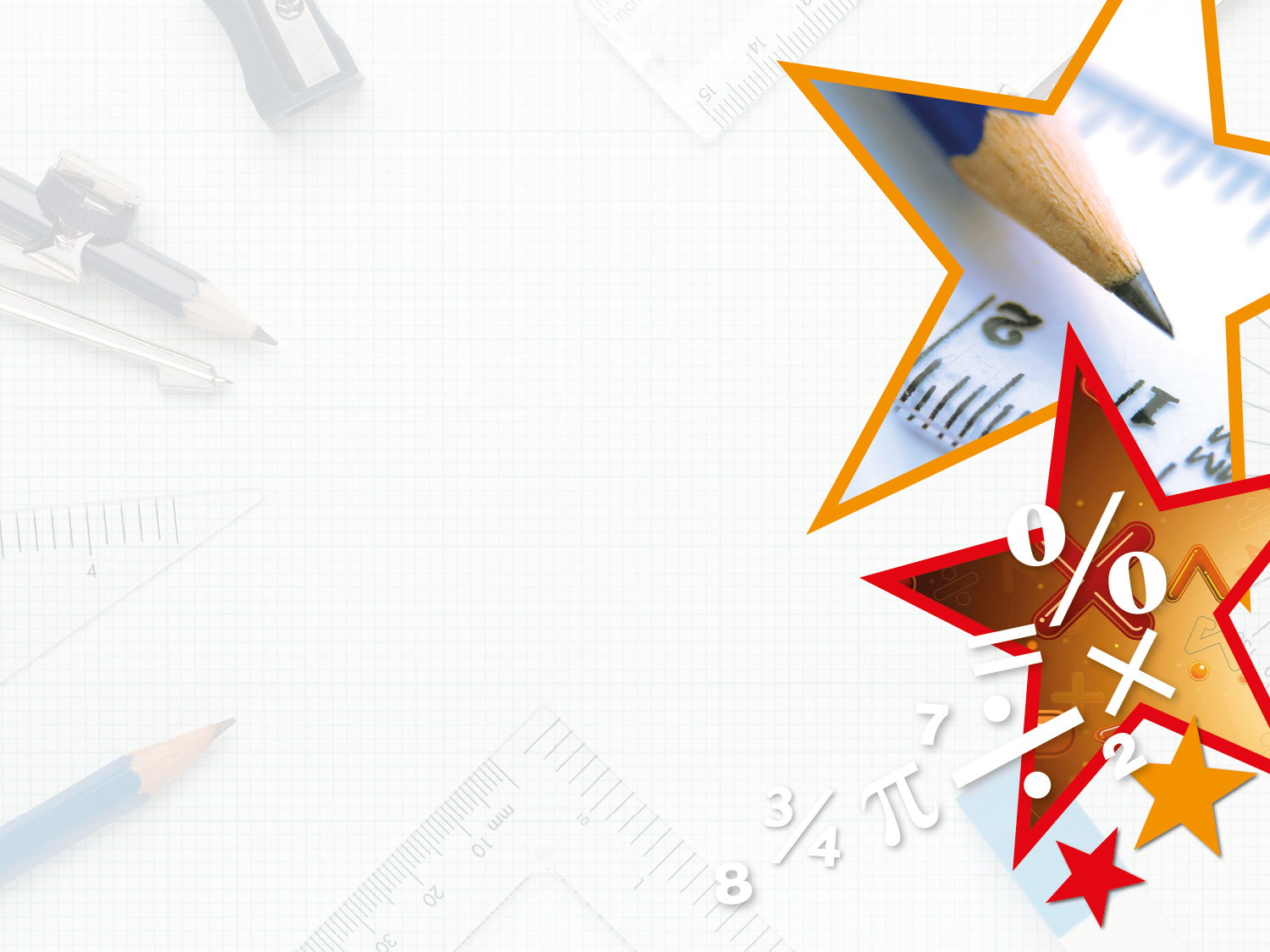 Monday 29th June 2020



L.O: to identify a two-step algebraic rule
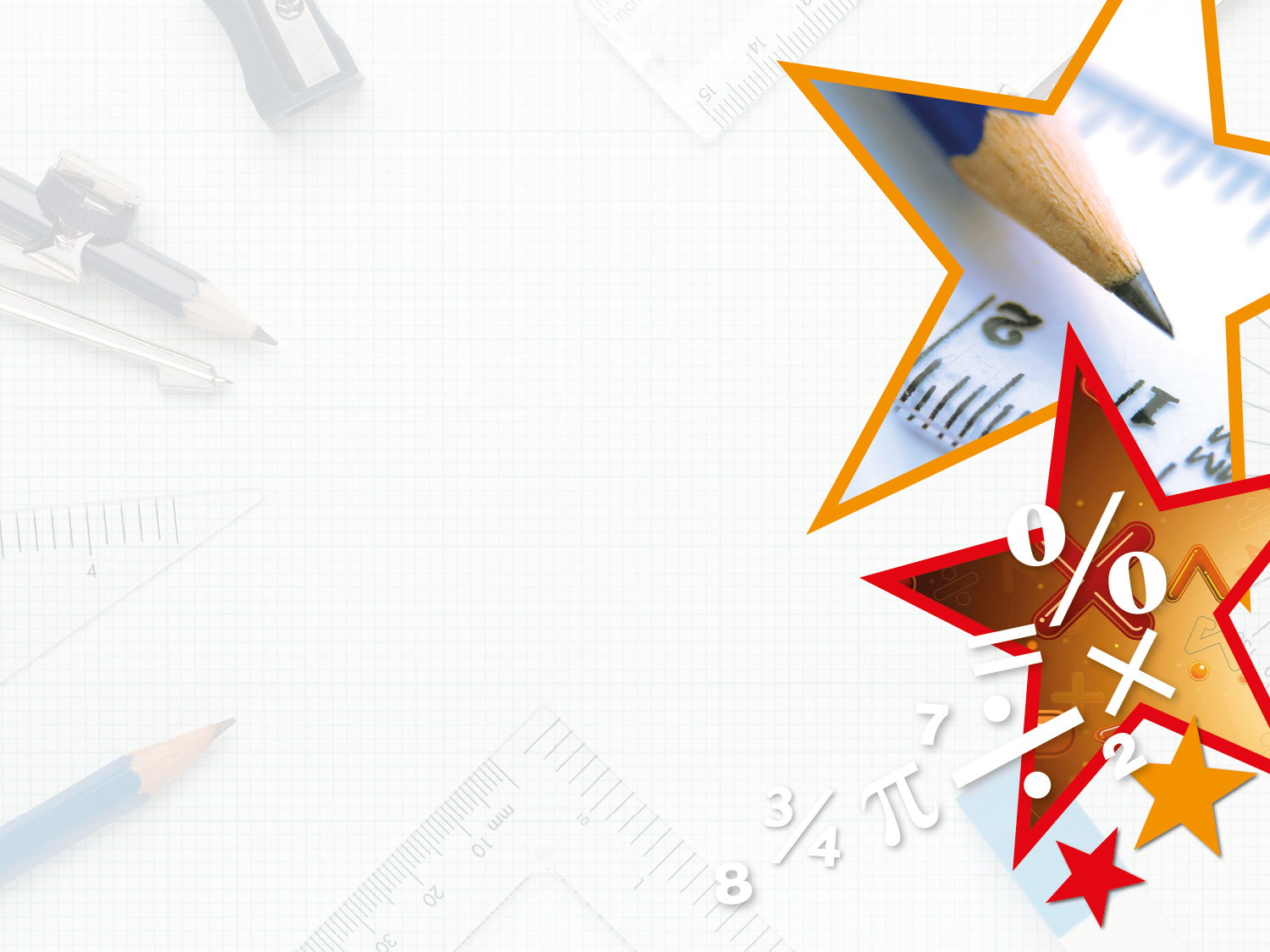 Introduction

What two things could be happening to the numbers in the function machine?
?
?
10
15
6
7
45
25
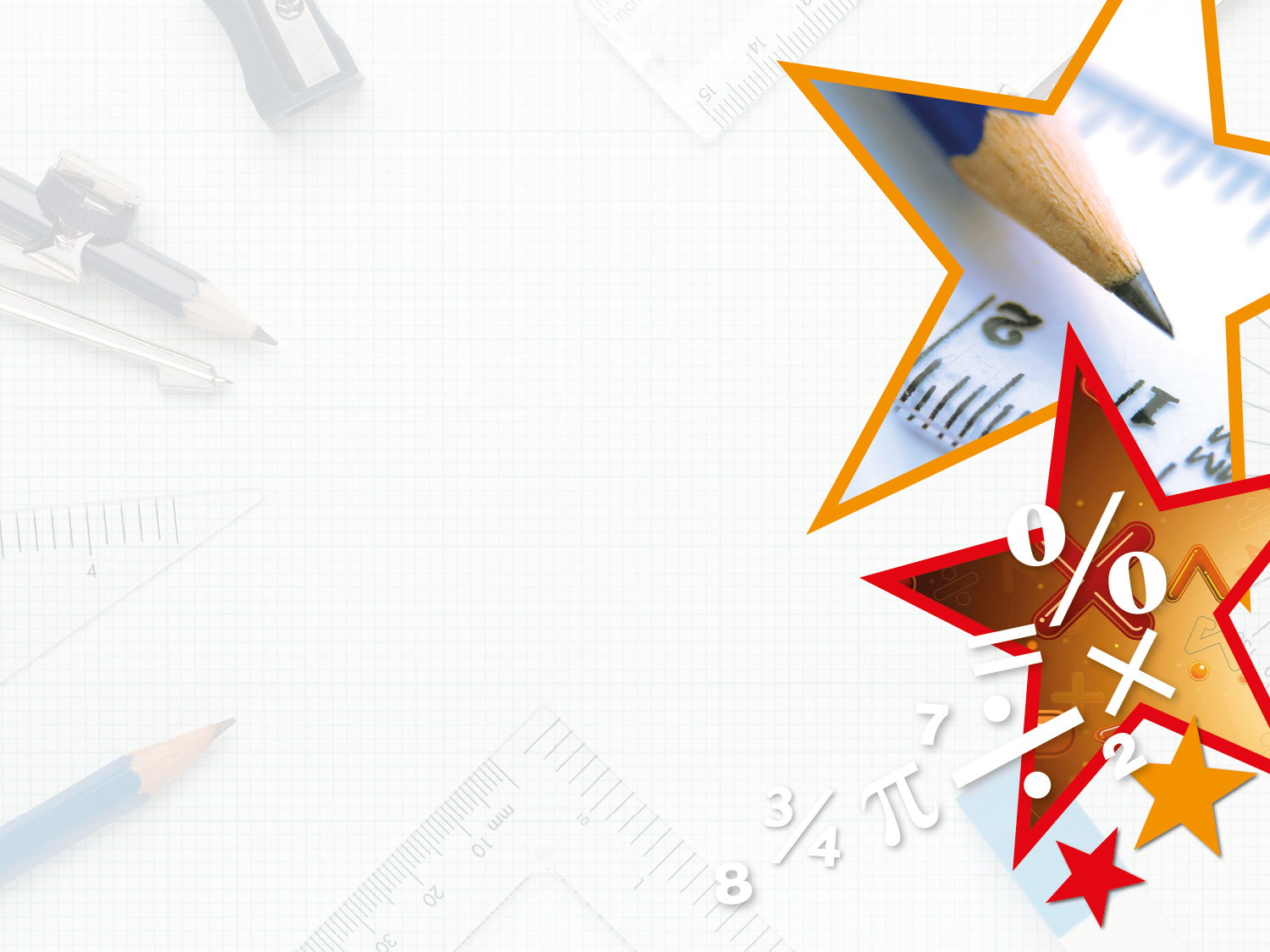 Introduction

What two things could be happening to the numbers in the function machine?













Multiply by 2, then subtract 5
So we could write this as 2x-5
Because 10 x 2 = 20 – 5 = 15; and 6 x 2 – 5 = 7; and 25 x 2 = 50 – 5 = 45
?
?
10
15
6
7
45
25
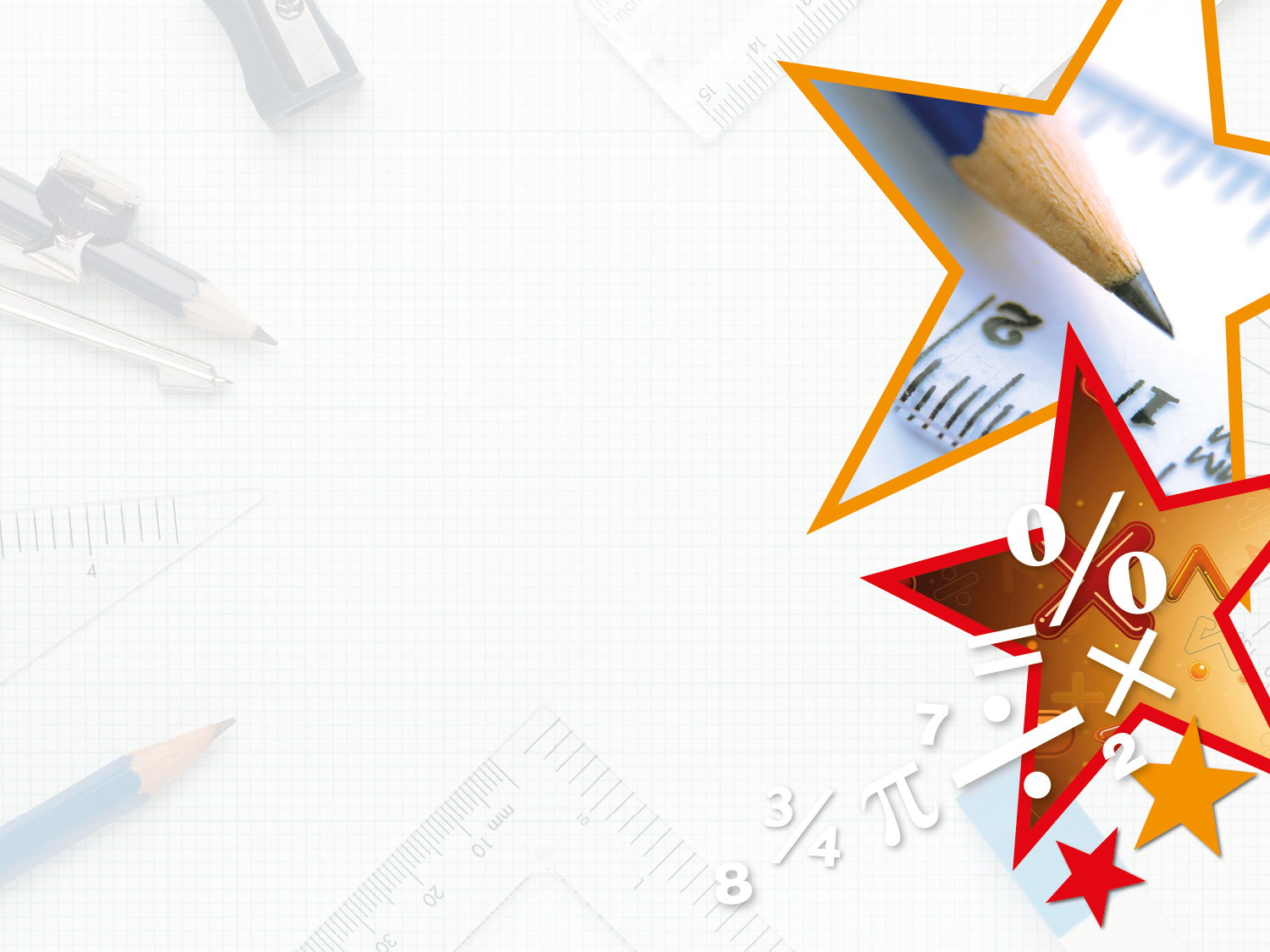 Varied Fluency 1

Write the outputs for the algebraic function.
(a + 5) ÷ 5
25
?
45
?
?
5
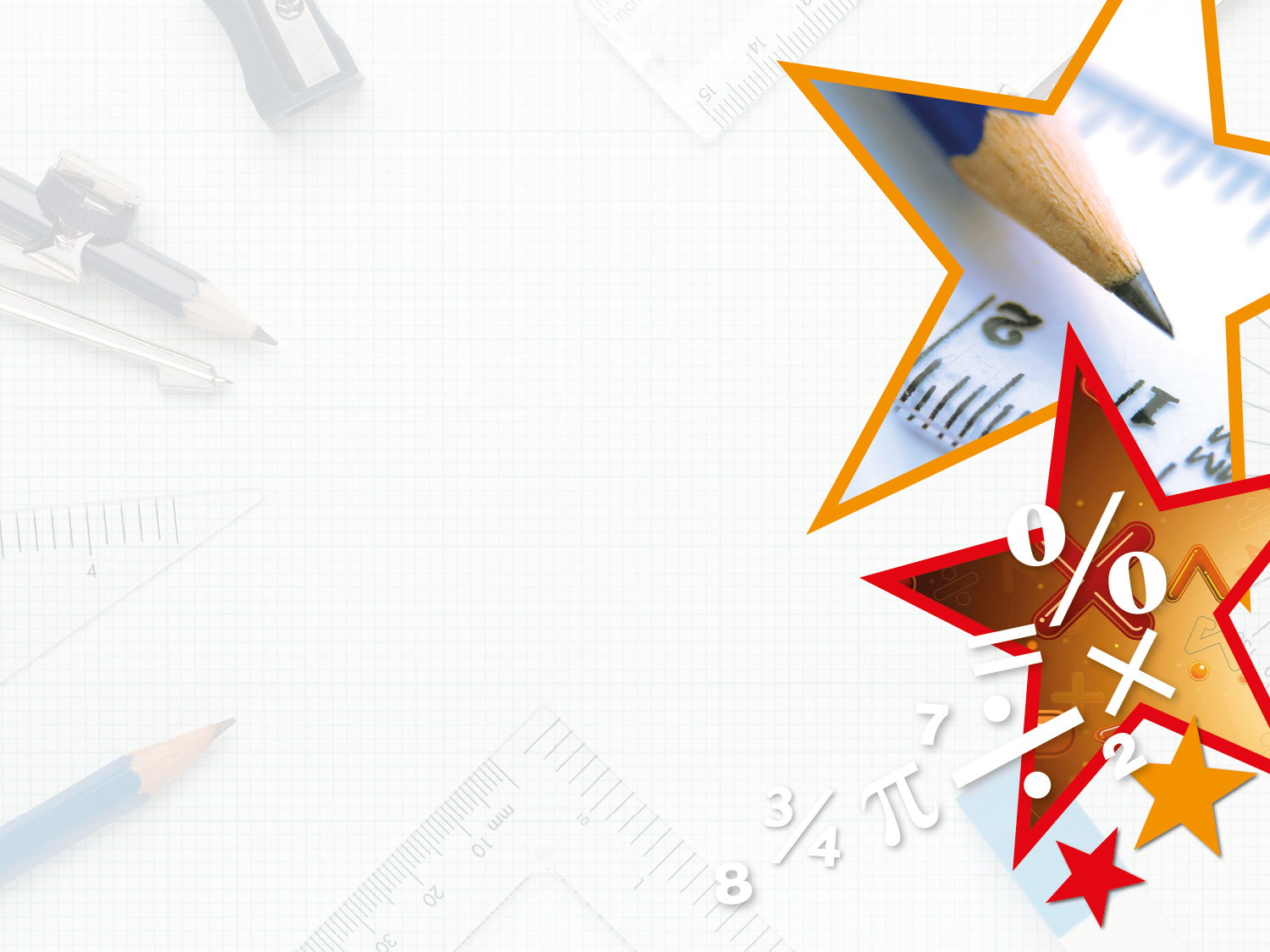 Varied Fluency 1

Write the outputs for the algebraic function.
(a + 5) ÷ 5
25
6
45
10
2
5
So (25 + 5) ÷ 5 = 6;
and (45 + 5) ÷ 5 = 10;
and (5 + 5) ÷ 5 = 2
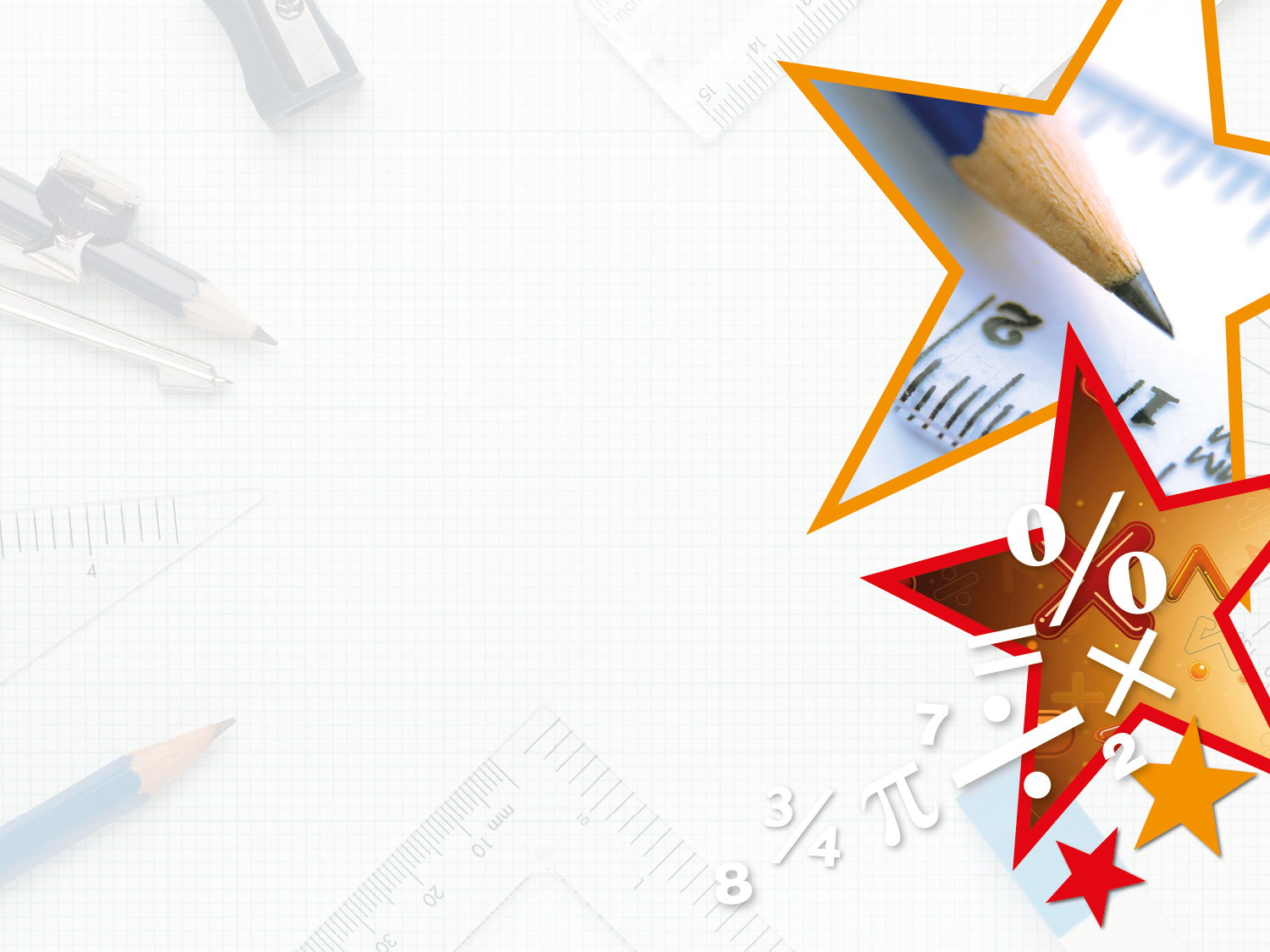 Varied Fluency 2

True or false?
4
5a – 7
12
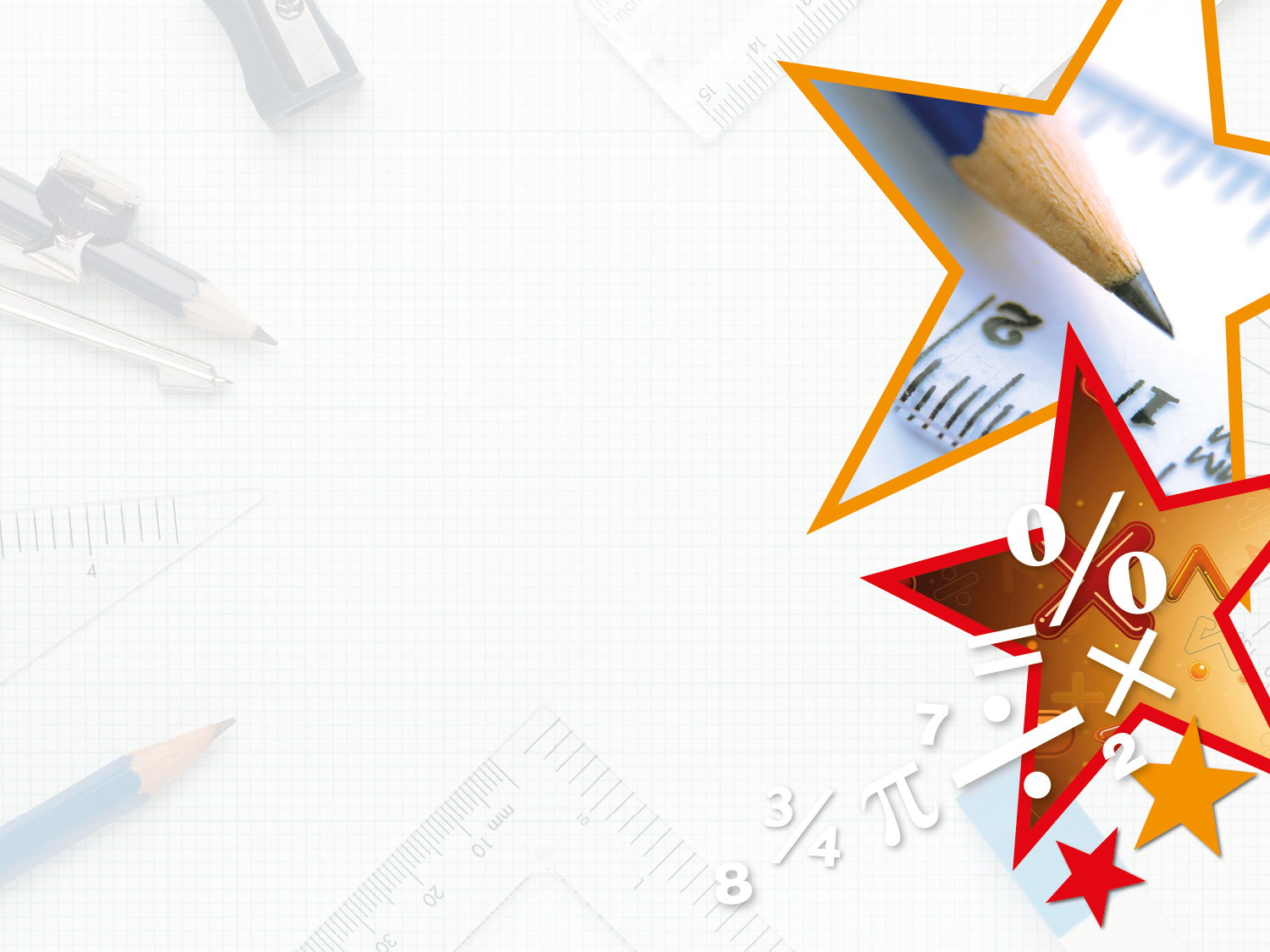 Varied Fluency 3

What is the missing function?
+ 9
?
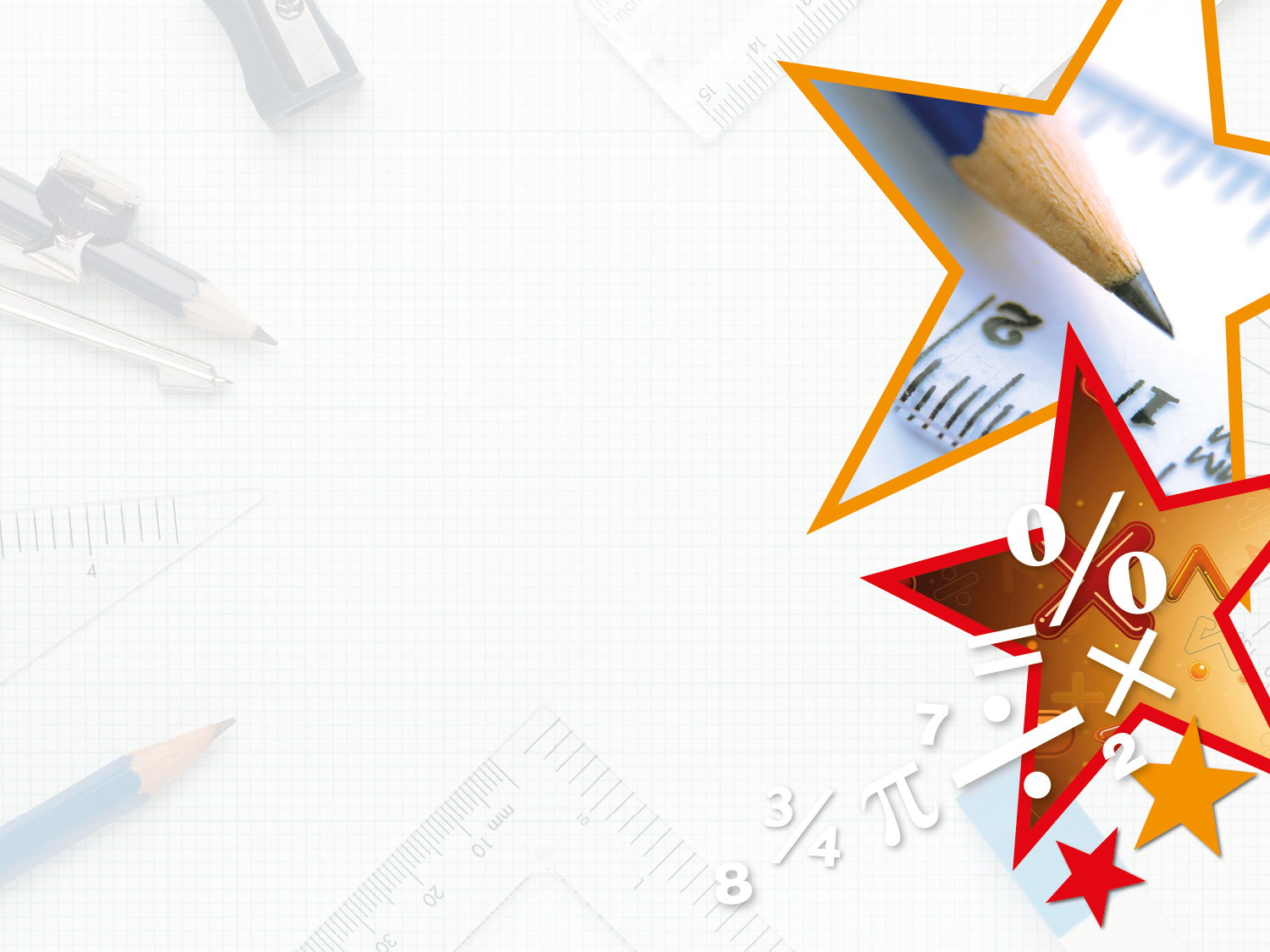 Varied Fluency 2

True or false?










False, the correct answer is 13.
Because 4 x 5 = 20 then 20 – 7 = 13
4
5a – 7
13
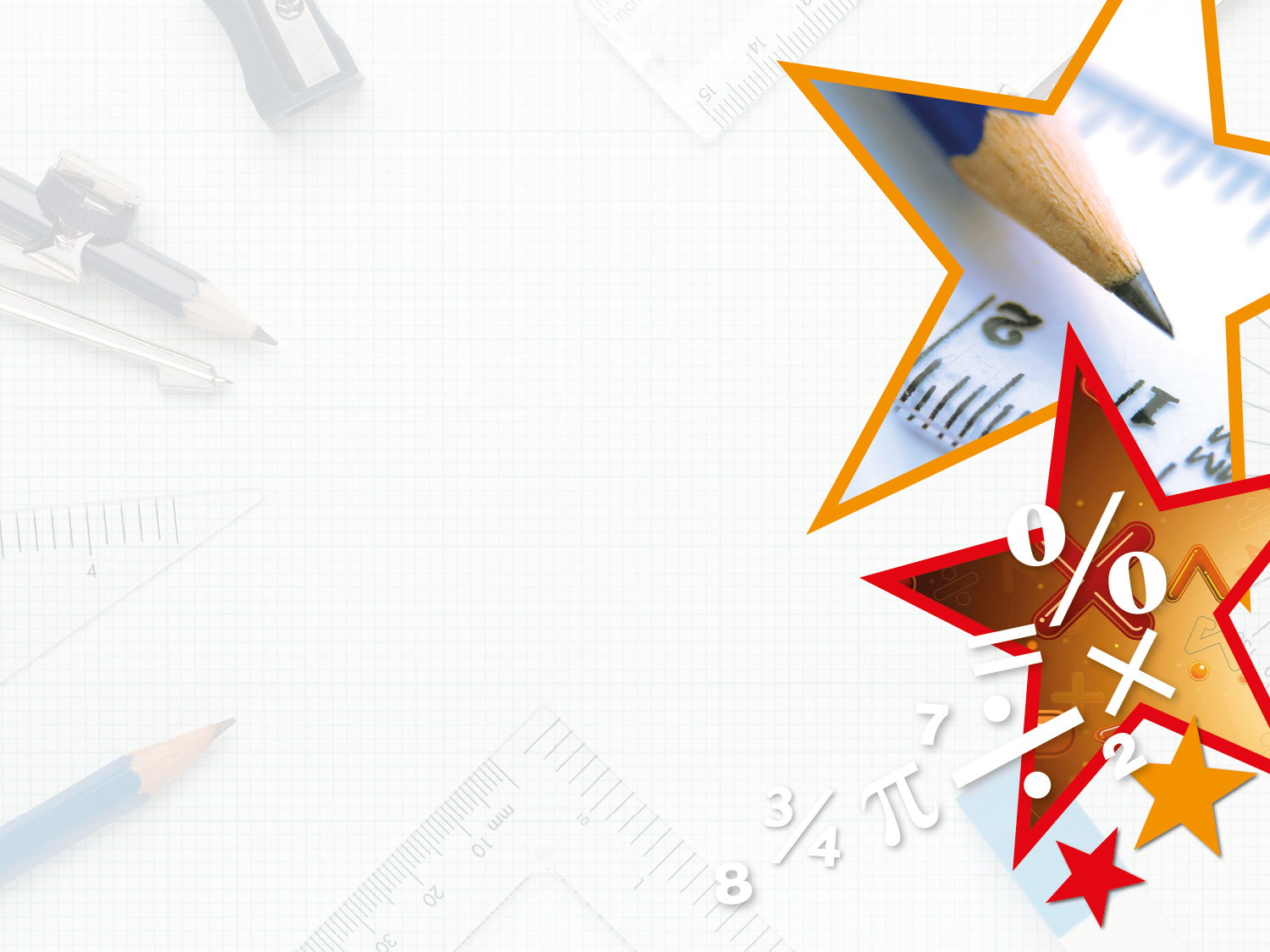 Varied Fluency 3

What is the missing function?
+ 9
÷ 2
Because 11 + 9 = 20 then 20 ÷ 2 = 10;
and 25 + 9 = 34 then 34 ÷ 2 = 17;
and 9 + 9 = 18 then 18 ÷ 2 = 9
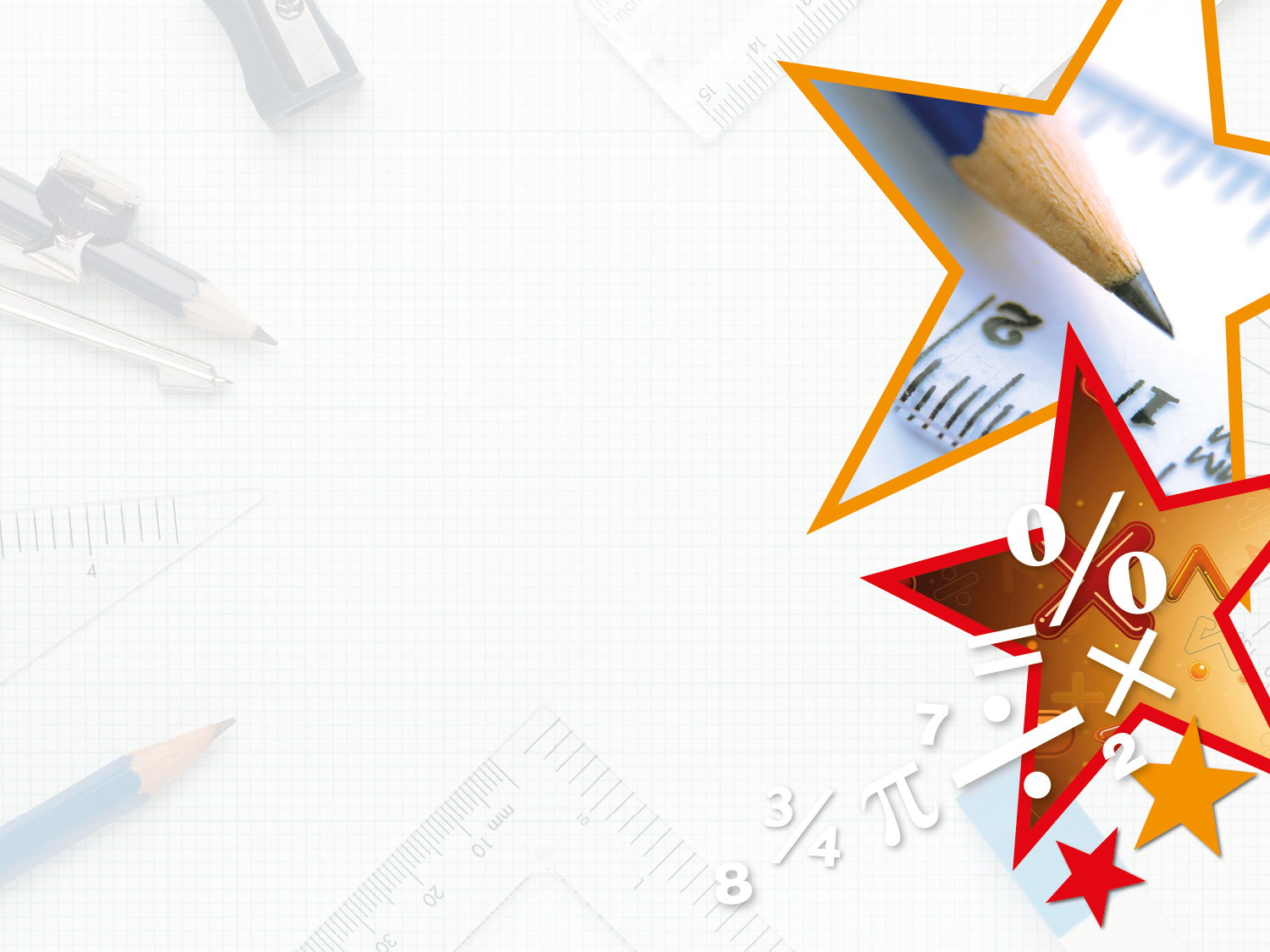 Varied Fluency 4

What is the algebraic rule for this function machine?
20

12

10
36

12

6
– 8
?
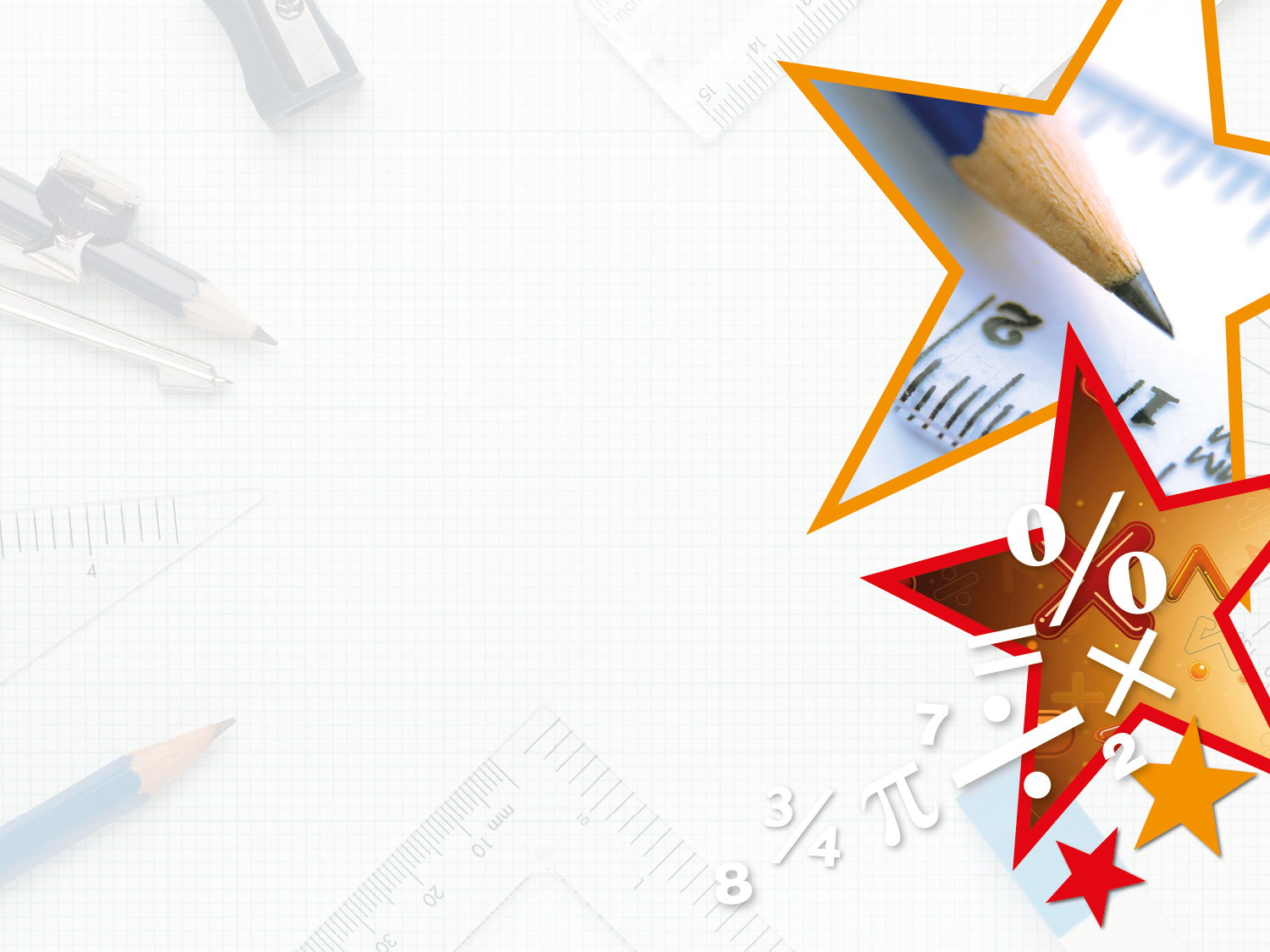 Varied Fluency 4

What is the algebraic rule for this function machine?
20

12

10
36

12

6
– 8
x 3
Because 20 – 8 = 12 then 12 x 3 = 36;
and 12 – 8 = 4 then 4 x 3 = 12;
and 10 – 8 = 2 then 2 x 3 = 6
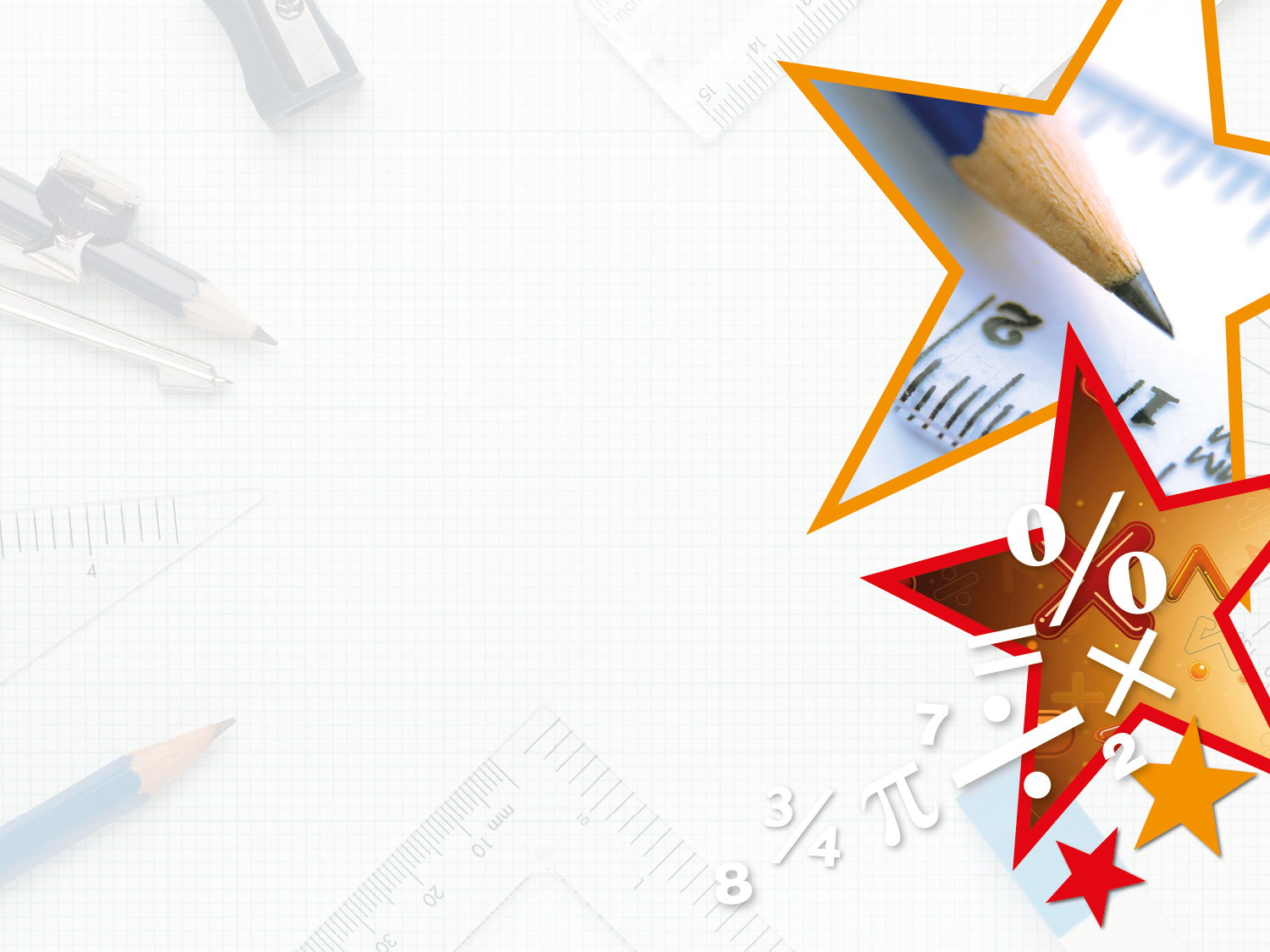 Tuesday 30th June 2020



L.O:  to solve problems involving a two-step algebraic rule
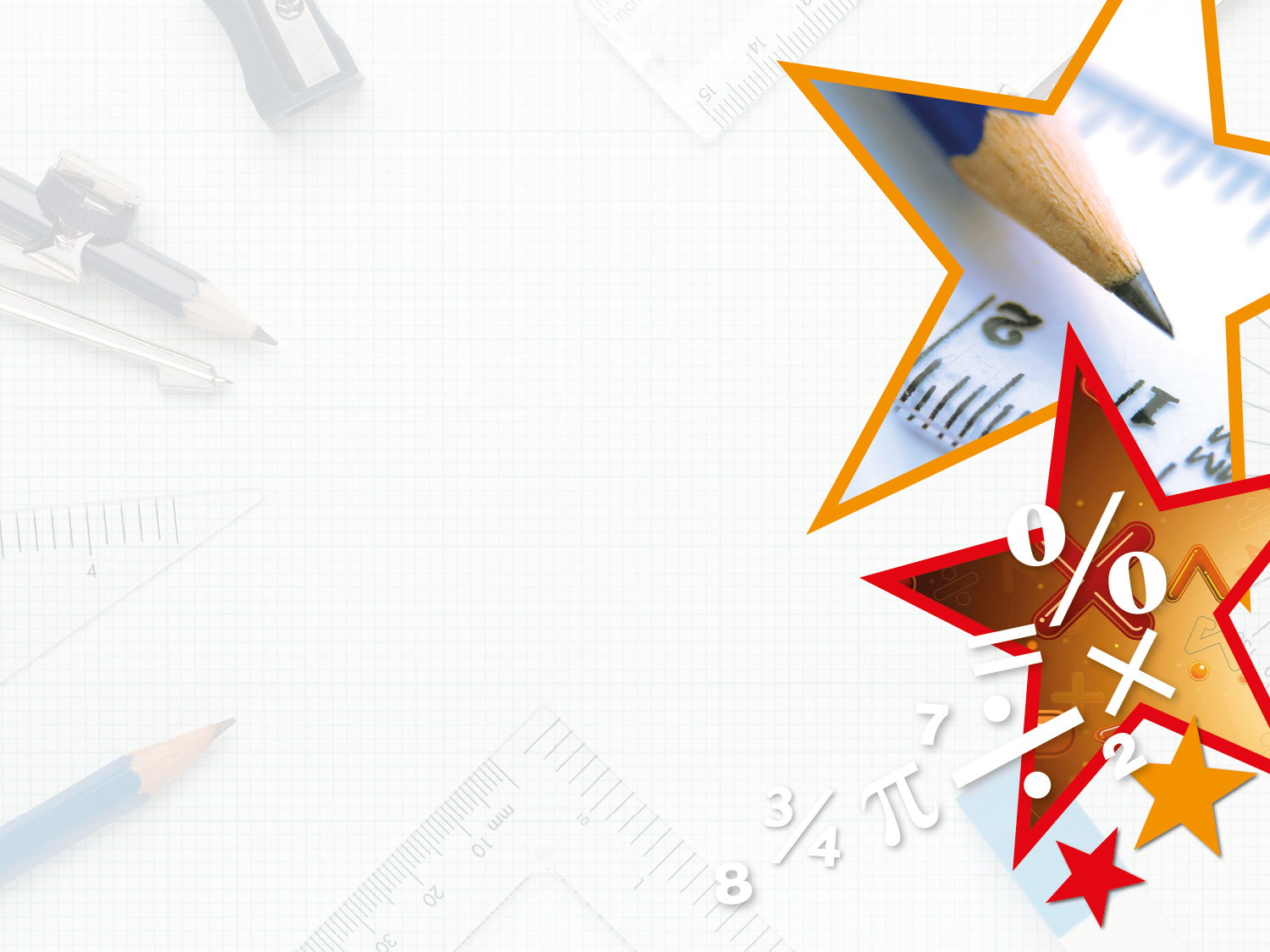 Problem Solving 1

Euan put some numbers into a function machine.











What is the output when the input is 8?
2

11

6
1

28

13
?
?
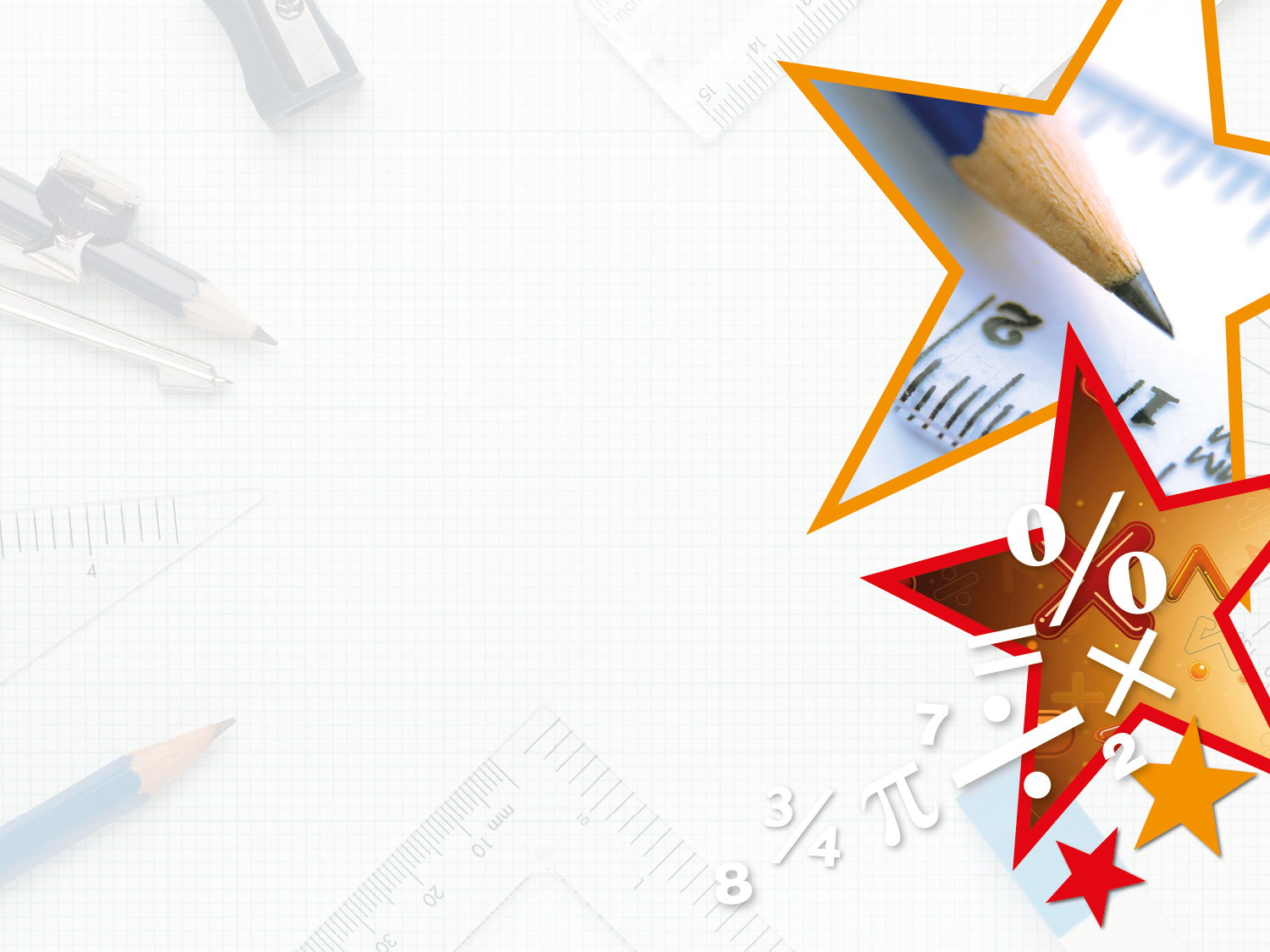 Problem Solving 1

Euan put some numbers into a function machine.











What is the output when the input is 8?

19 
The rule is 3a – 5
Because 3 x 2 = 6 – 5 = 1; and 11 x 3 = 33 – 5 = 28; and 6 x 3 = 18 -5 = 13
2

11

6
1

28

13
?
?
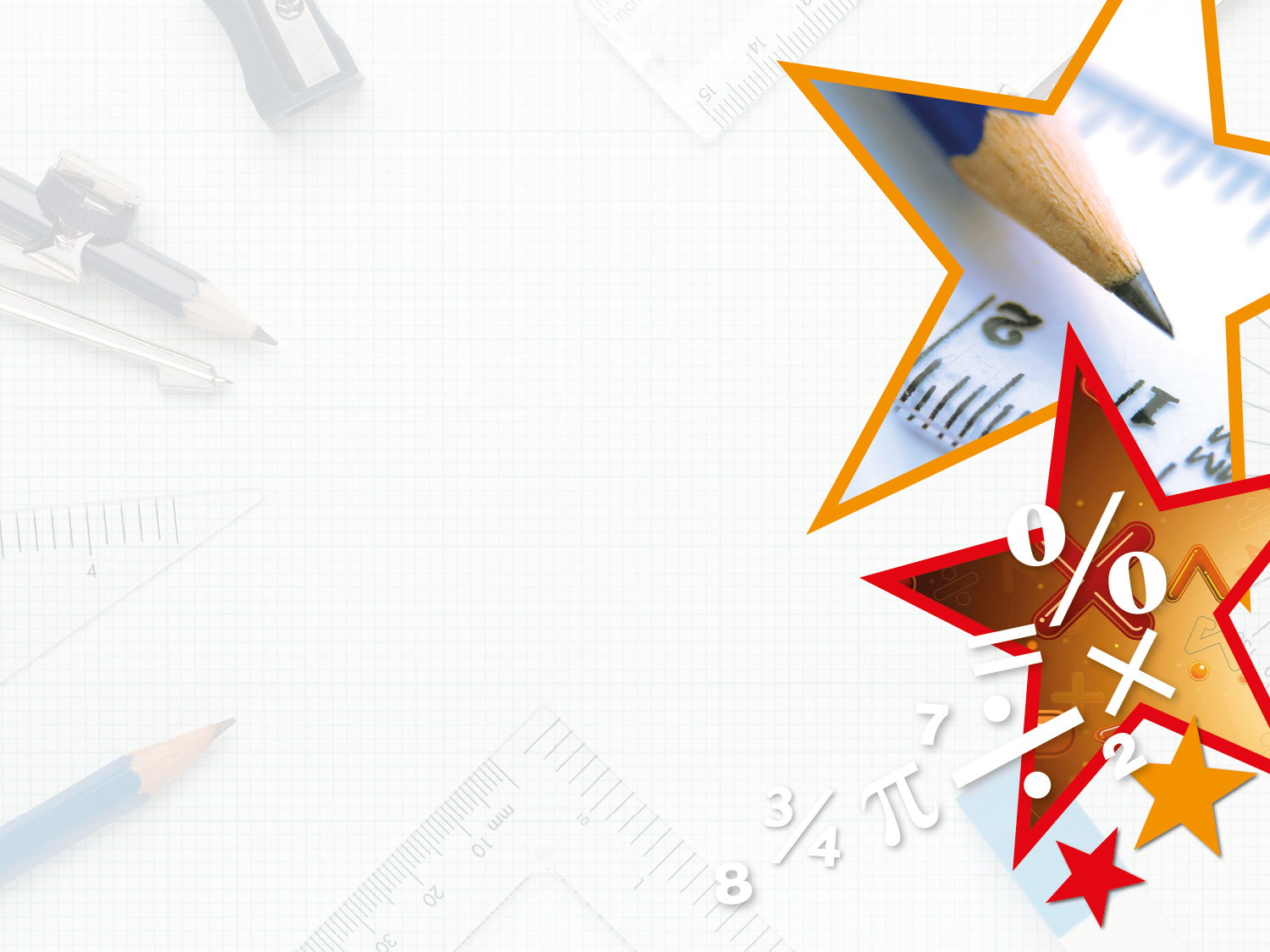 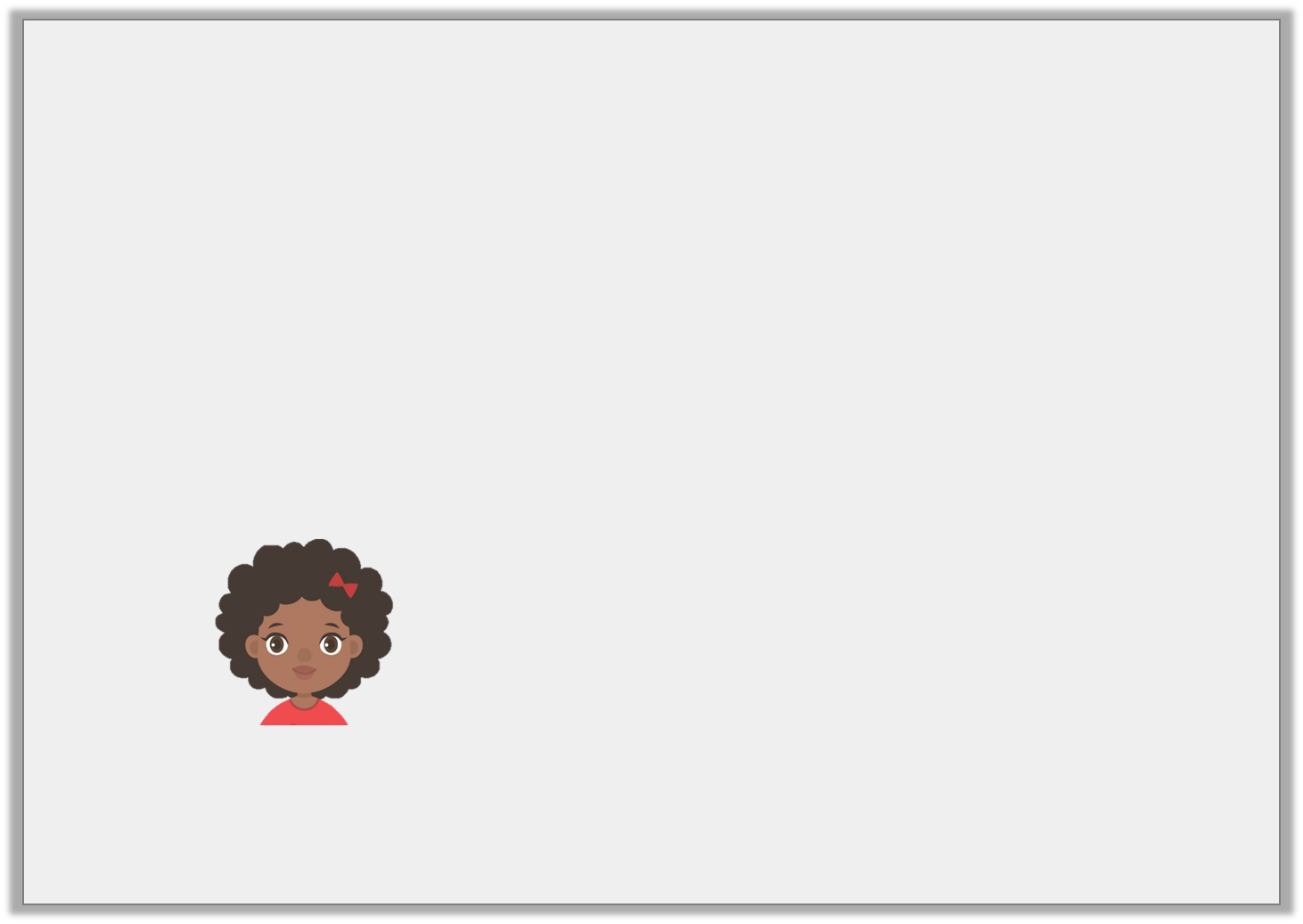 Reasoning 1

True or false? Explain your answer.
I think that the function is x 2 and then add 3 because 3 x 2 then + 3 is 9.
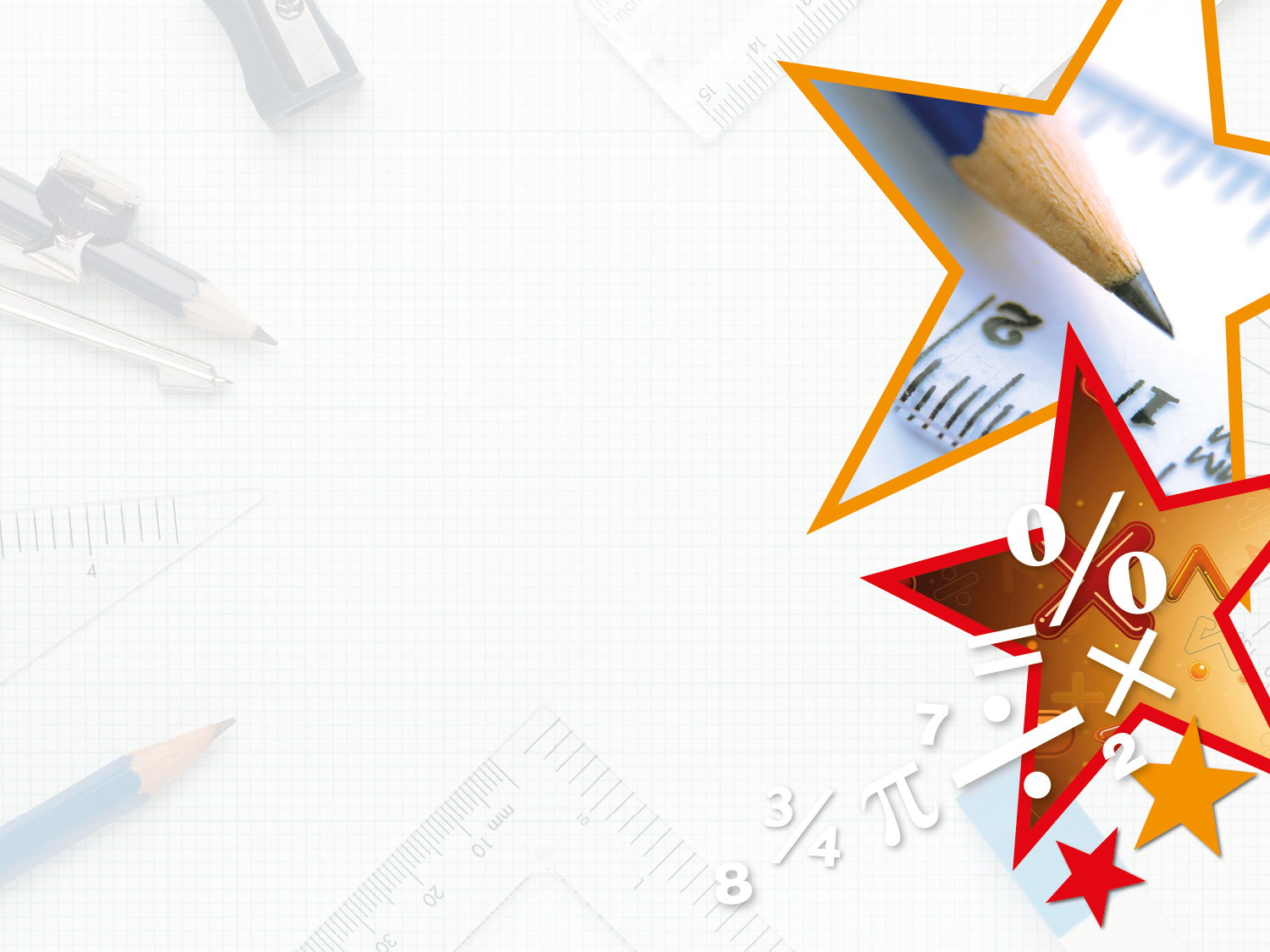 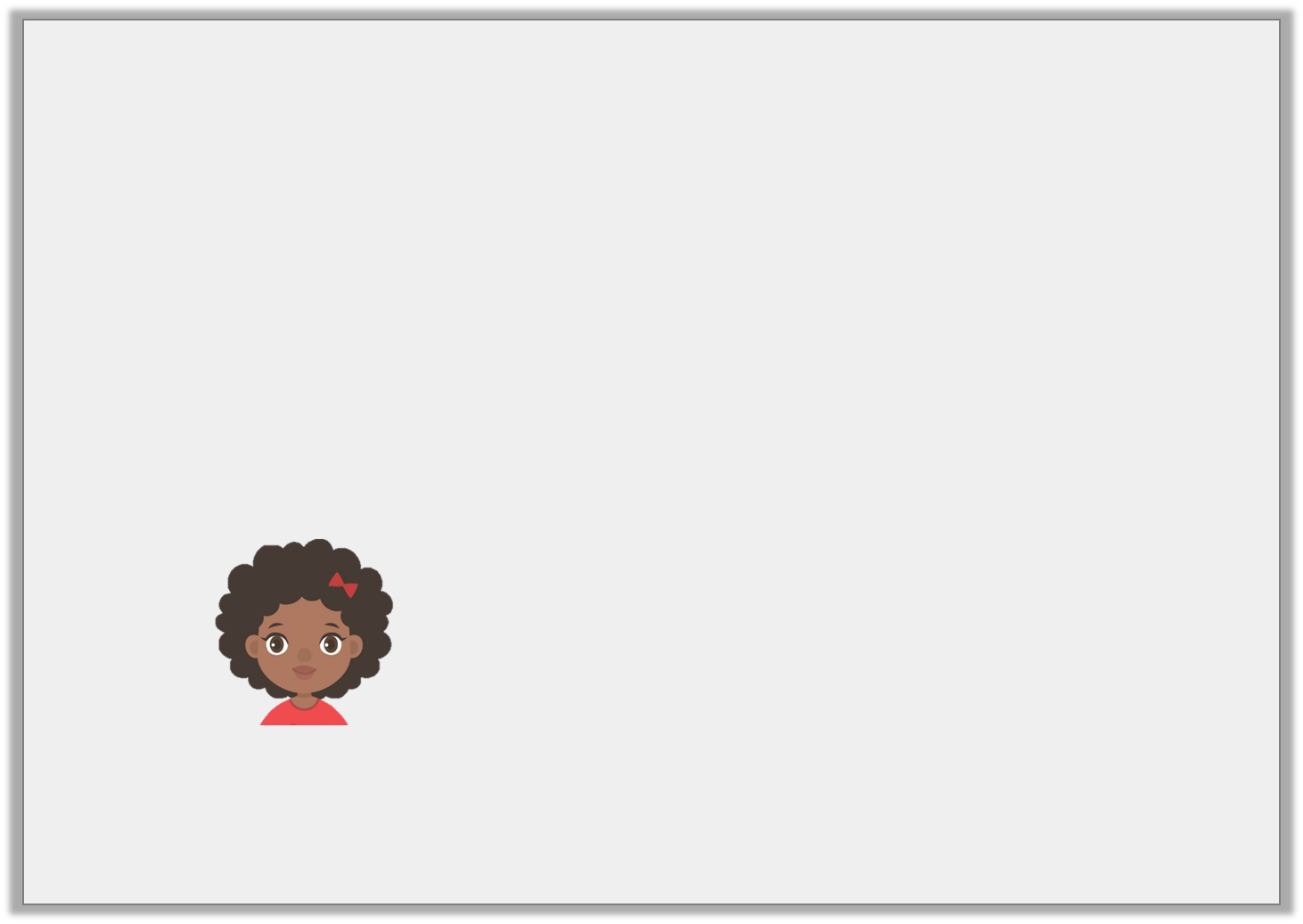 Reasoning 1

True or false? Explain your answer.














The answer is false because…
I think that the function is x 2 and then add 3 because 3 x 2 then + 3 is 9.
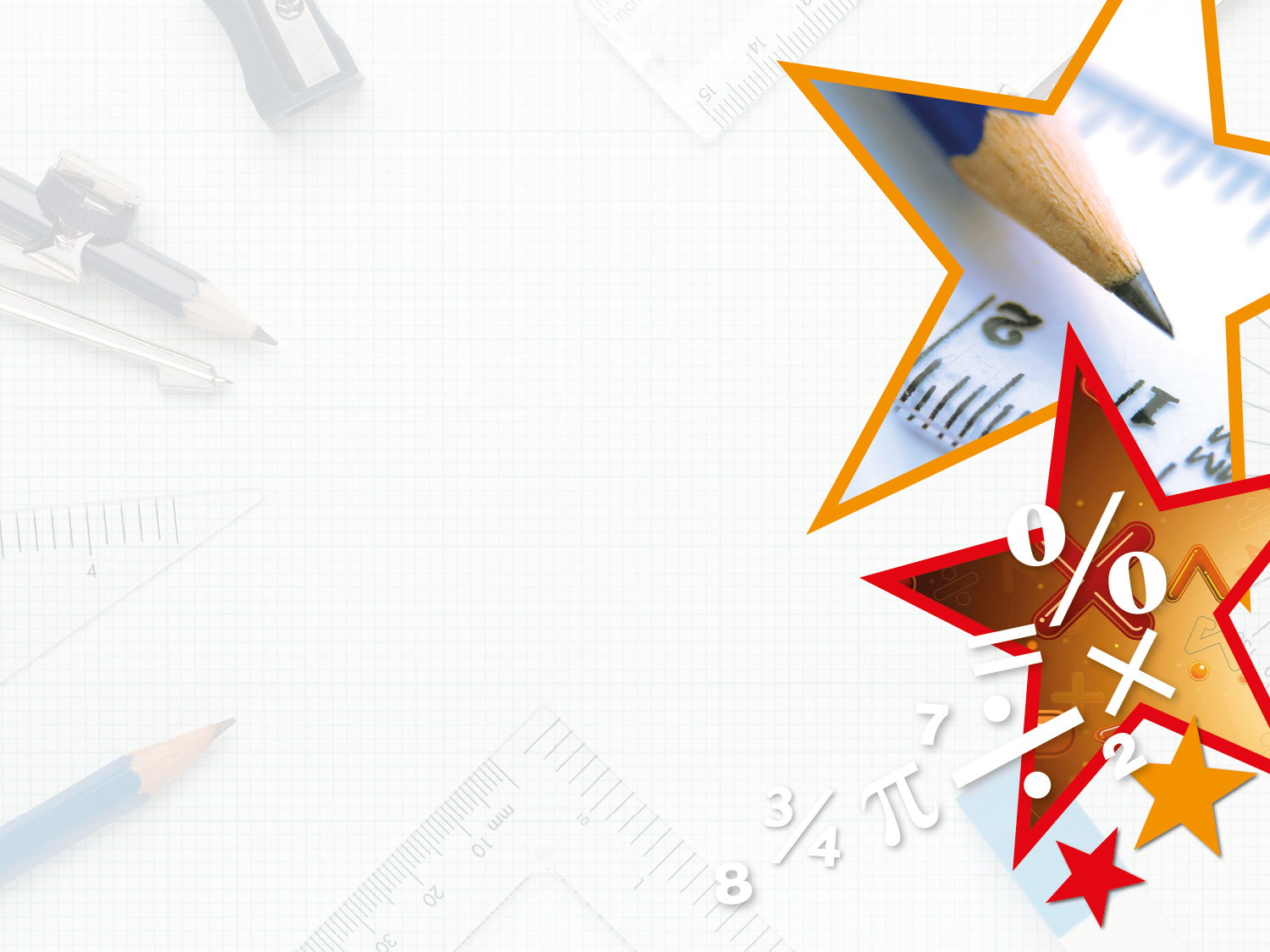 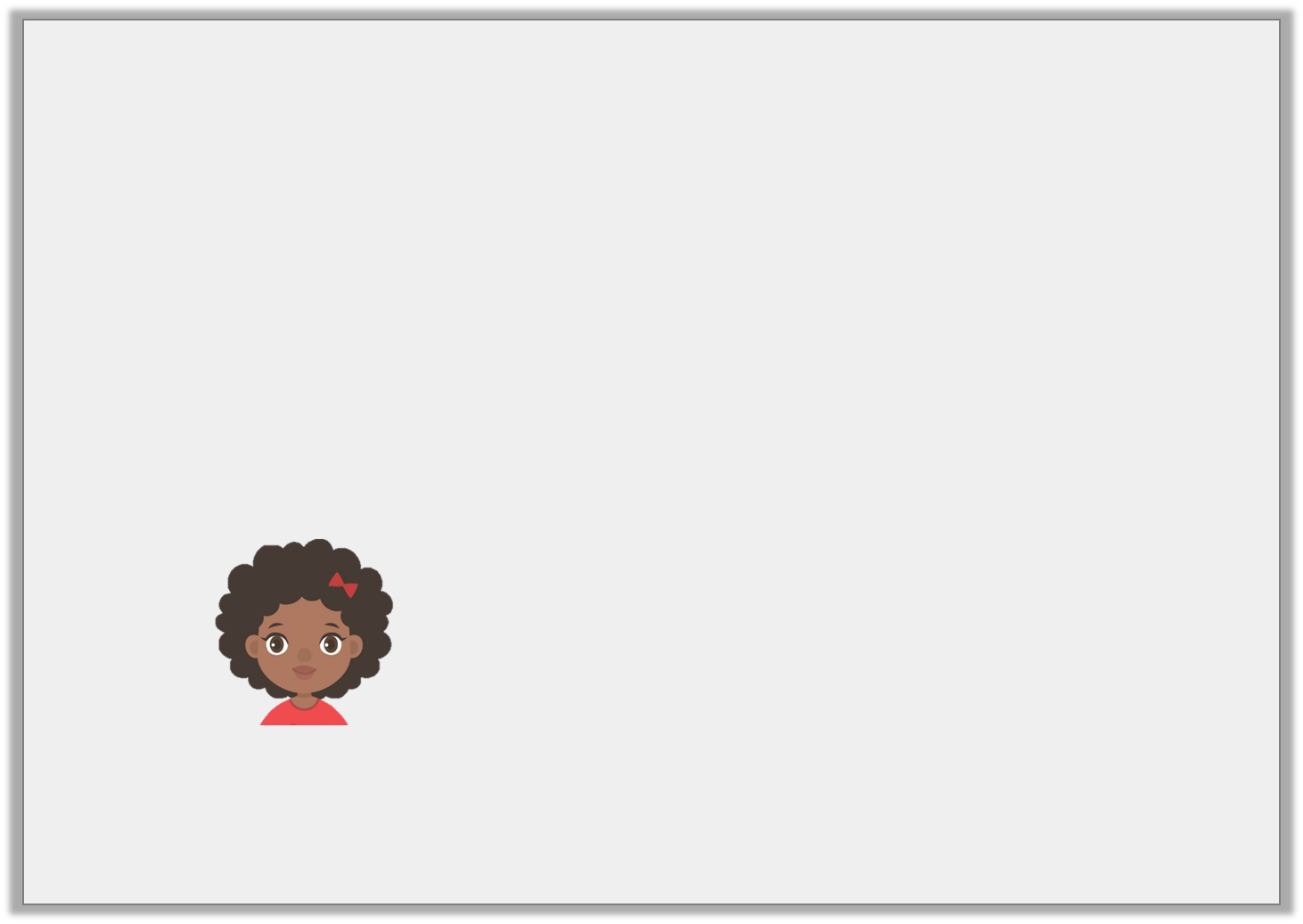 Reasoning 1

True or false? Explain your answer.














The answer is false because x 2 then + 3 doesn’t work for an input of 15. The function could be ÷ 3 + 8 because 3 ÷ 3 = 1 then 1 + 8 = 9;
and 15 ÷ 3 = 5 then 5 + 8 = 13
I think that the function is x 2 and then add 3 because 3 x 2 then + 3 is 9.
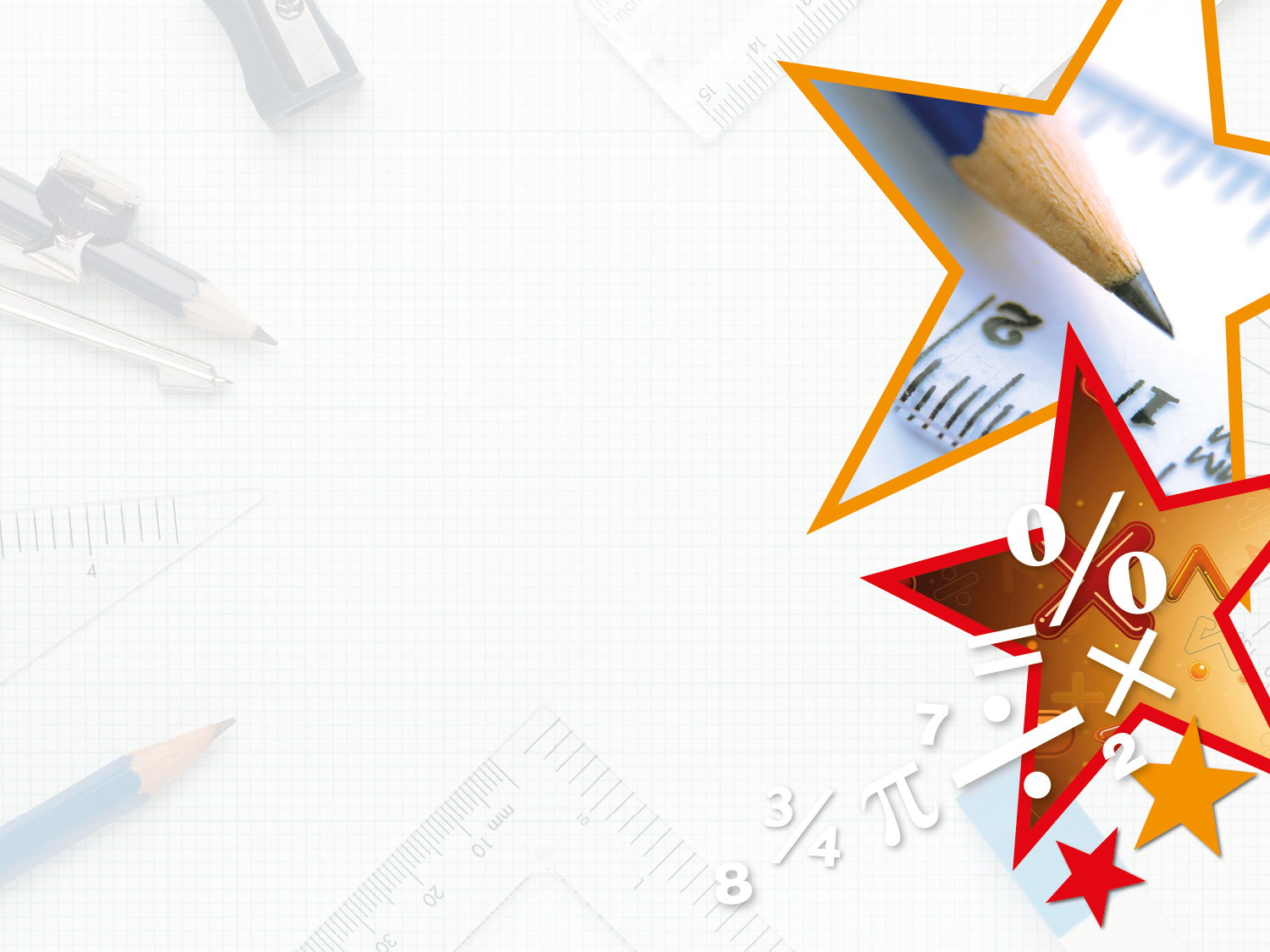 Problem Solving 2

Jaxon is using this function machine.






He puts a number into the function machine. 
He then puts the output back into the machine. 
He now has the output of 40.

What was Jaxon’s original number?
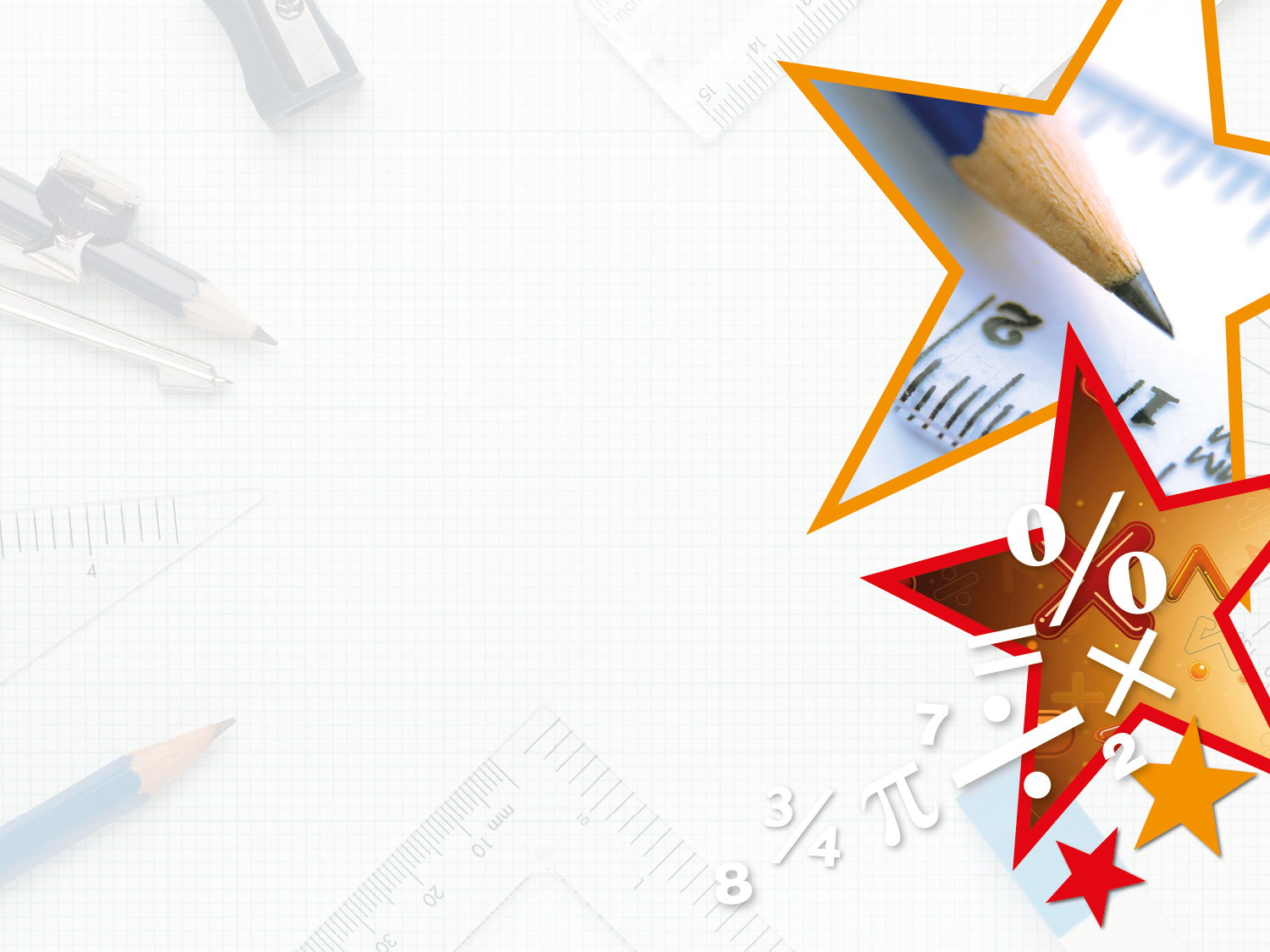 Problem Solving 2

Jaxon is using this function machine.






He puts a number into the function machine. 
He then puts the output back into the machine. 
He now has the output of 40.

What was Jaxon’s original number?

4

Because 4 x 5 = 20 – 10 = 10 (output), then when he puts 10 back into the machine     10 x 5 = 50 – 10 = 40
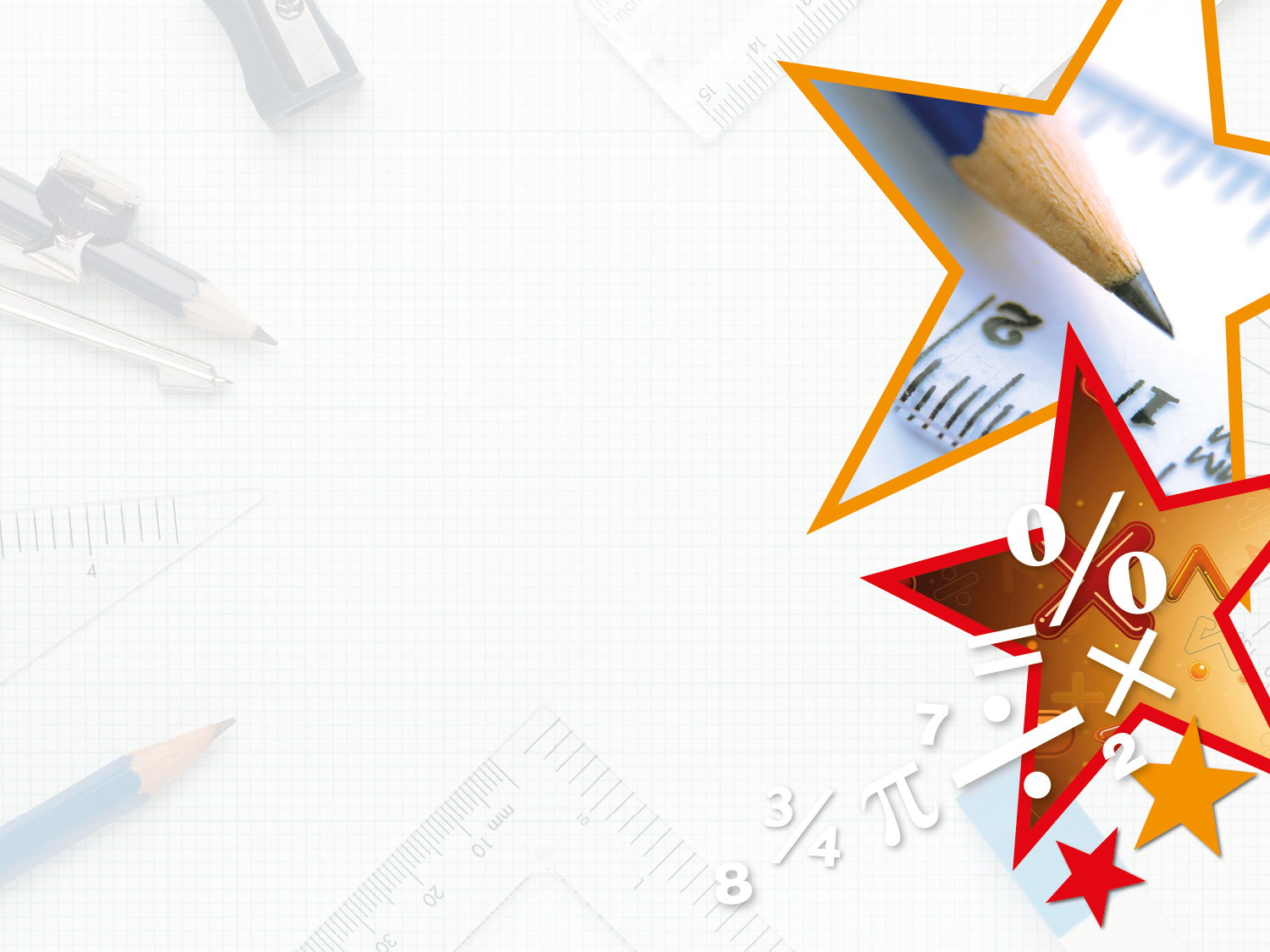 Wednesday 1st July 2020






L.O: to use an algebraic rule
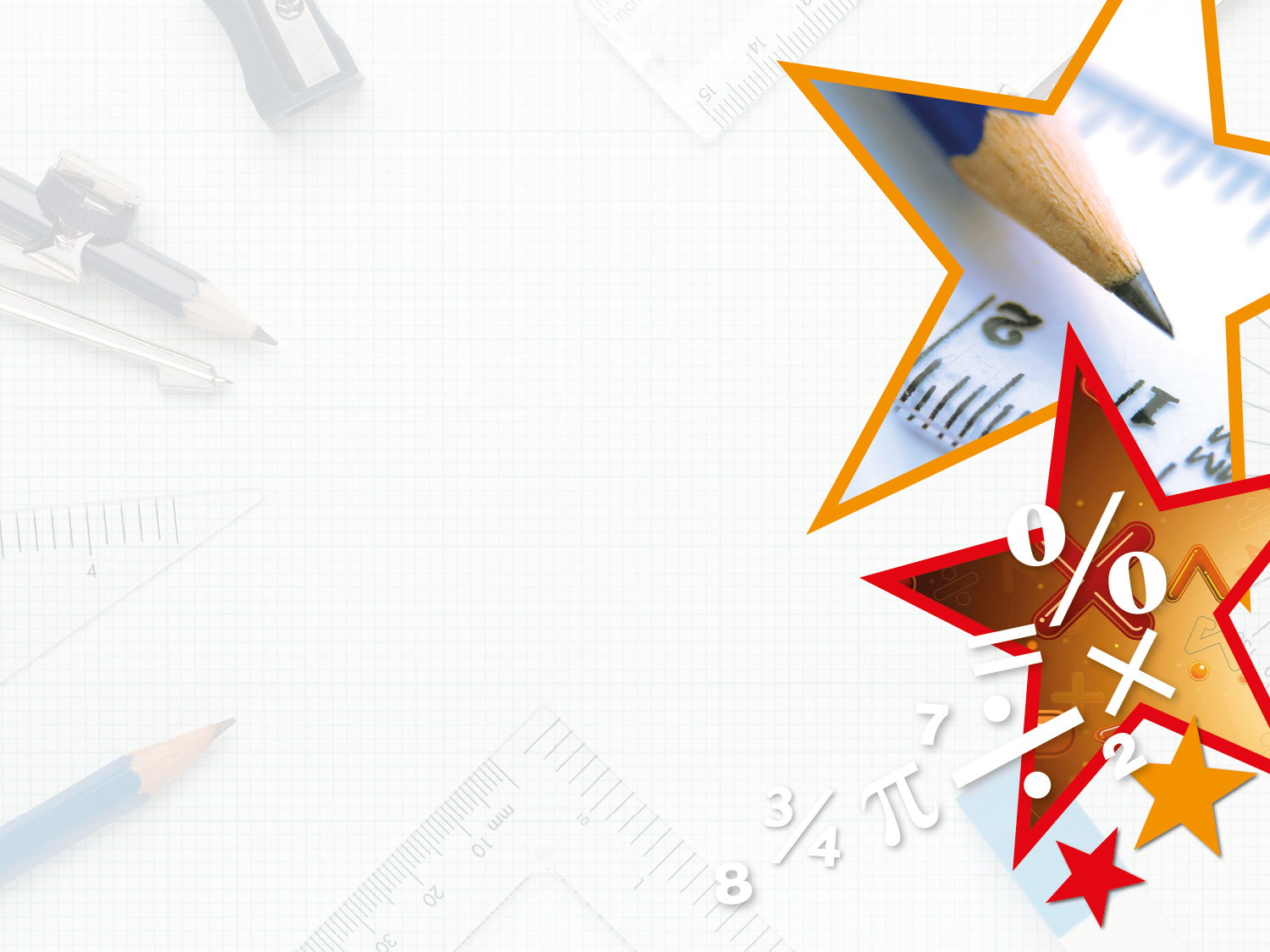 Introduction

What would the algebraic rules look like for the following functions?
80
x
5
+
20
12
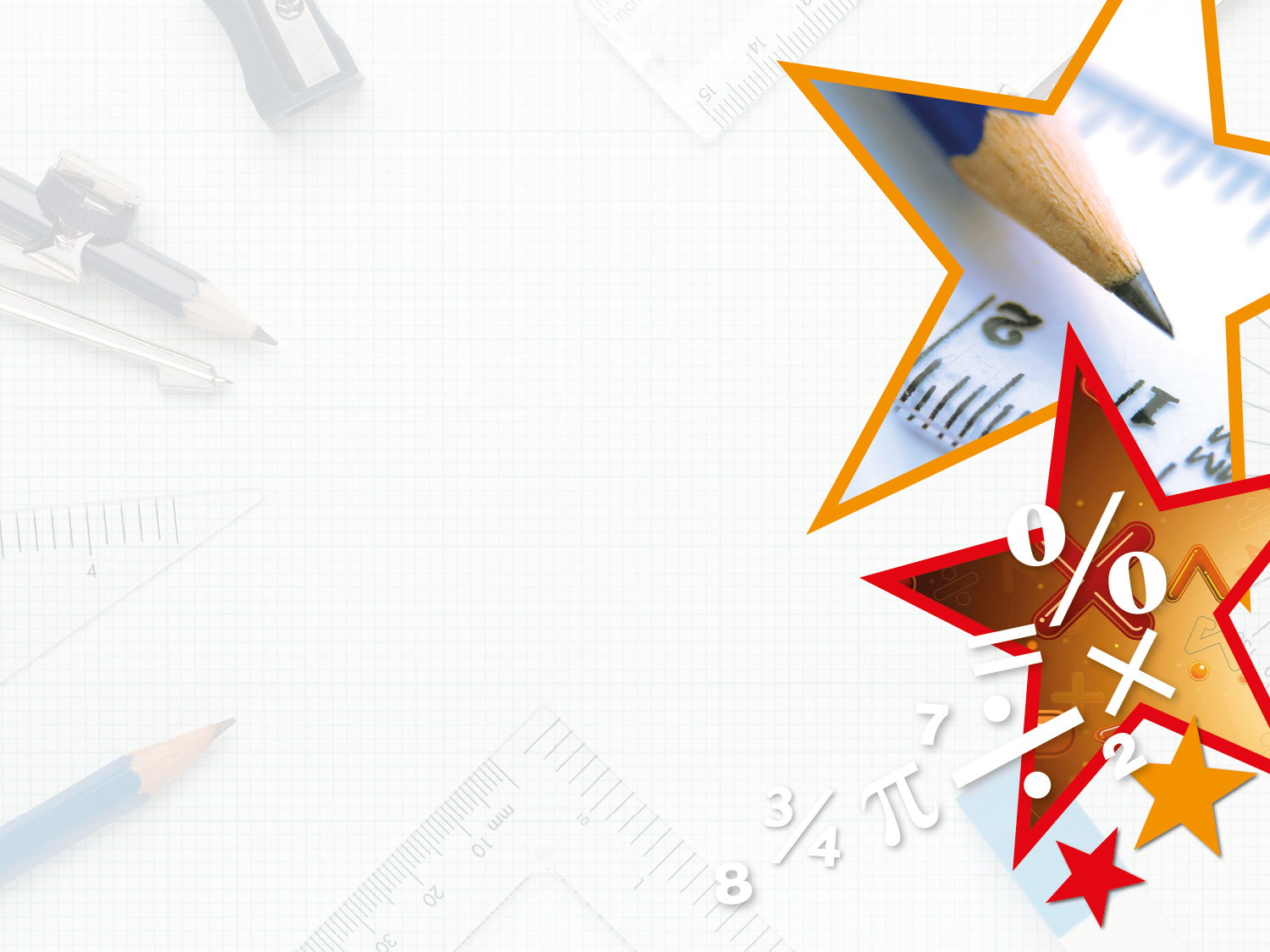 Introduction

What would the algebraic rules look like for the following functions?










Where a = any number.
5a + 20.
80
x
5
+
20
12
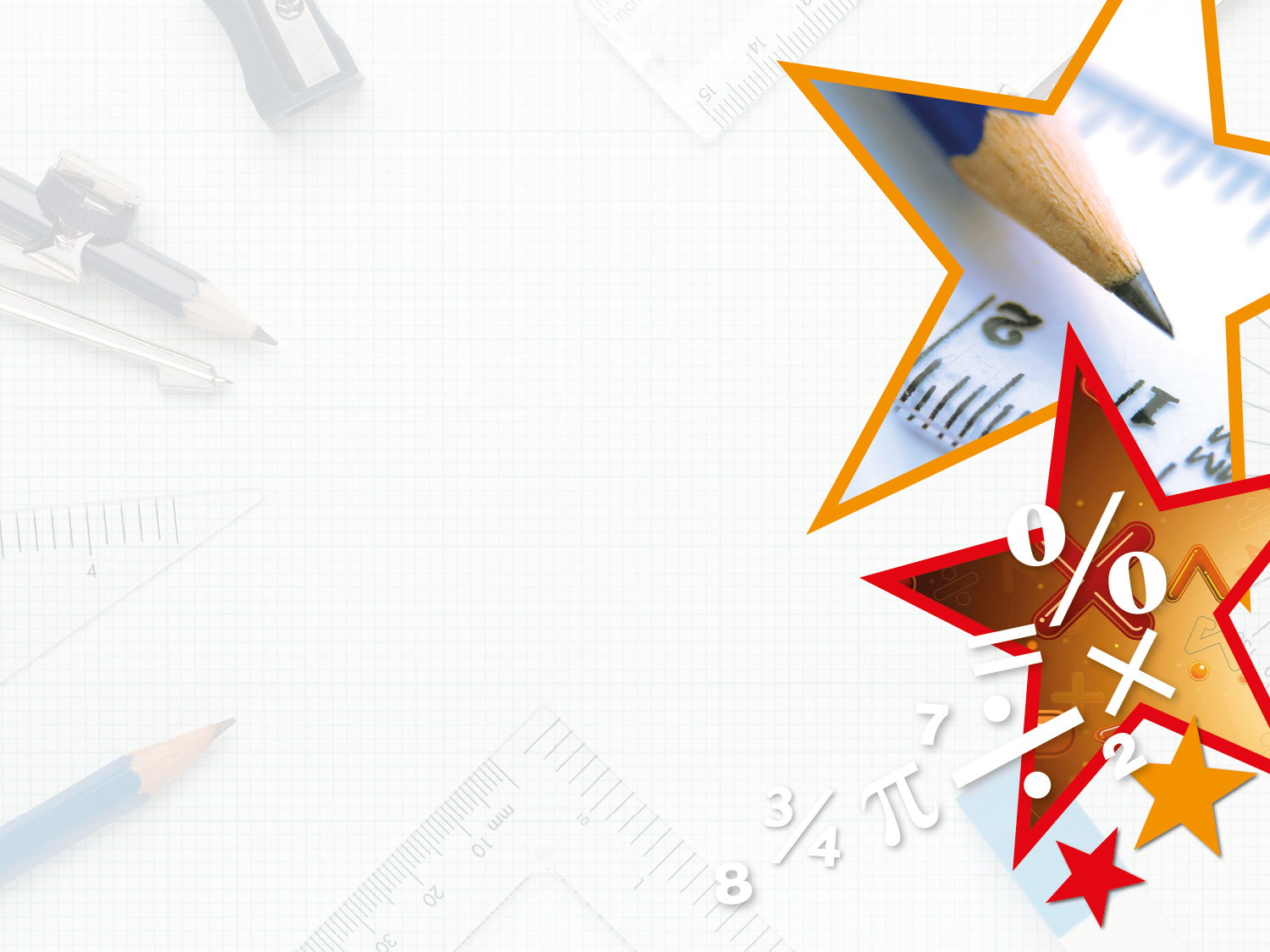 Varied Fluency 1

Calculate the output for the following rules where a = 10..
a2 + 25
(2a + 5) ÷ 5
(a ÷ 2) x 10
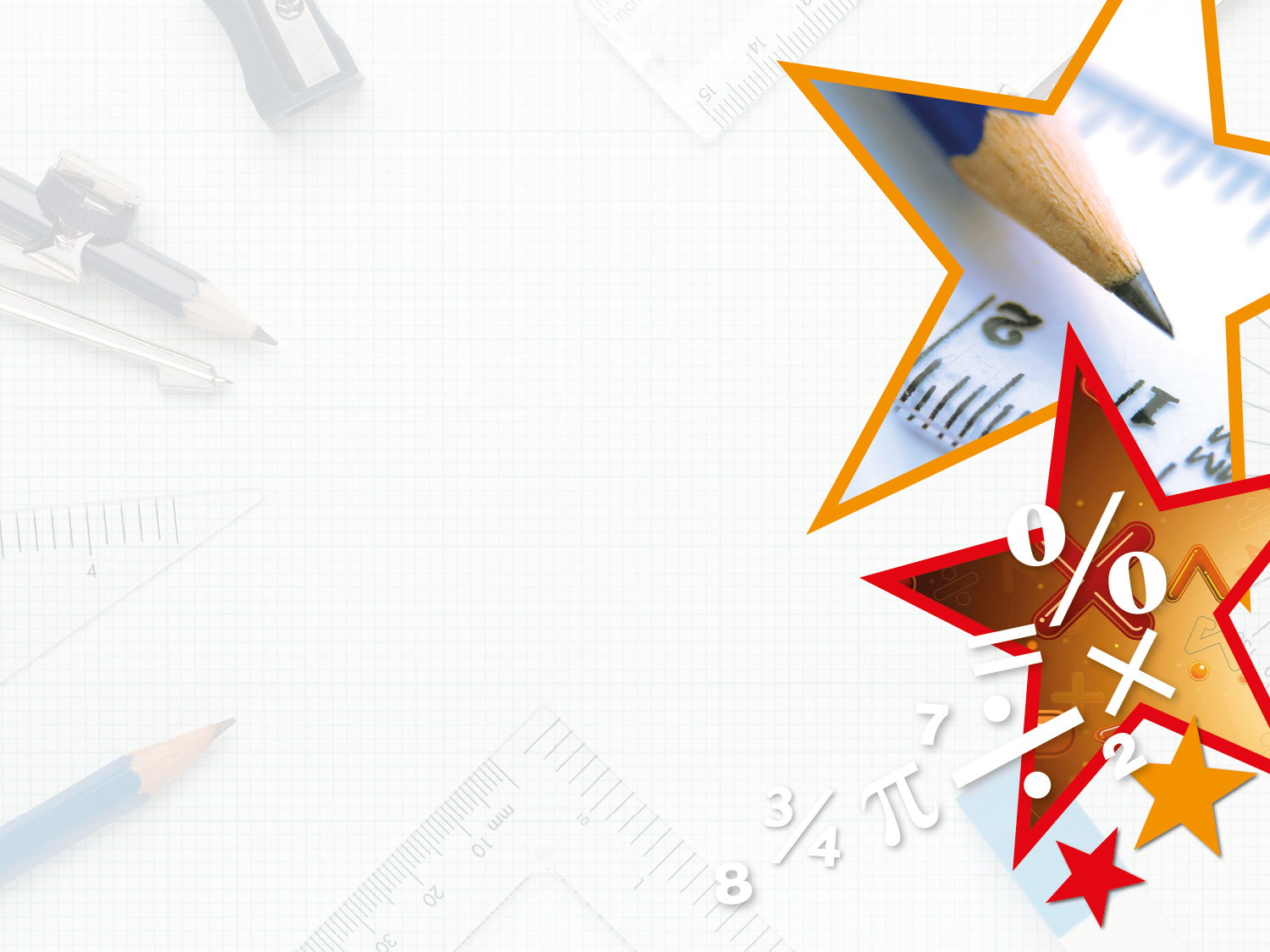 Varied Fluency 1

Calculate the output for the following rules where a = 10..
a2 + 25
125
(2a + 5) ÷ 5
5
(a ÷ 2) x 10
50
Because 10² = 100 + 25 = 125
and (2 x 10 = 20 + 5 = 25) ÷ 5 = 5
and (10 ÷ 2 = 5) x 10 = 50
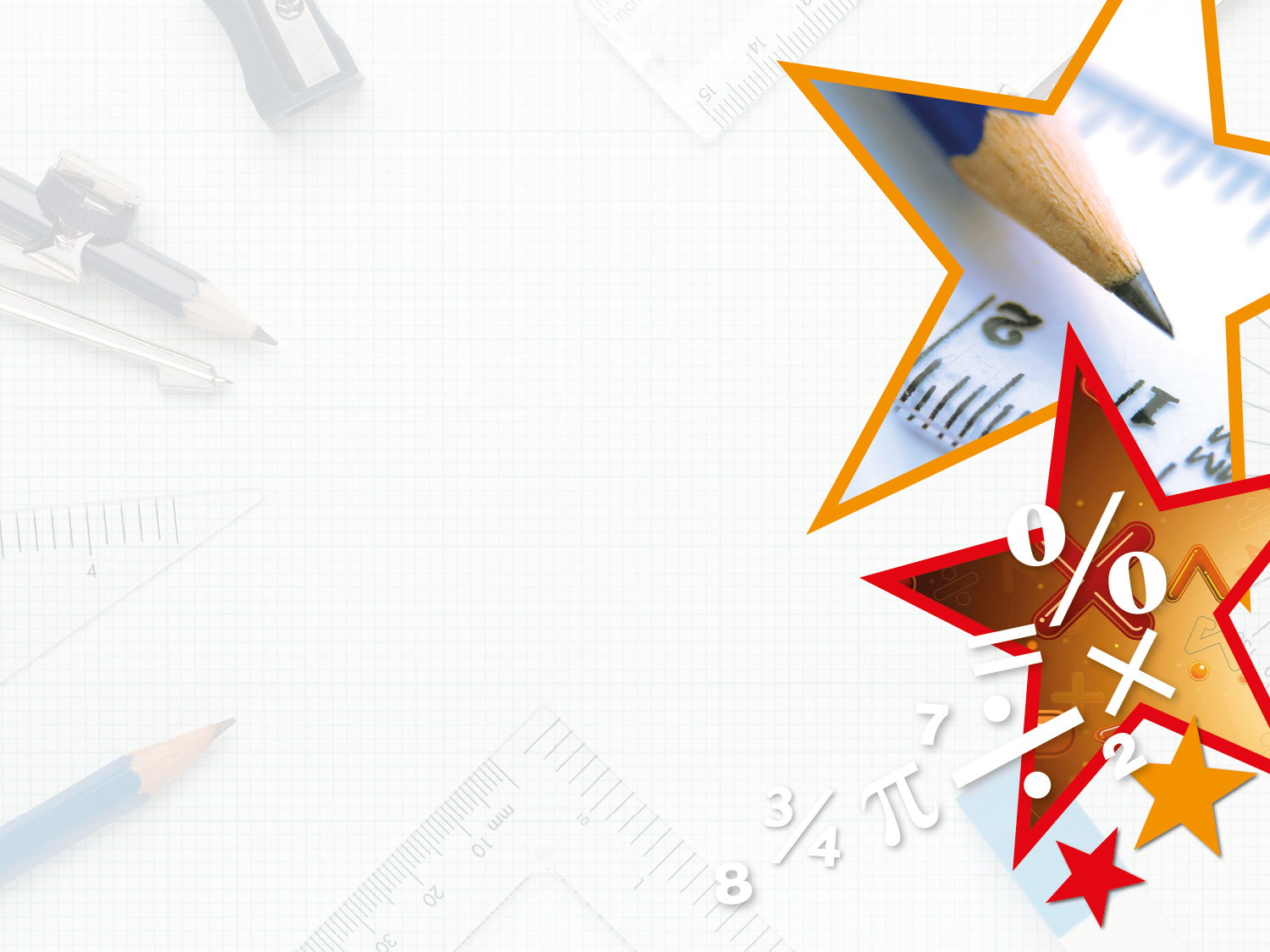 Varied Fluency 2

Match the output to the correct expression, where a = 3.
10a – a
35
(3a – 2) x 5
23
10a – 7
27
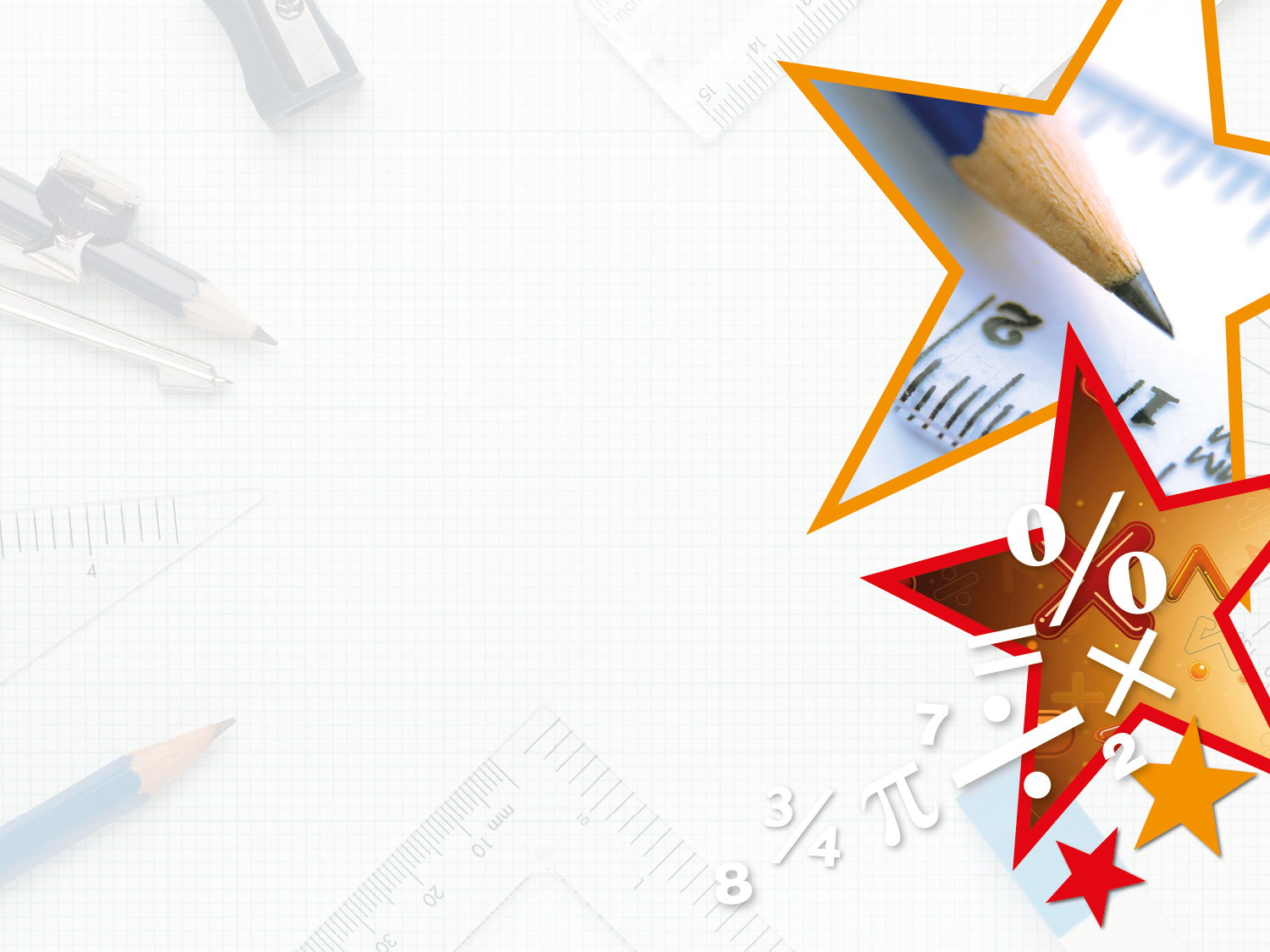 Varied Fluency 2

Match the output to the correct expression, where a = 3.
10a – a
35
(3a – 2) x 5
23
10a – 7
27
Because 10 x 3 = 30 – 3 = 27
and (3 x 3 = 9 – 2 = 7) x 5 = 35
and 10 x 3 = 30 – 7 = 23
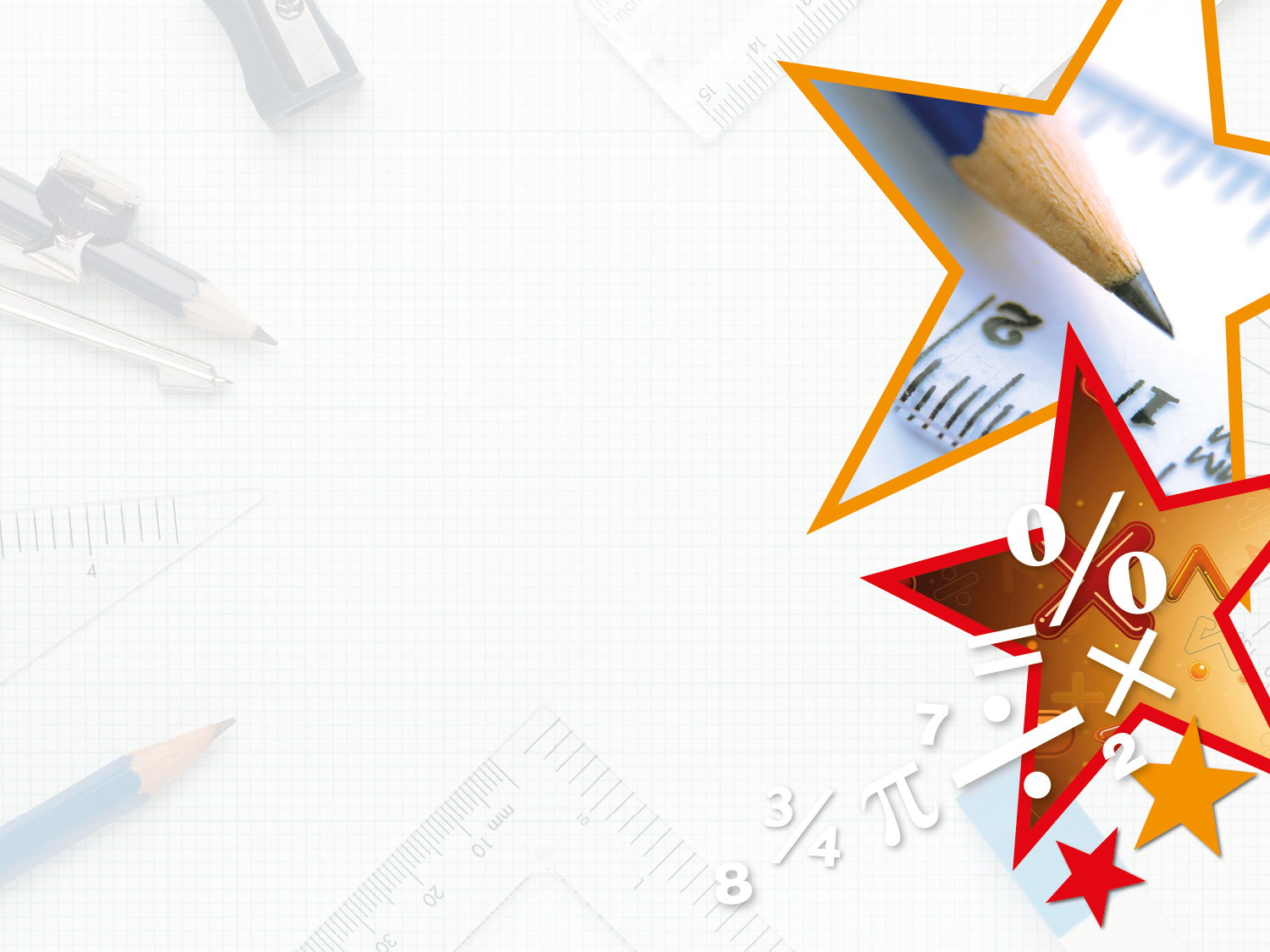 Varied Fluency 3

True or false?
10
(a – 8) ÷ 10
128
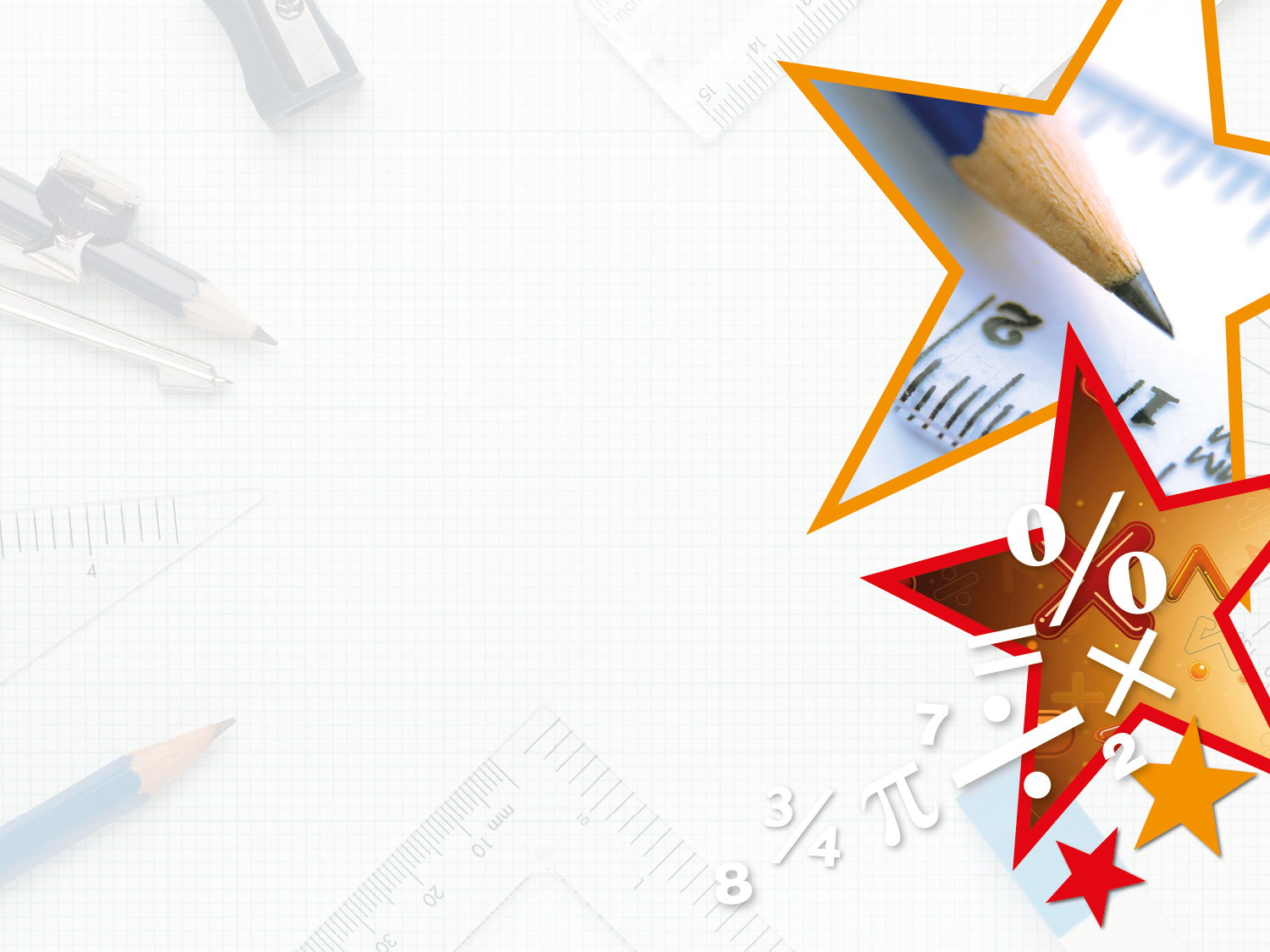 Varied Fluency 3

True or false?








False.
 
The output would be 12
12
(a – 8) ÷ 10
128
Because (128 – 8 = 120) ÷ 10 = 12
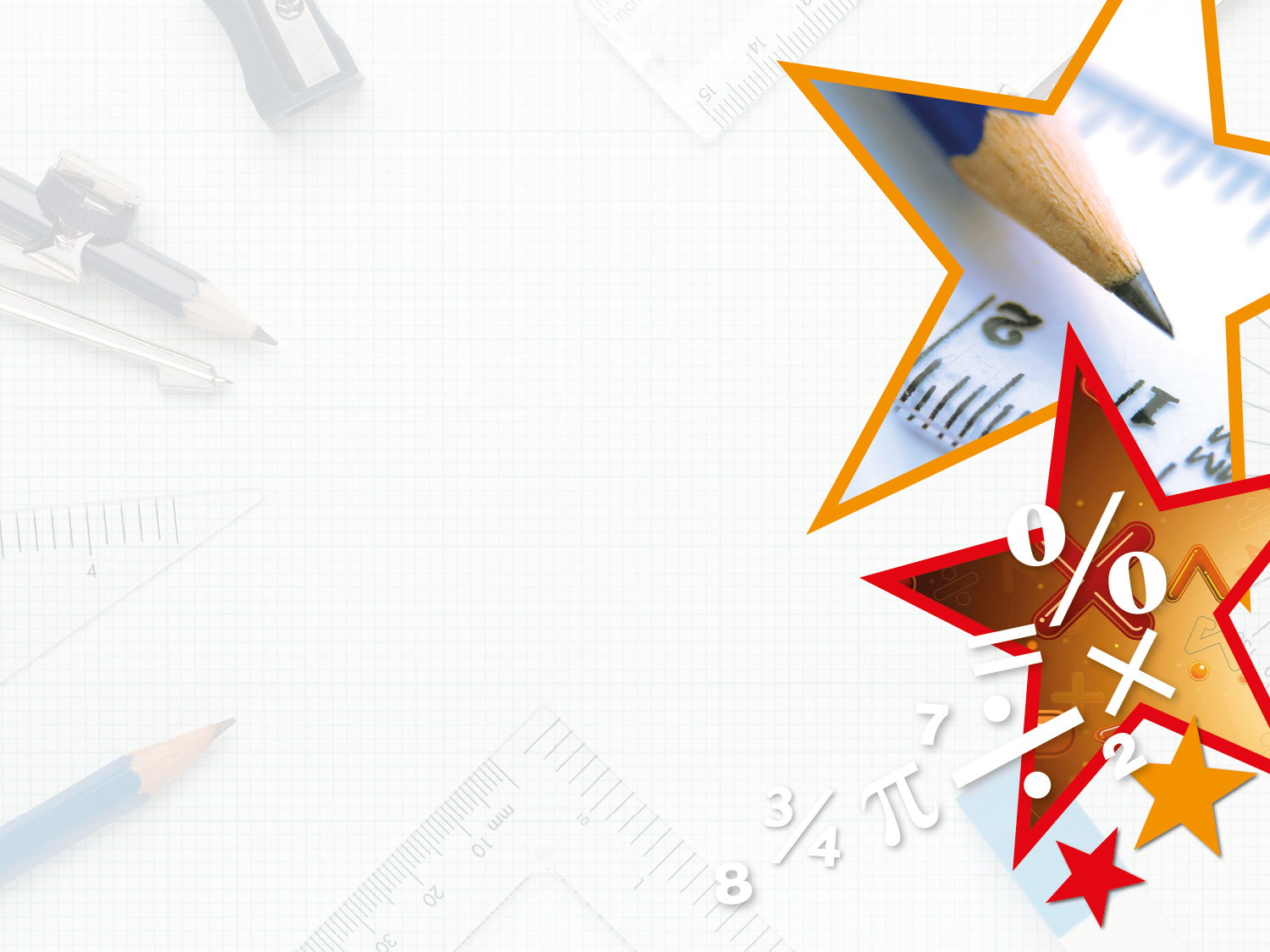 Varied Fluency 4

Jack is using the expression (2a + 2) ÷ 2. 

Calculate the value of a when his outputs are:
(2a + 2) ÷ 2
8
12
26
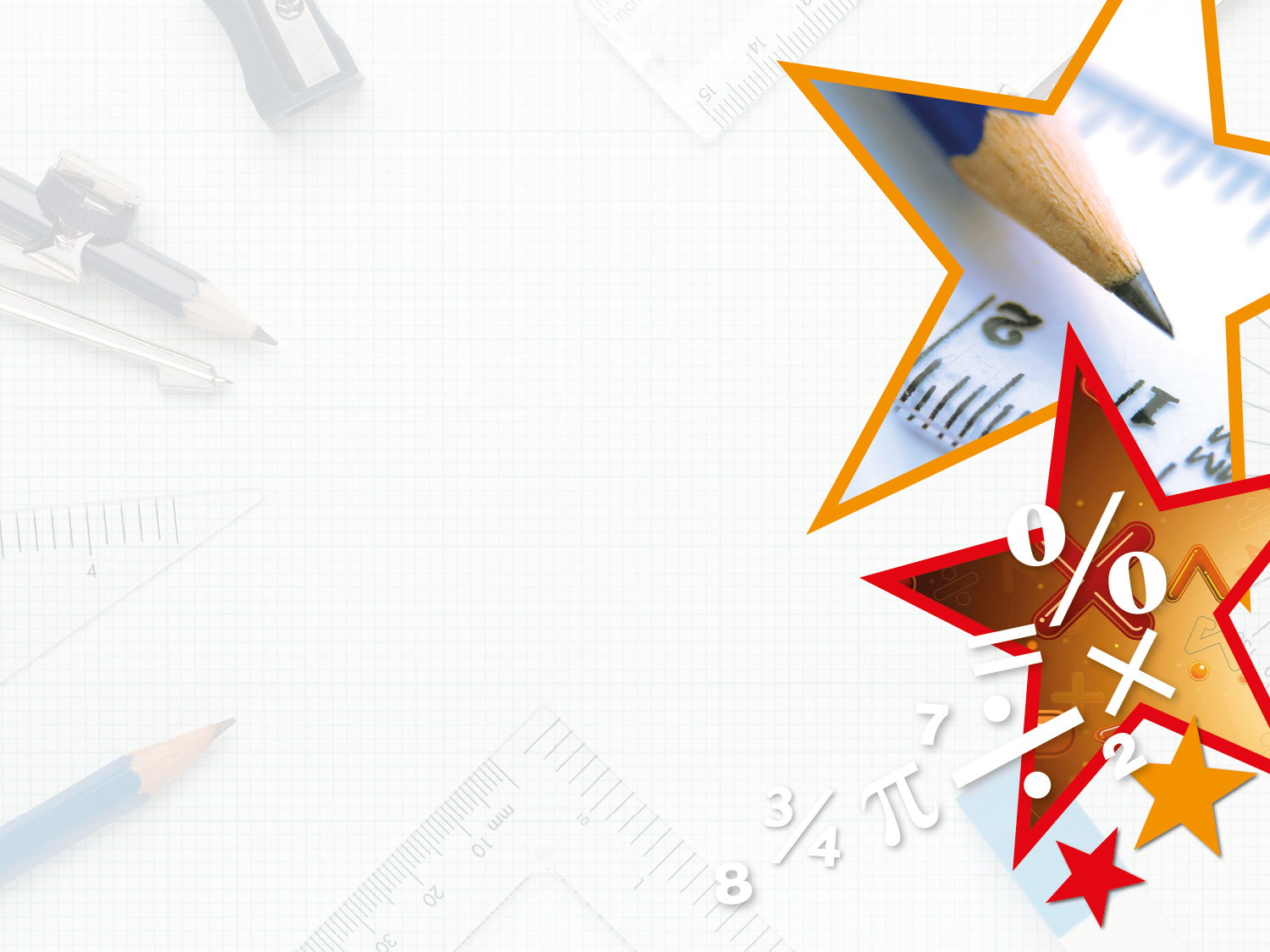 Varied Fluency 4

Jack is using the expression (2a + 2) ÷ 2. 

Calculate the value of a when his outputs are:
(2a + 2) ÷ 2
7
8
11
12
25
26
Because (2 x 7 = 14 + 2 = 16) ÷ 2 = 8
and (2 x 11 = 22 + 2 = 24) ÷ 2 = 12
and ( 2 x 25 = 50 + 2 = 52) ÷ 2 = 26
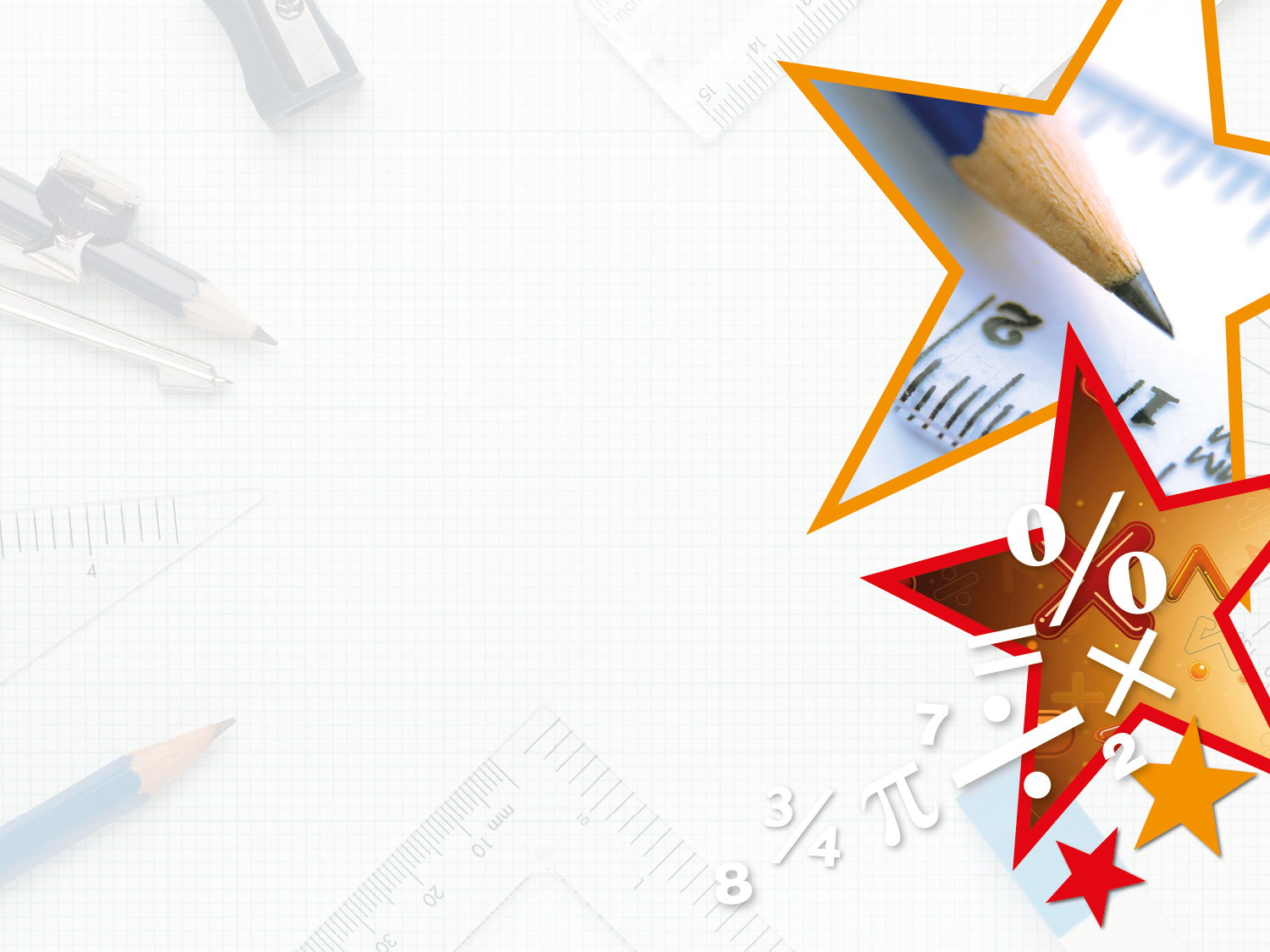 Thursday 2nd July 2020






L.O: to solve problems using an algebraic rule
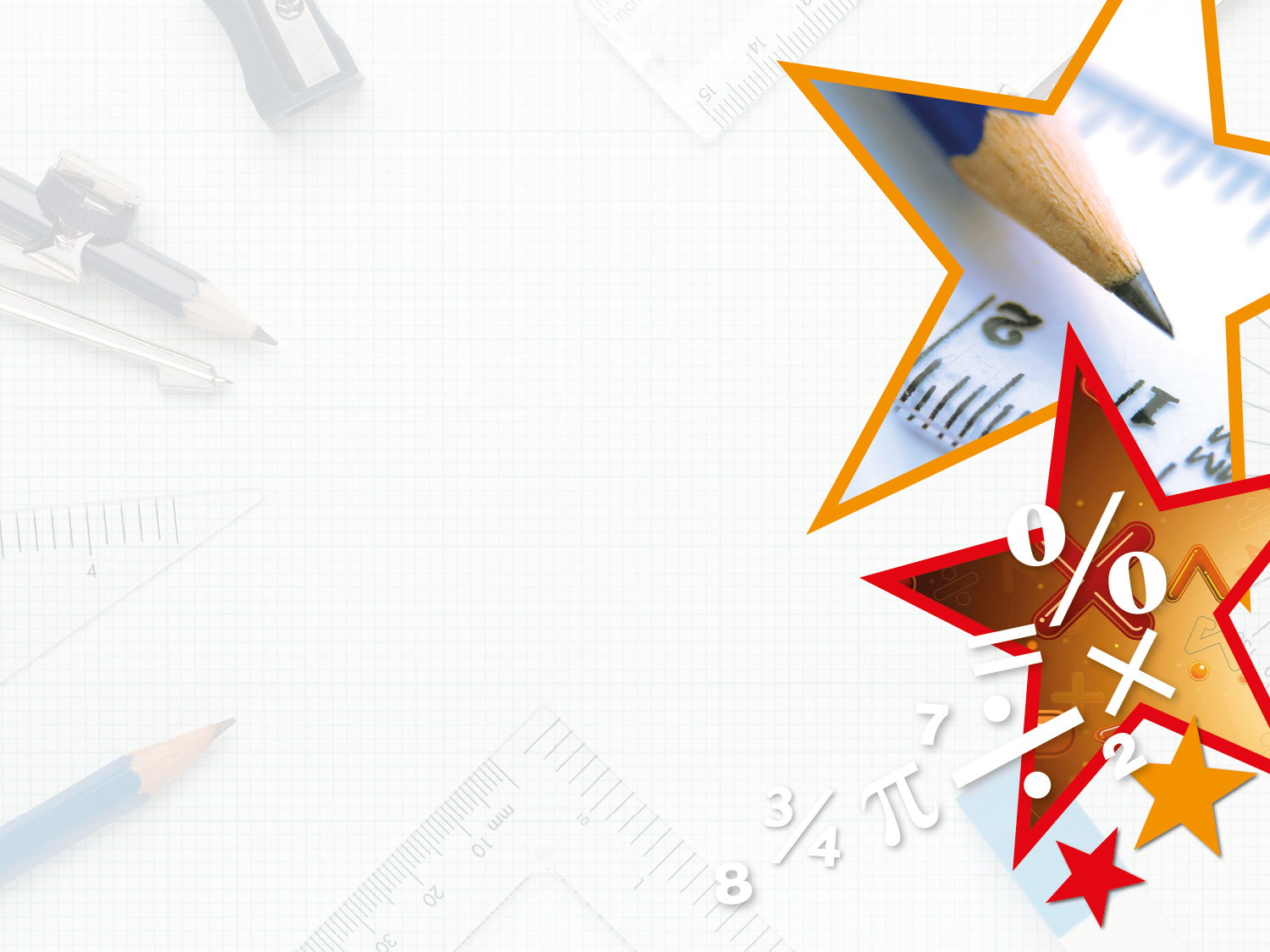 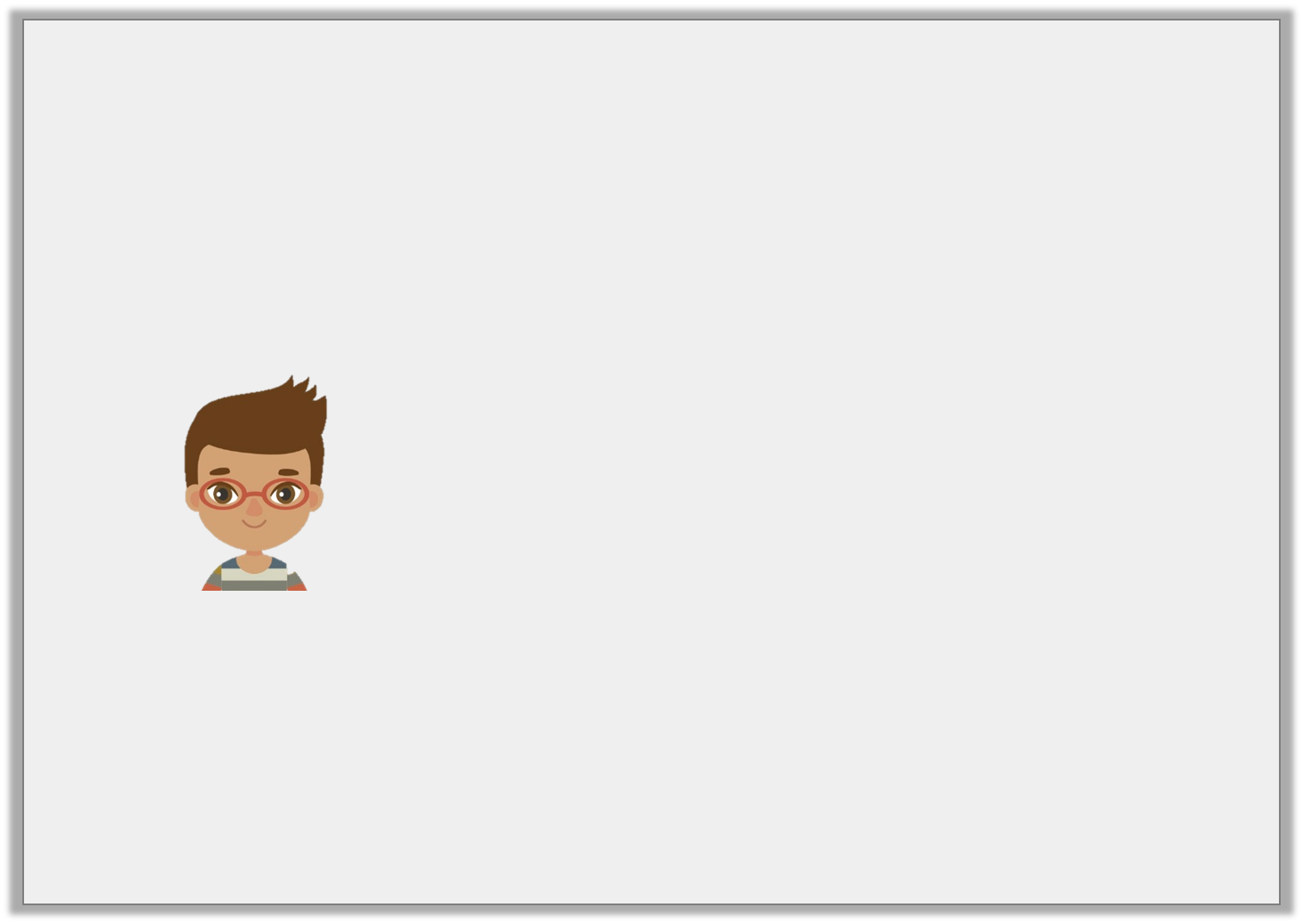 Reasoning 1

Leah is using the rule 7a + 10.

Jaiden is using the rule (a + 10) x 7.

Jaiden says:







Do you agree? Explain why or why not.
Both rules will give the same answer.
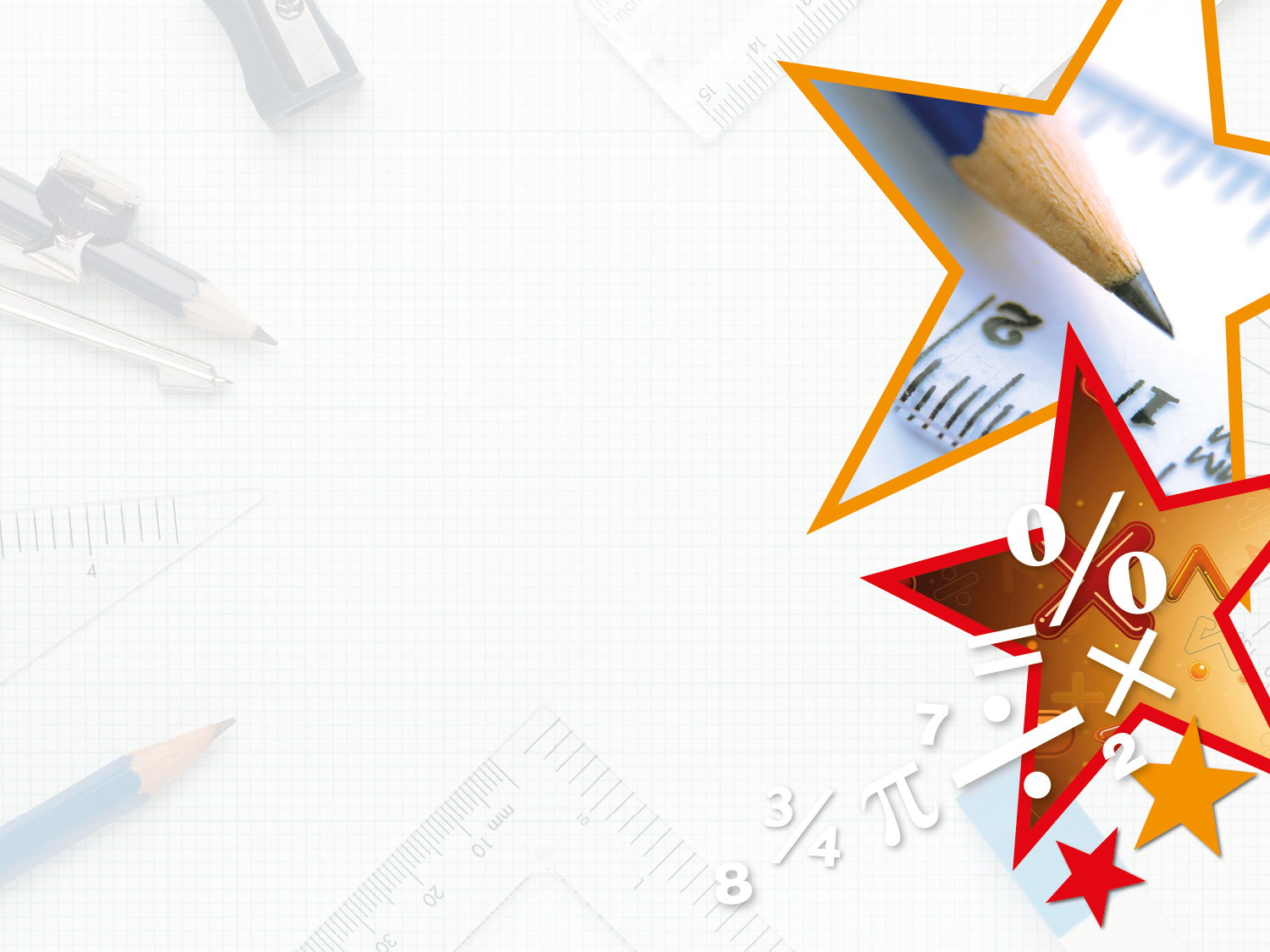 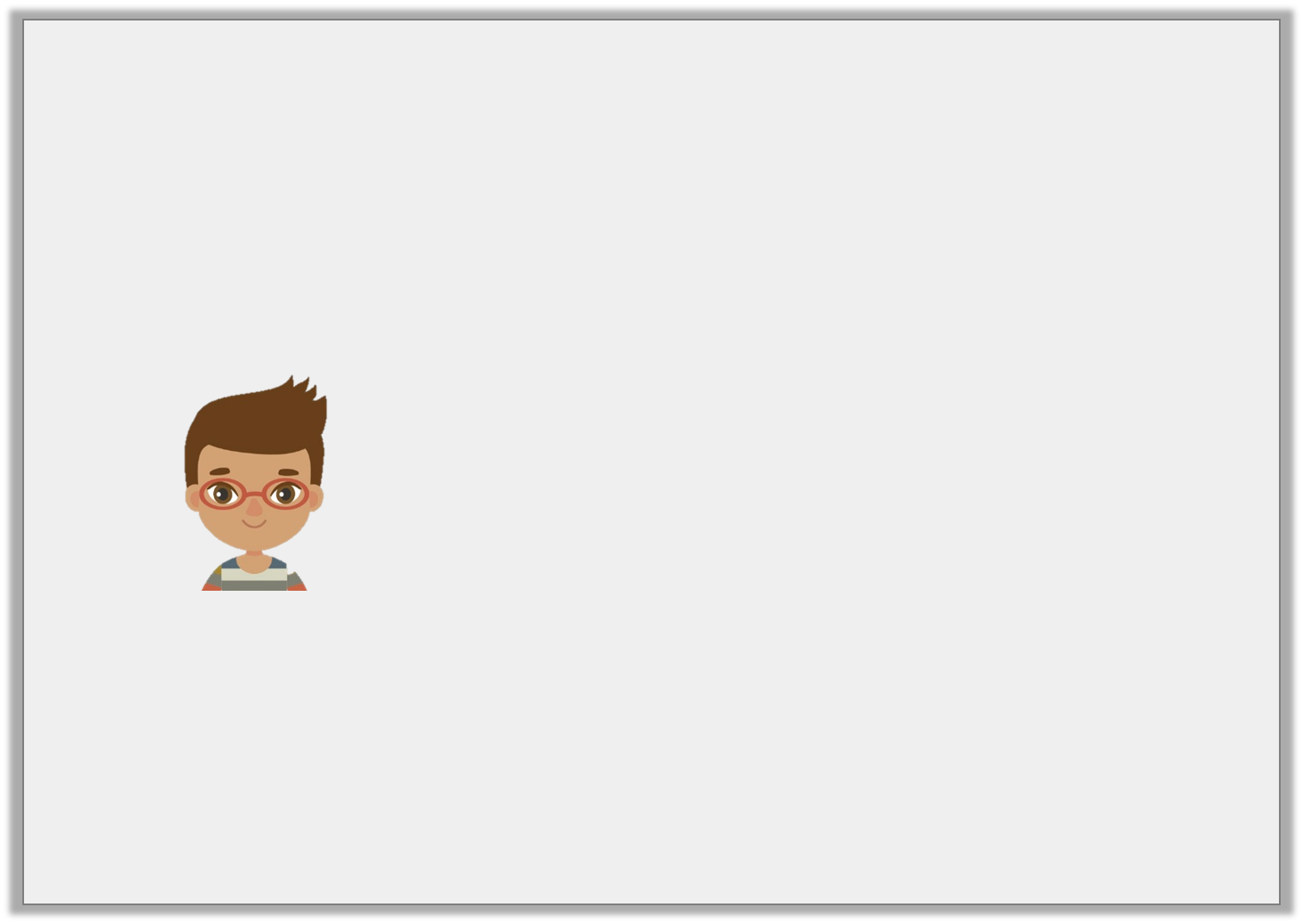 Reasoning 1

Leah is using the rule 7a + 10.

Jaiden is using the rule (a + 10) x 7.

Jaiden says:







Do you agree? Explain why or why not.

I do not agree because…
Both rules will give the same answer.
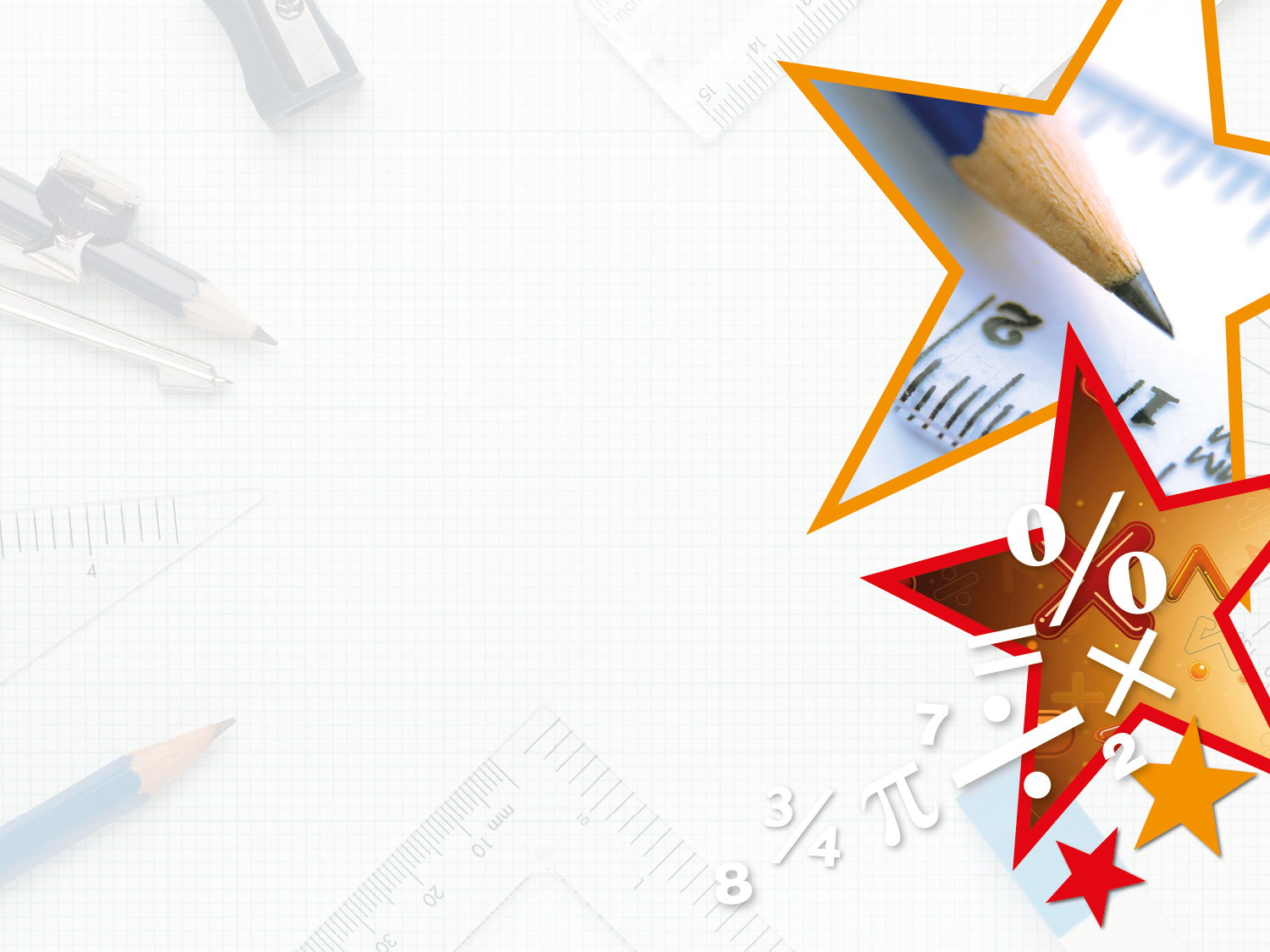 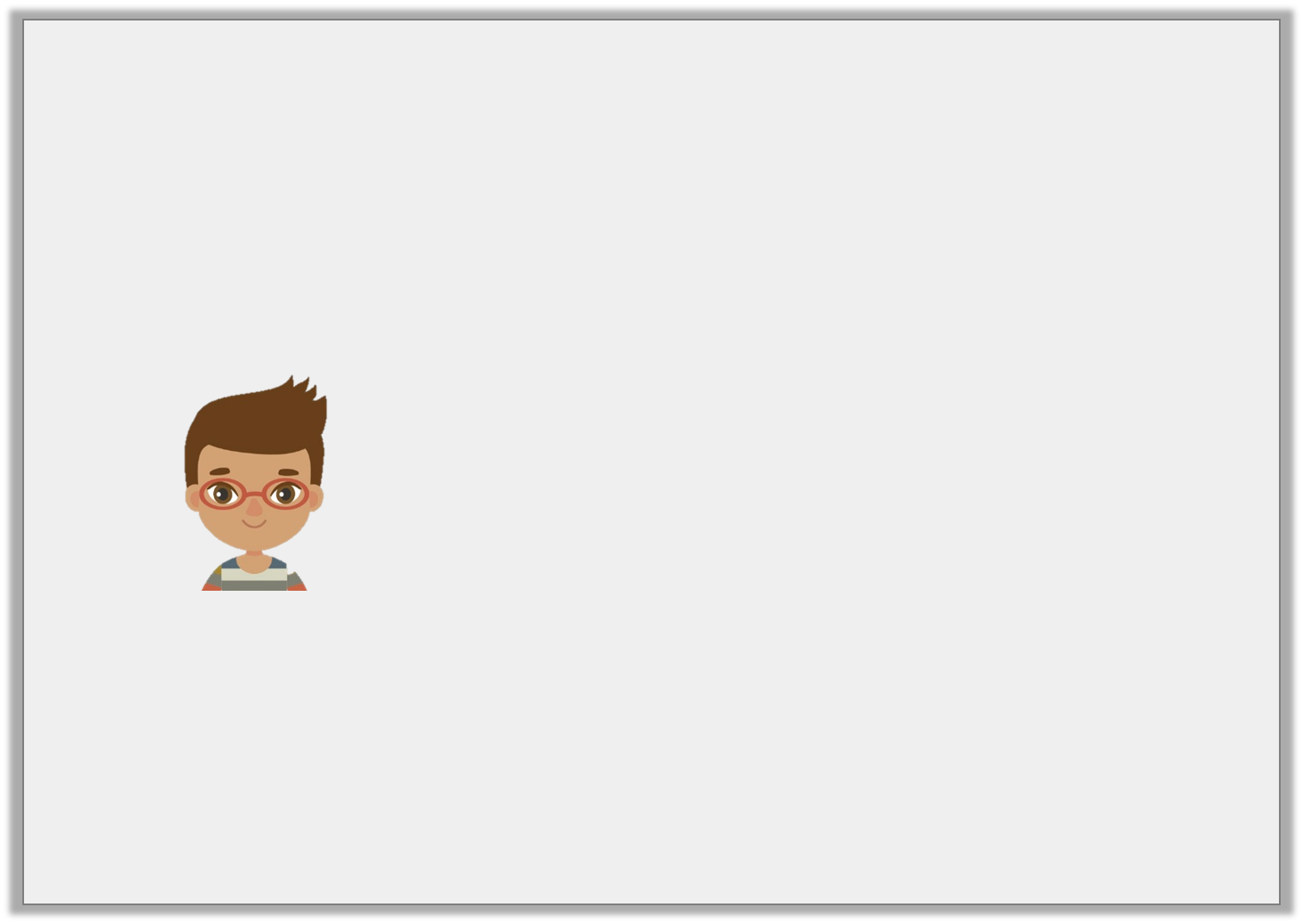 Reasoning 1

Leah is using the rule 7a + 10.

Jaiden is using the rule (a + 10) x 7.

Jaiden says:







Do you agree? Explain why or why not.

I do not agree because when a = 2.
7a + 10. 14 + 10 = 24
(a + 10) x 7. 12 x 7 = 84
Both rules will give the same answer.
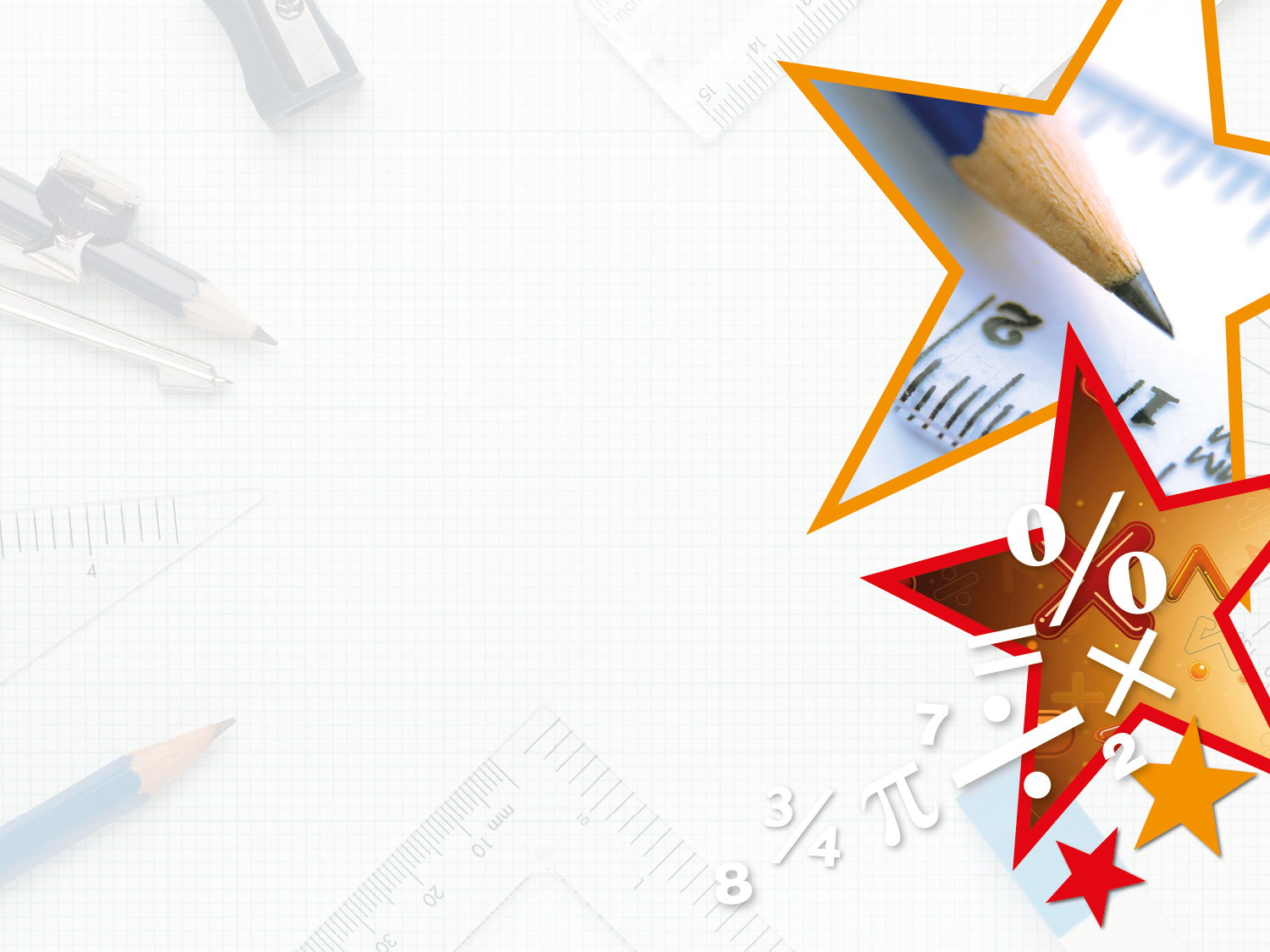 Problem Solving 1

Use the cards below to create 4 different algebraic expressions for this function machine.







Work out the outputs for each expression.

What is the greatest output you can make?
10
x
÷
8
+
3
5
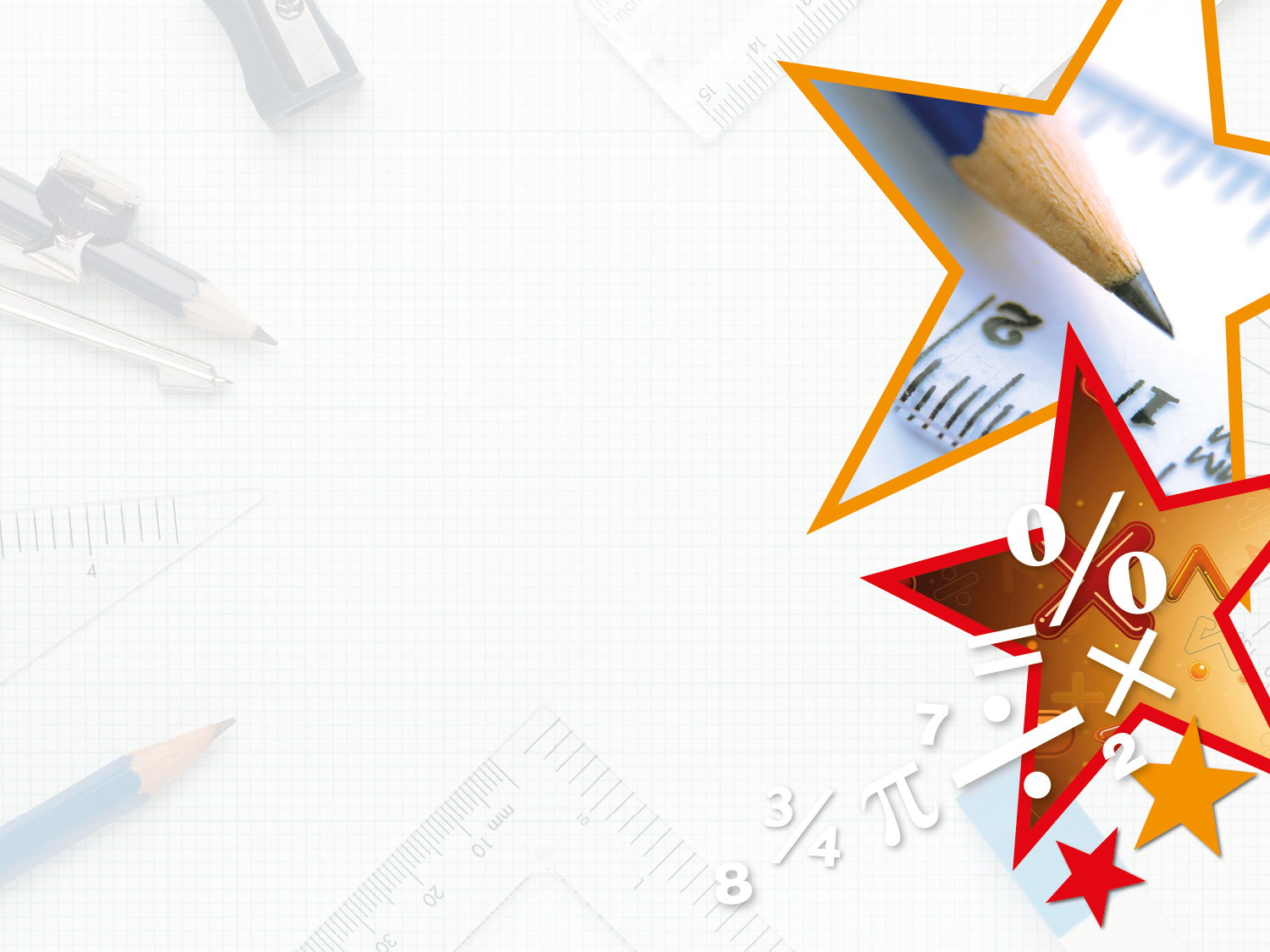 Problem Solving 1

Use the cards below to create 4 different algebraic expressions for this function machine.







Work out the outputs for each expression.

What is the greatest output you can make?
Various possible answers, for example:
x 10, + 3 = 53, + 10, x 3 = 45
+ 3 x 8 = 64, + 8, x 10 = 130

Greatest output is 130.
10
x
÷
8
+
3
5
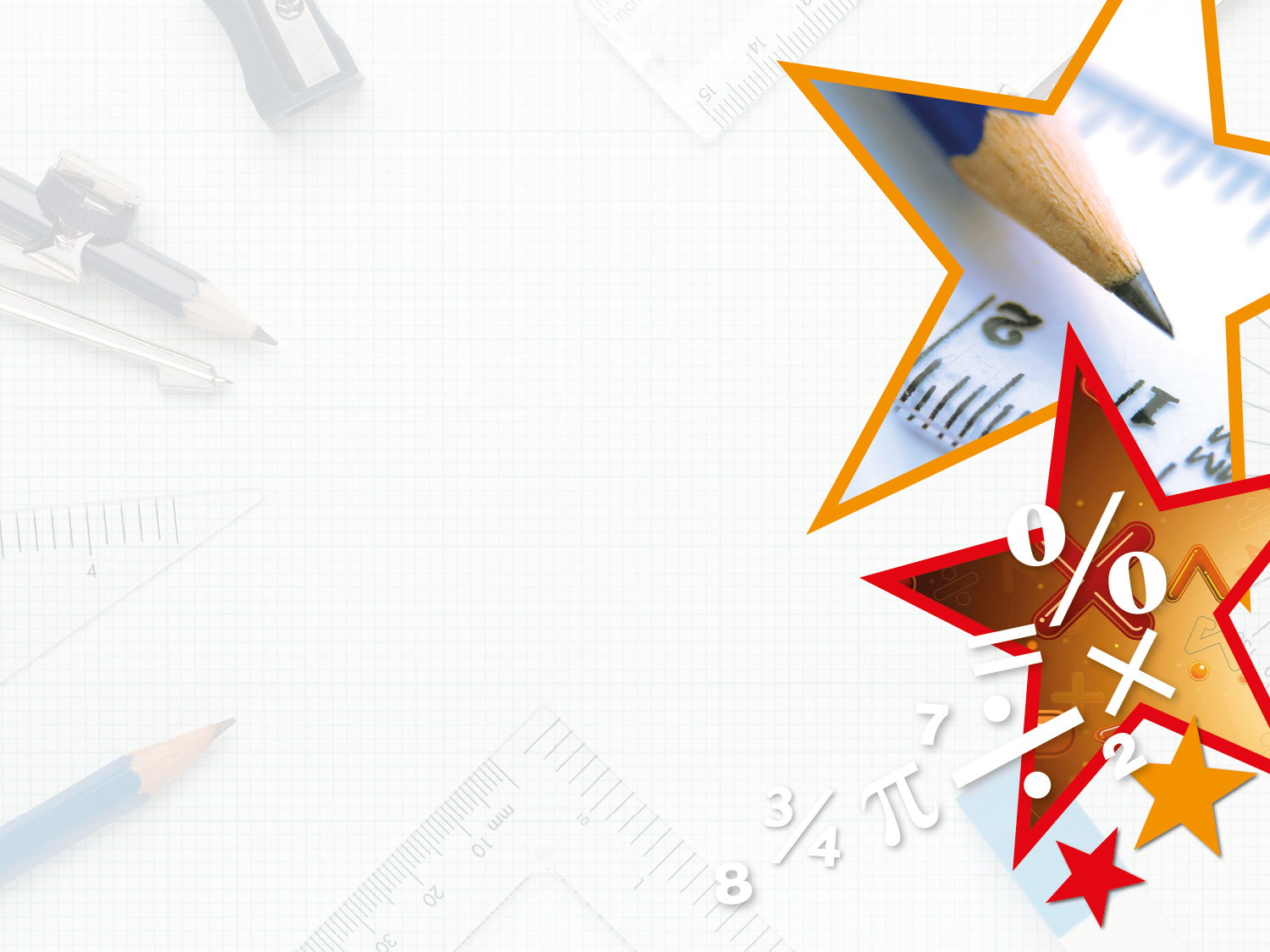 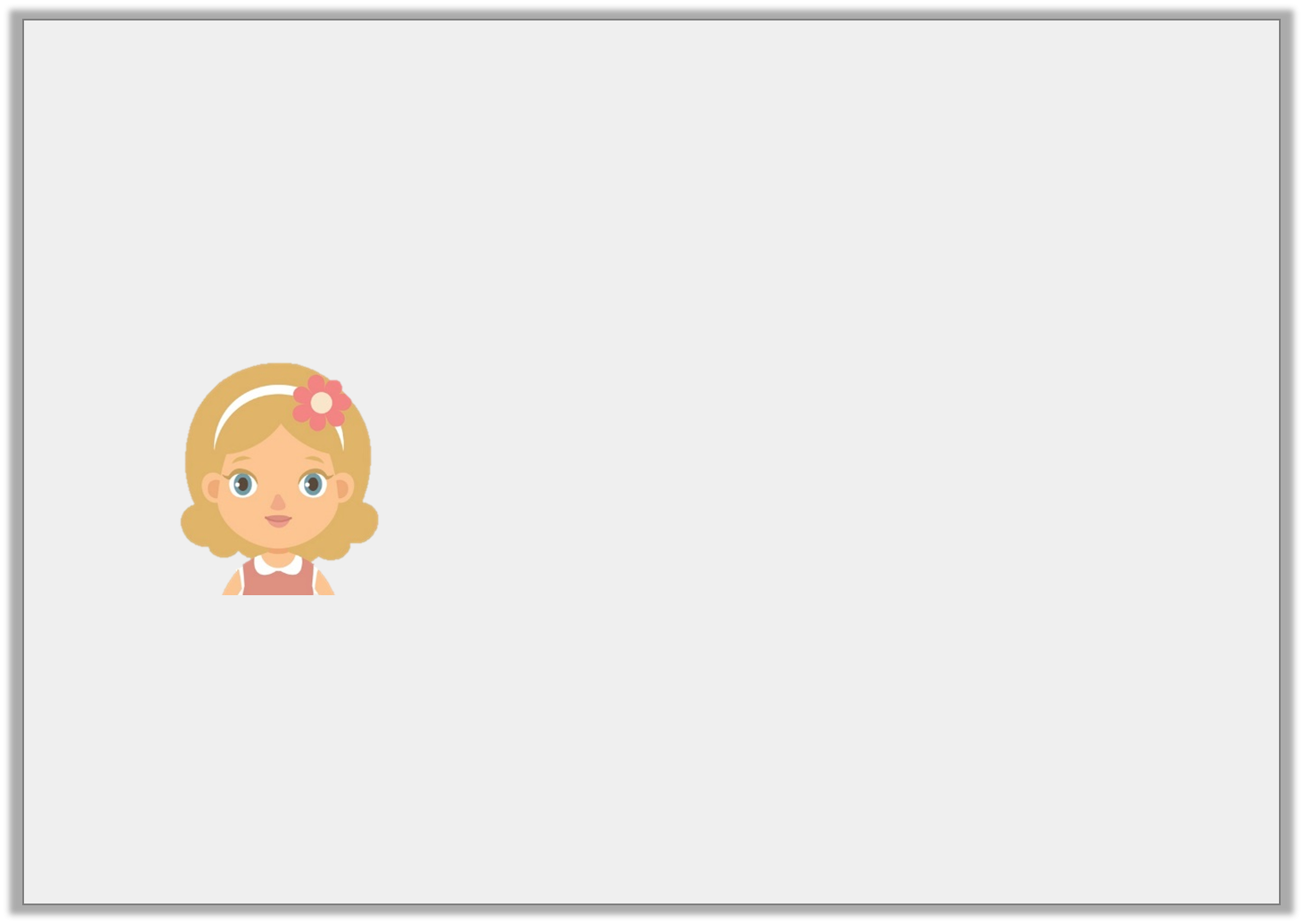 Reasoning 2

True or false?











Explain your answer.
A two step function machine which has – 8, + 9 as its functions could provide the same output using just one step.
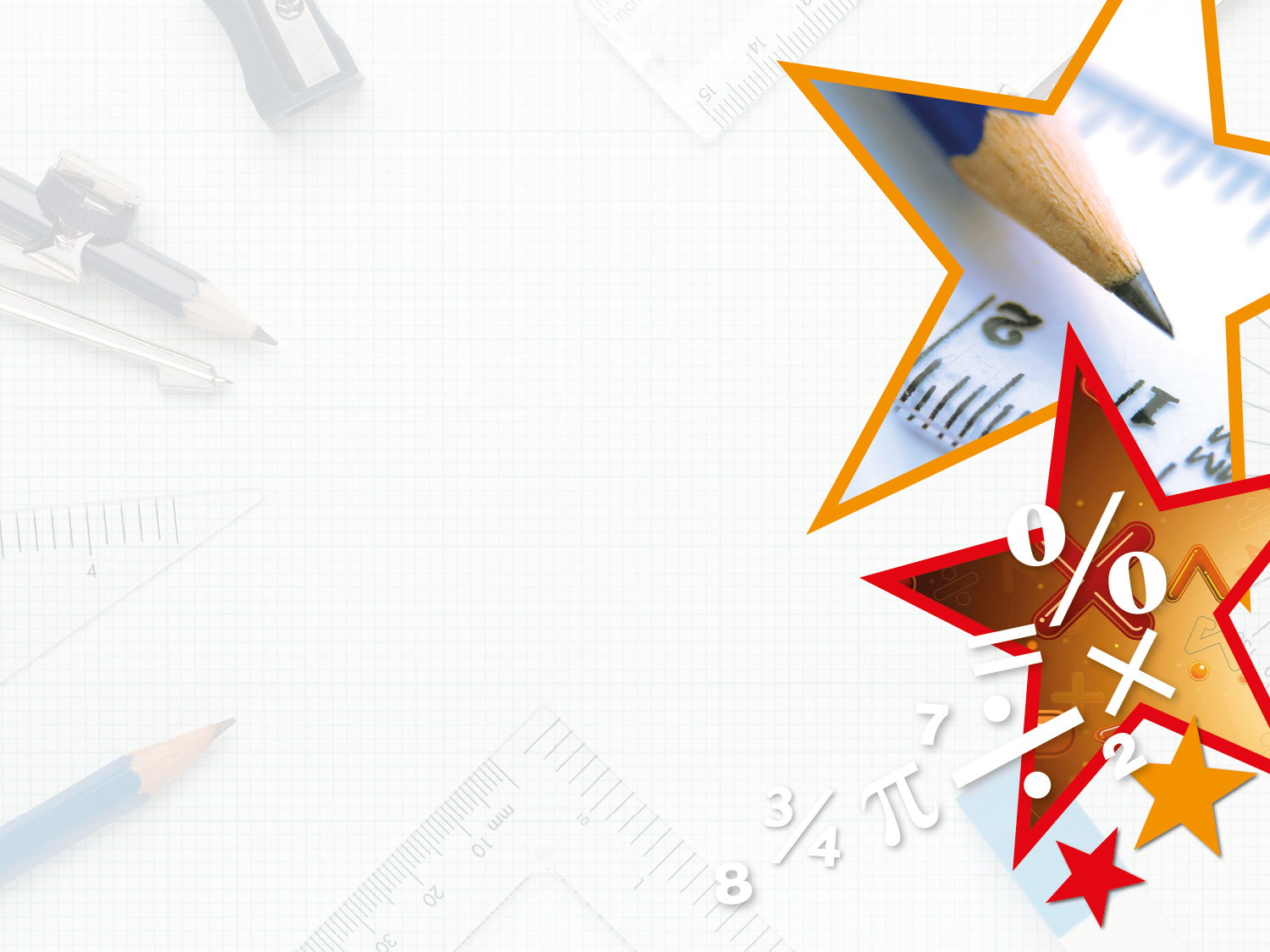 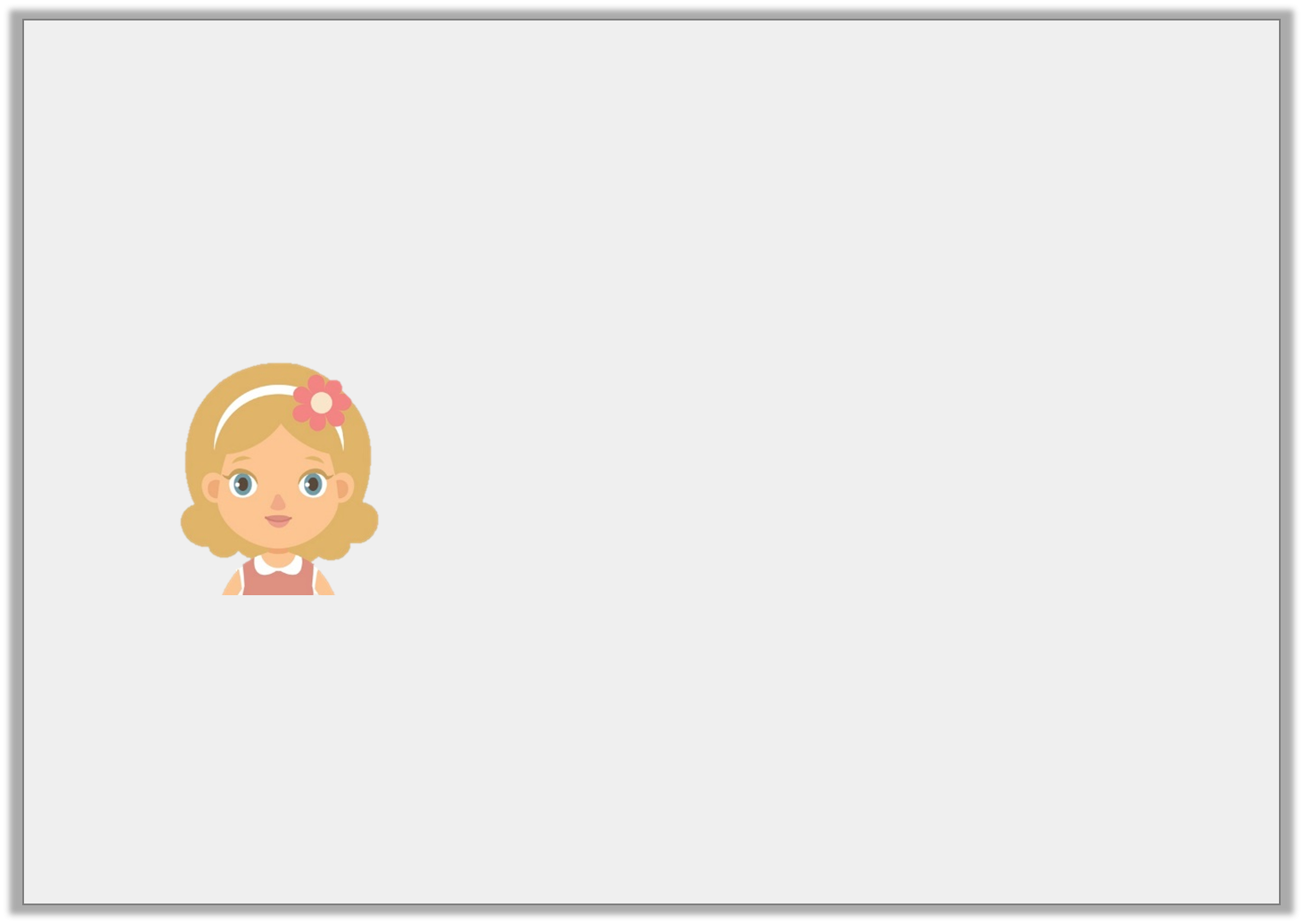 Reasoning 2

True or false?











Explain your answer.

The statement is true because…
A two step function machine which has – 8, + 9 as its functions could provide the same output using just one step.
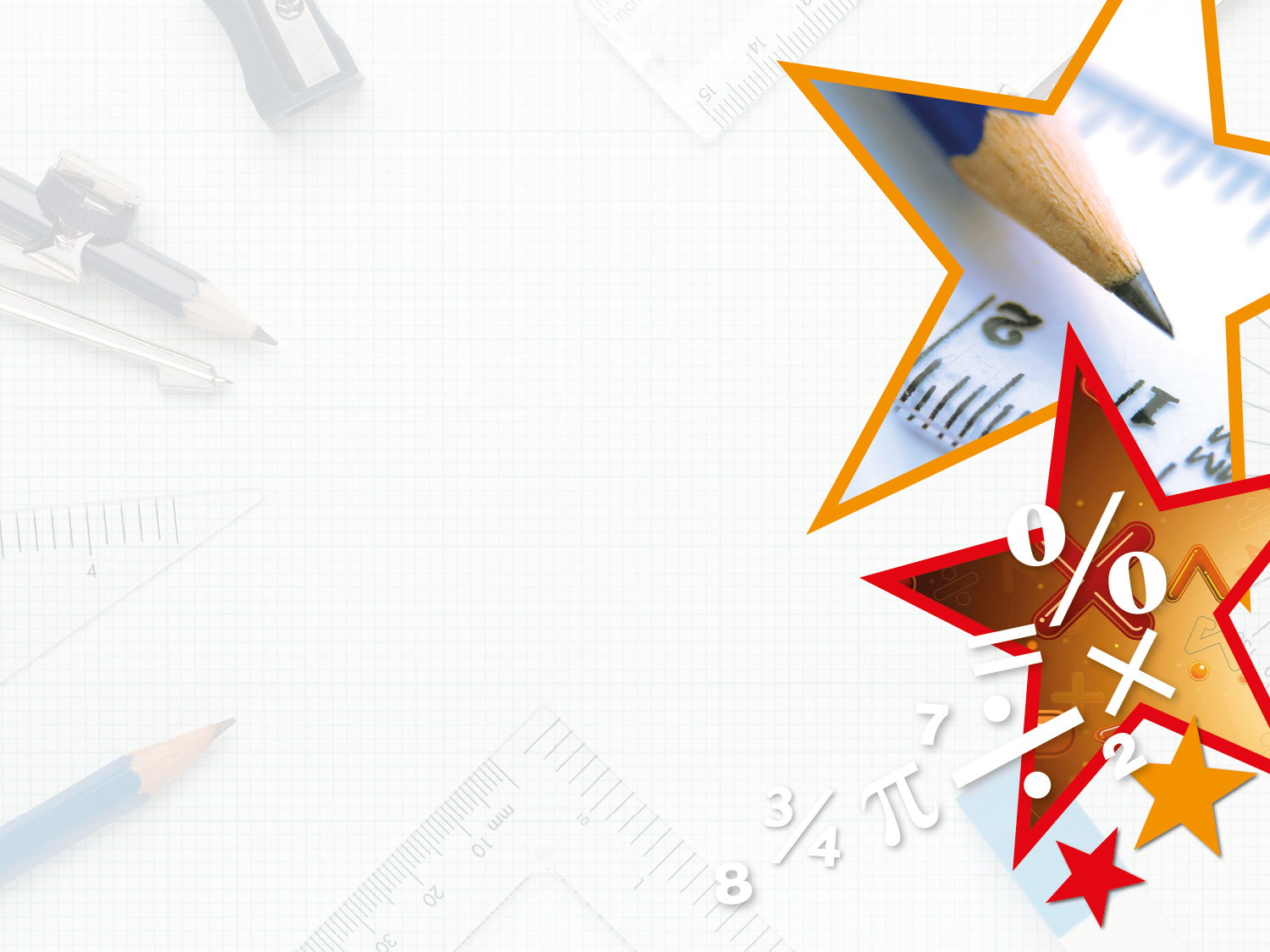 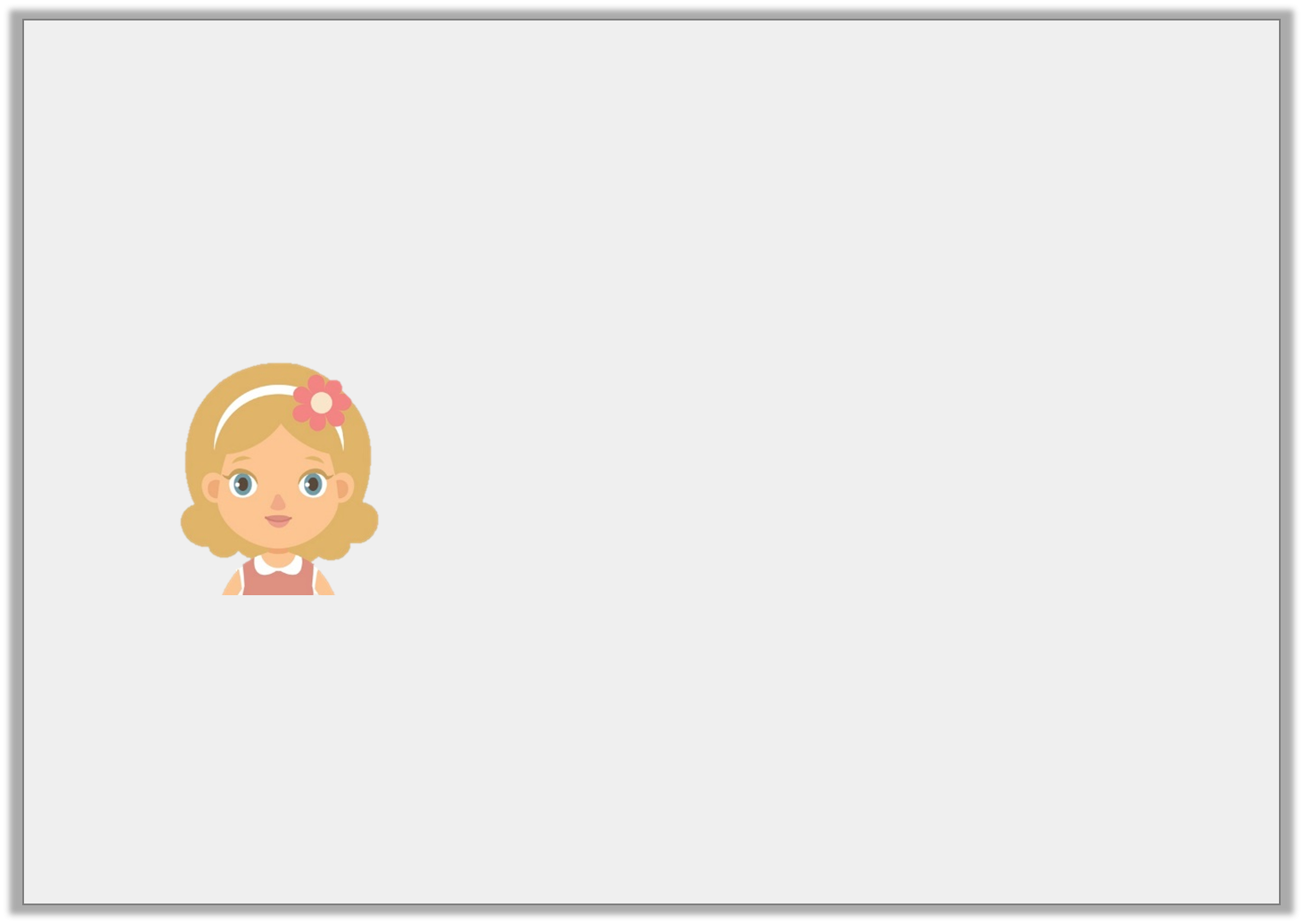 Reasoning 2

True or false?











Explain your answer.

The statement is true because – 8, + 9 is the same as adding one. If I start with 10, 10 – 8 + 9 = 11. 10 + 1 = 11
A two step function machine which has – 8, + 9 as its functions could provide the same output using just one step.
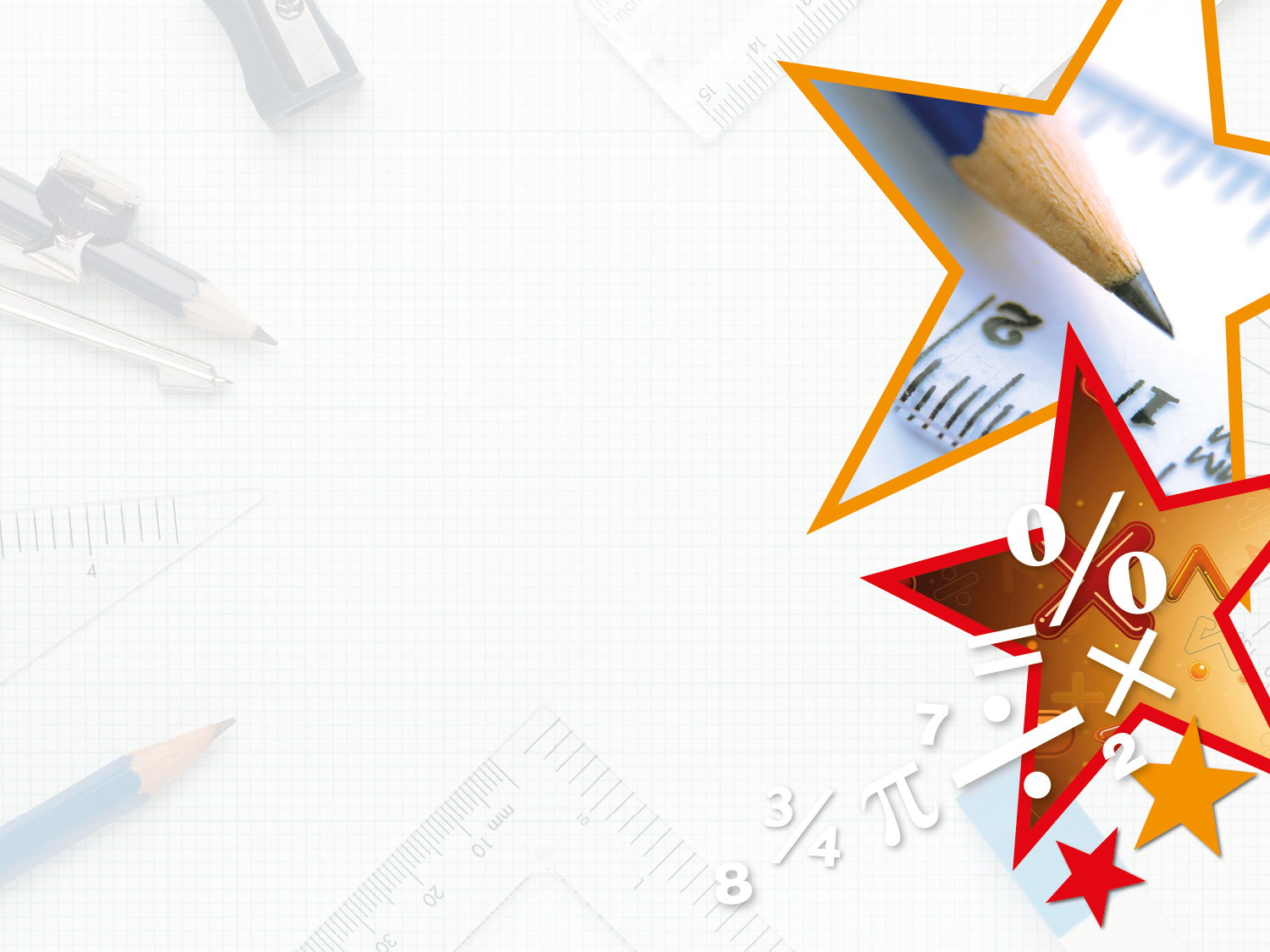 Friday 3rd July 2020






L.O: to find pairs of values
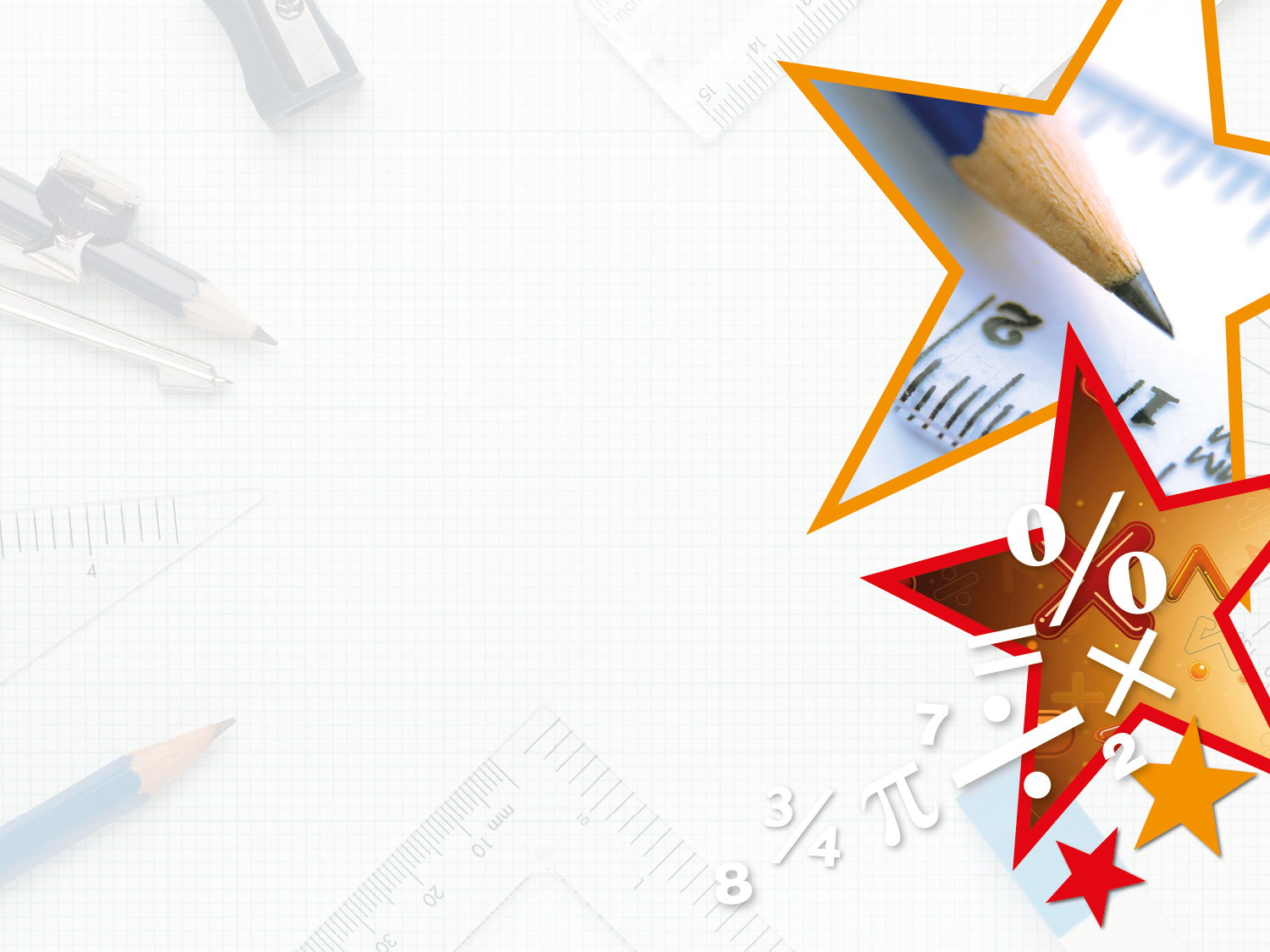 Introduction

 
                      
 If                  = 10 and                   = 5


Calculate:                    


                                +                     +                     +
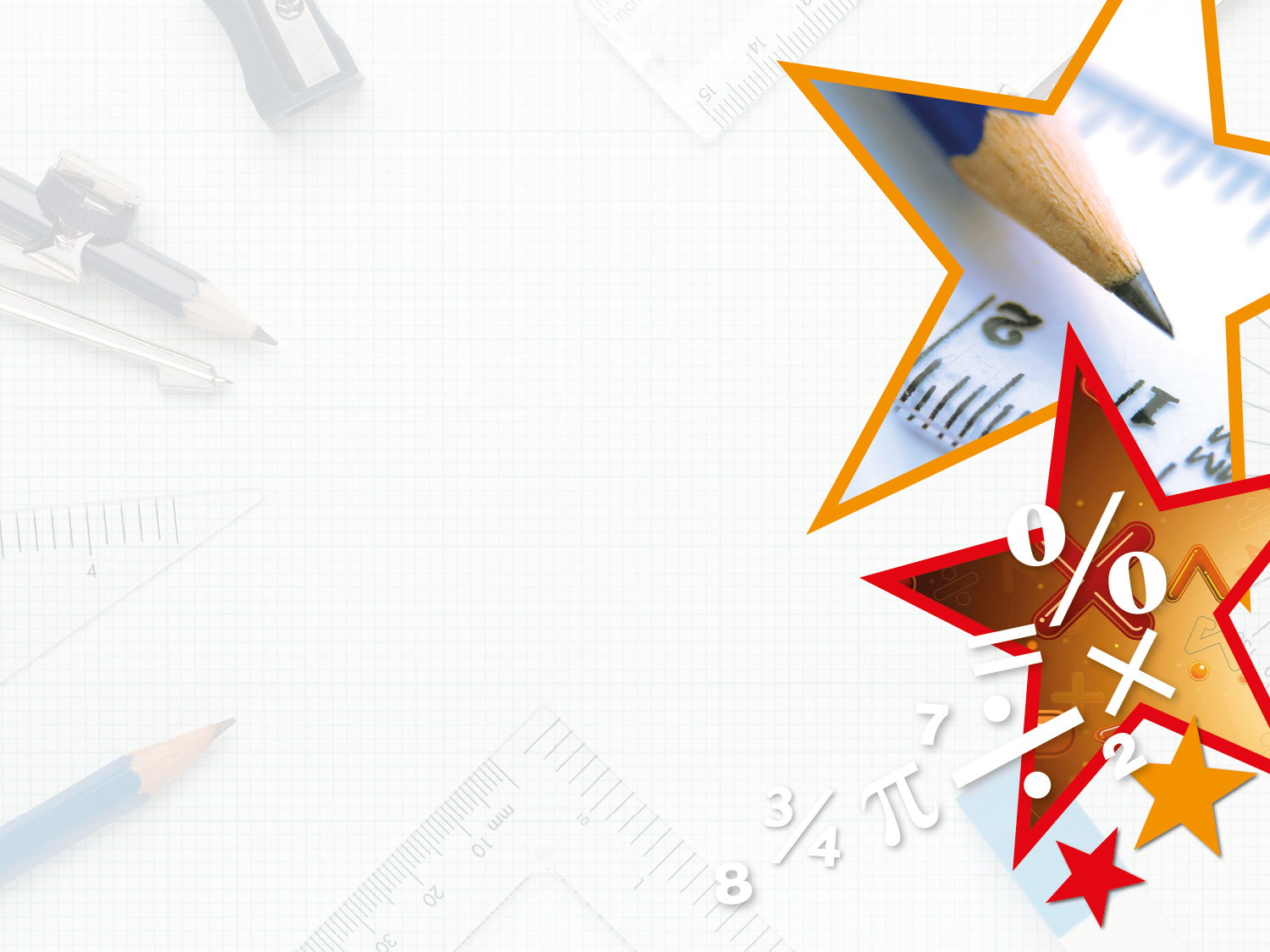 Introduction

 
                      
 If                  = 10 and                   = 5


Calculate:                    


                                +                     +                     +



10 + 10 + 10 + 5 = 35
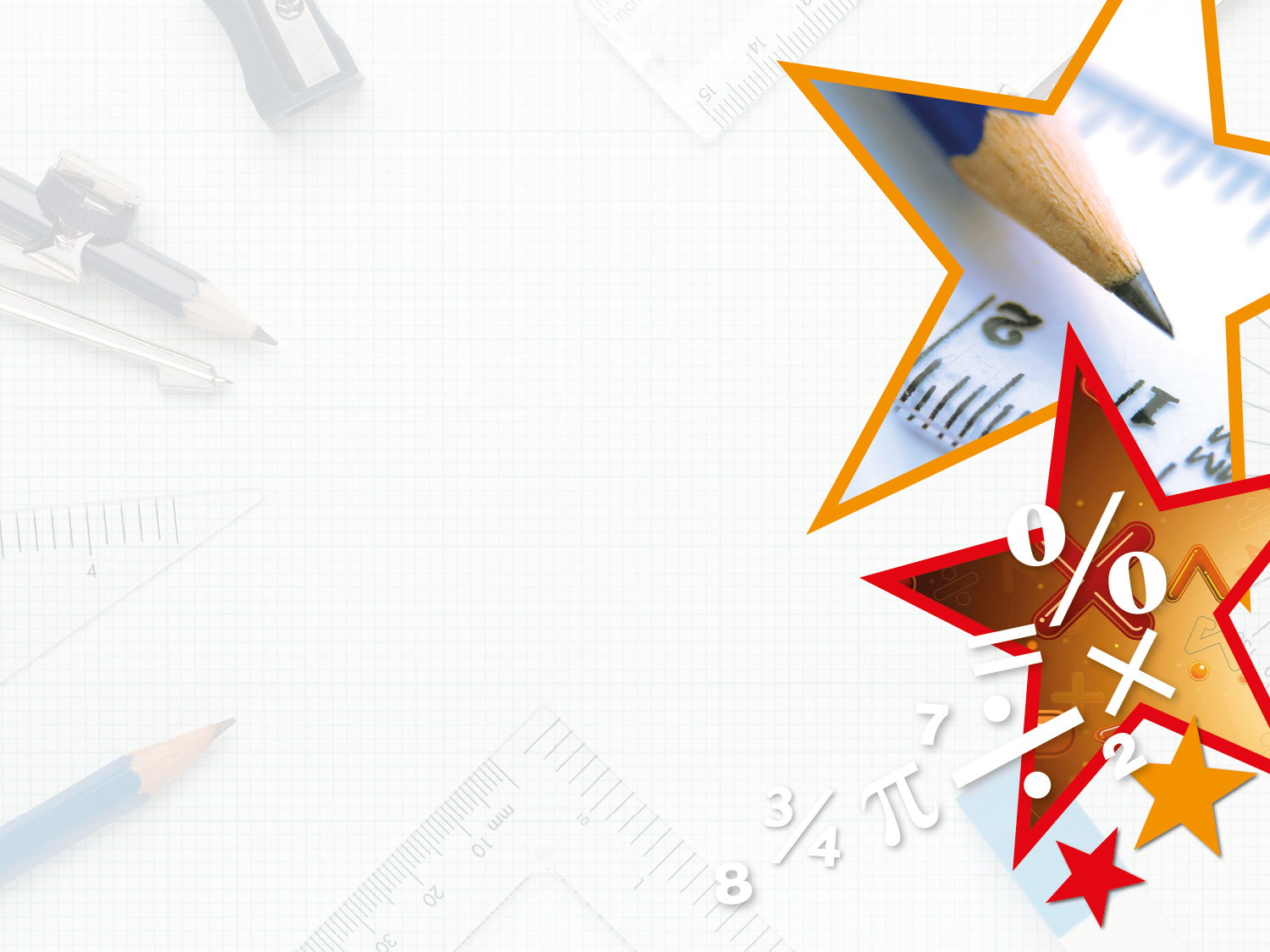 Varied Fluency 1

Match the expressions to their values. 

If        = 10 and        = 0.25.
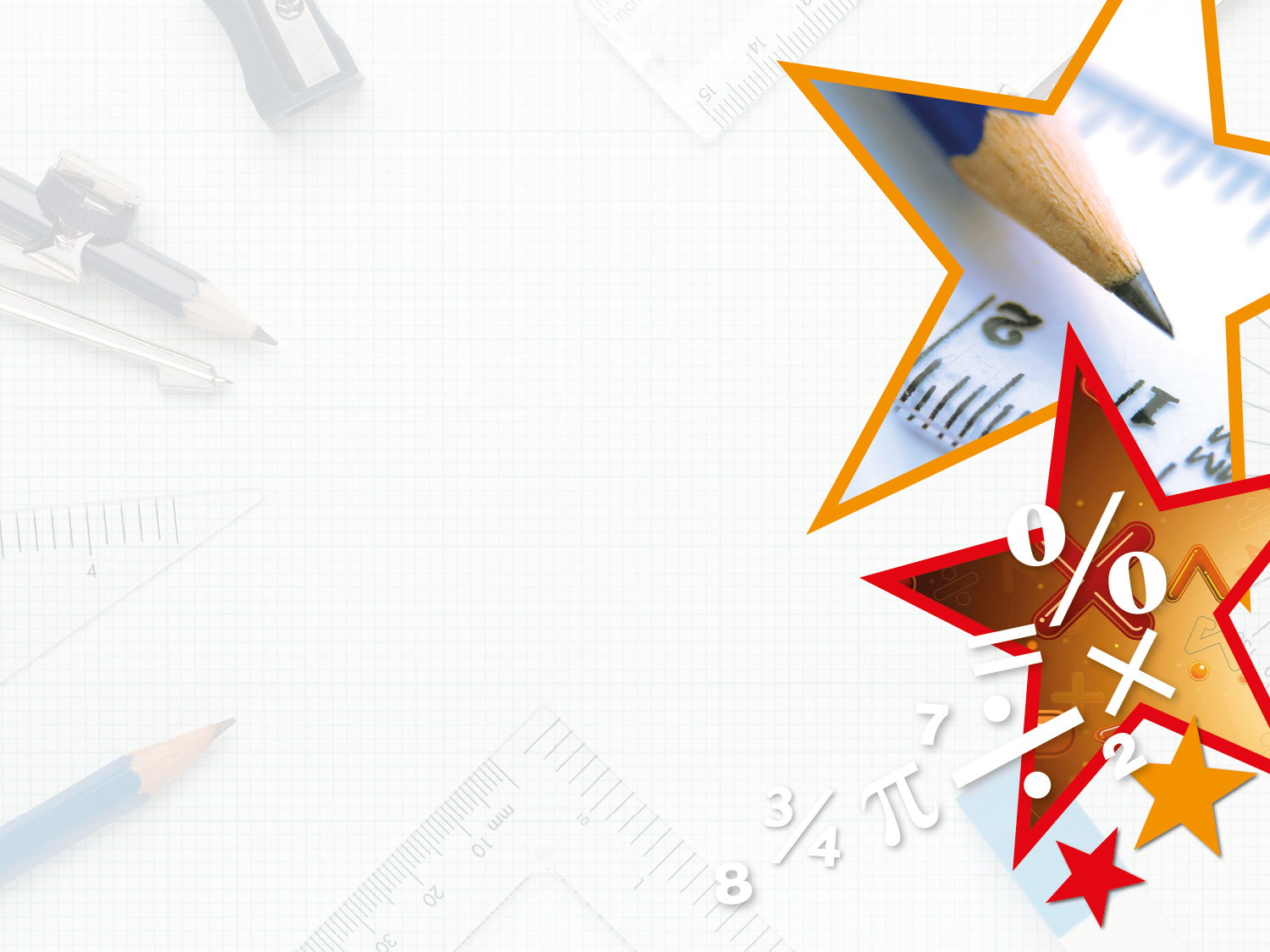 Varied Fluency 1

Match the expressions to their values. 

If        = 10 and        = 0.25.
Because (0.25 x 10 = 2.5) + 0.25 = 2.75
and 10 + 10 + 10 = 30
and 10 – 0.25 + 10 = 19.75
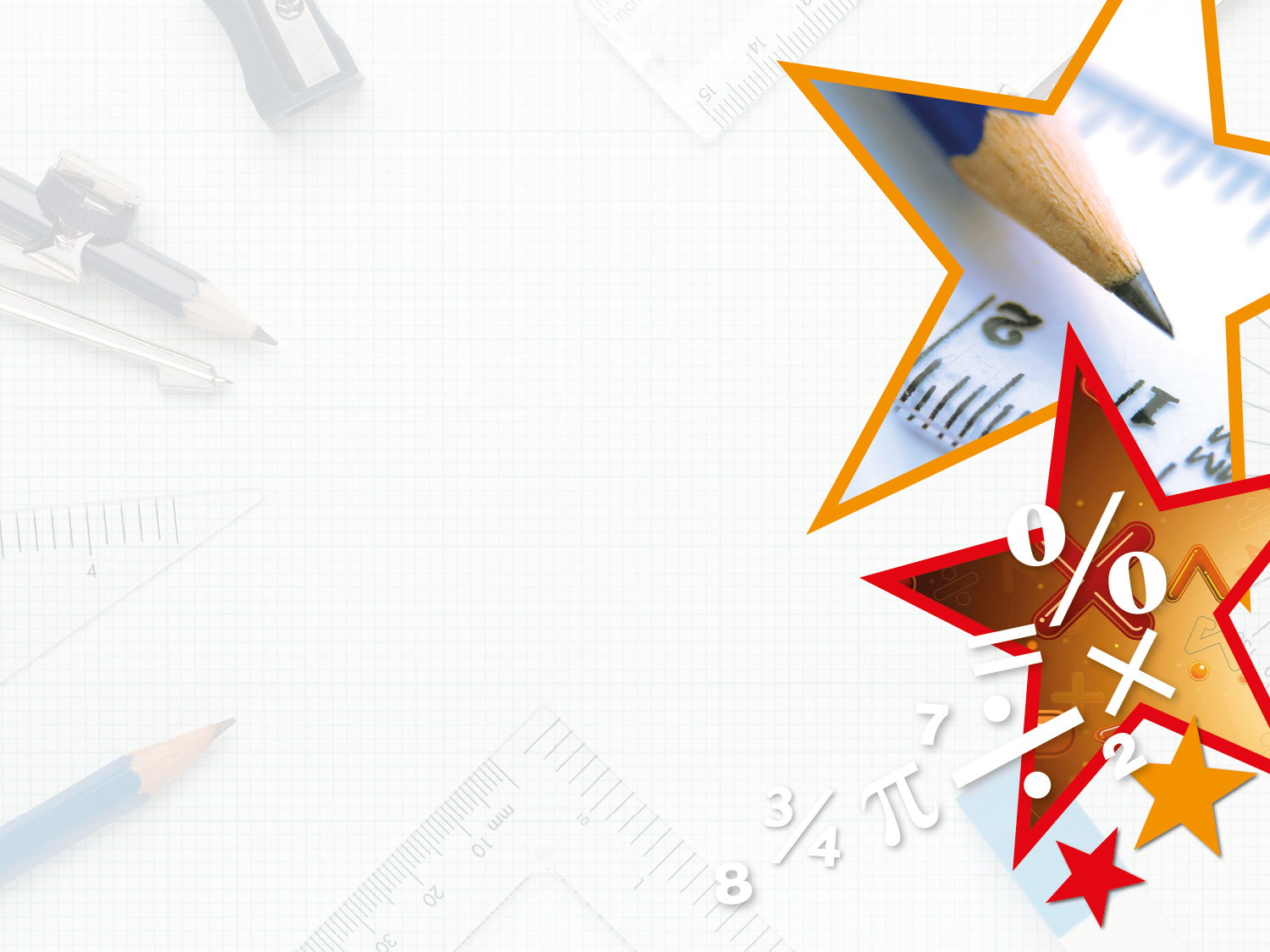 Varied Fluency 2

True or false?


If a =     , b = 10 and c = 7.


(8a + c) x b = 84
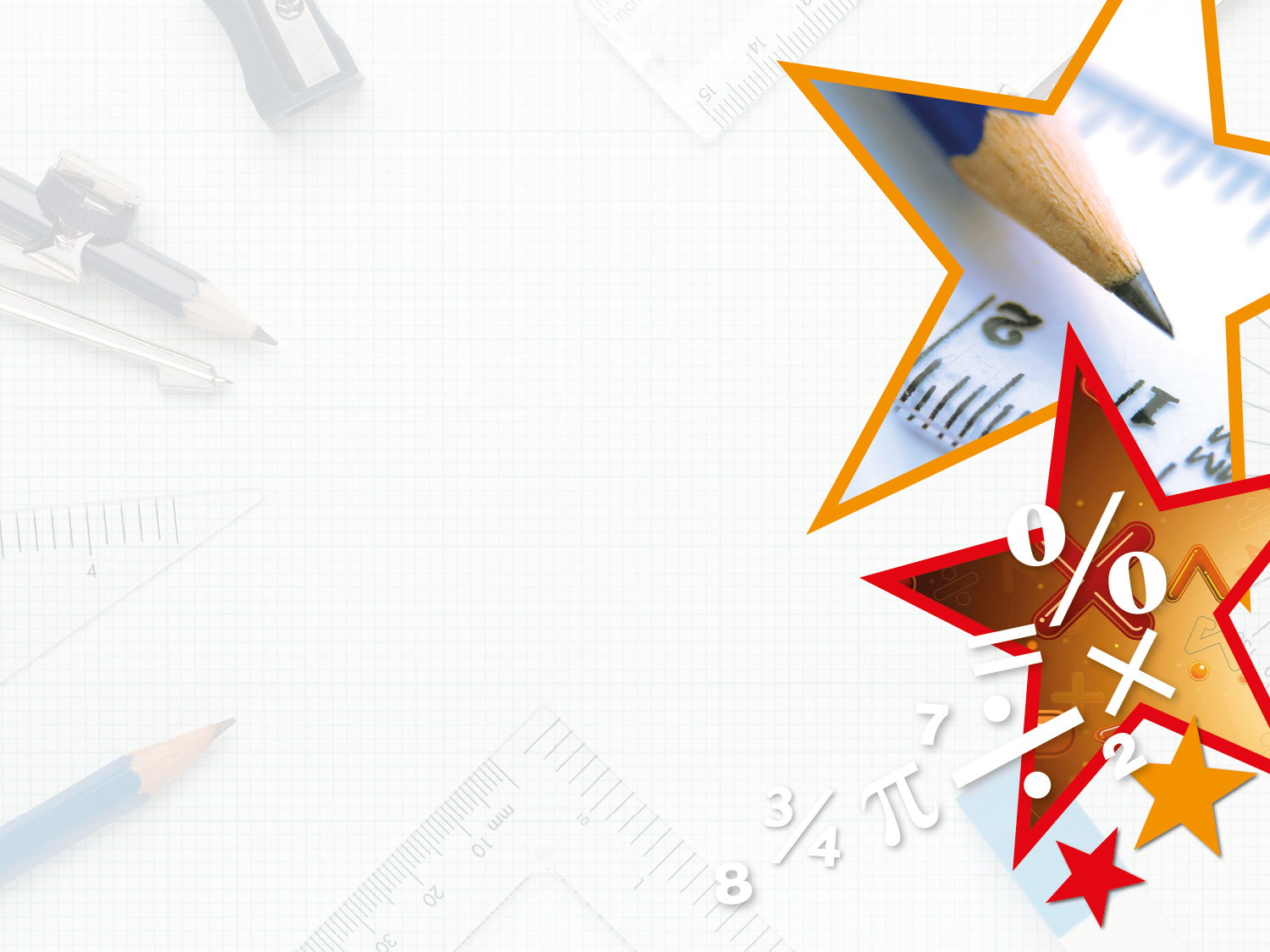 Varied Fluency 2

True or false?


If a =     , b = 10 and c = 7.


(8a + c) x b = 84


False; 9 x 10 = 90

Because (8 x ¼ = 8/4 = 2 + 7 = 9) x 10 = 90
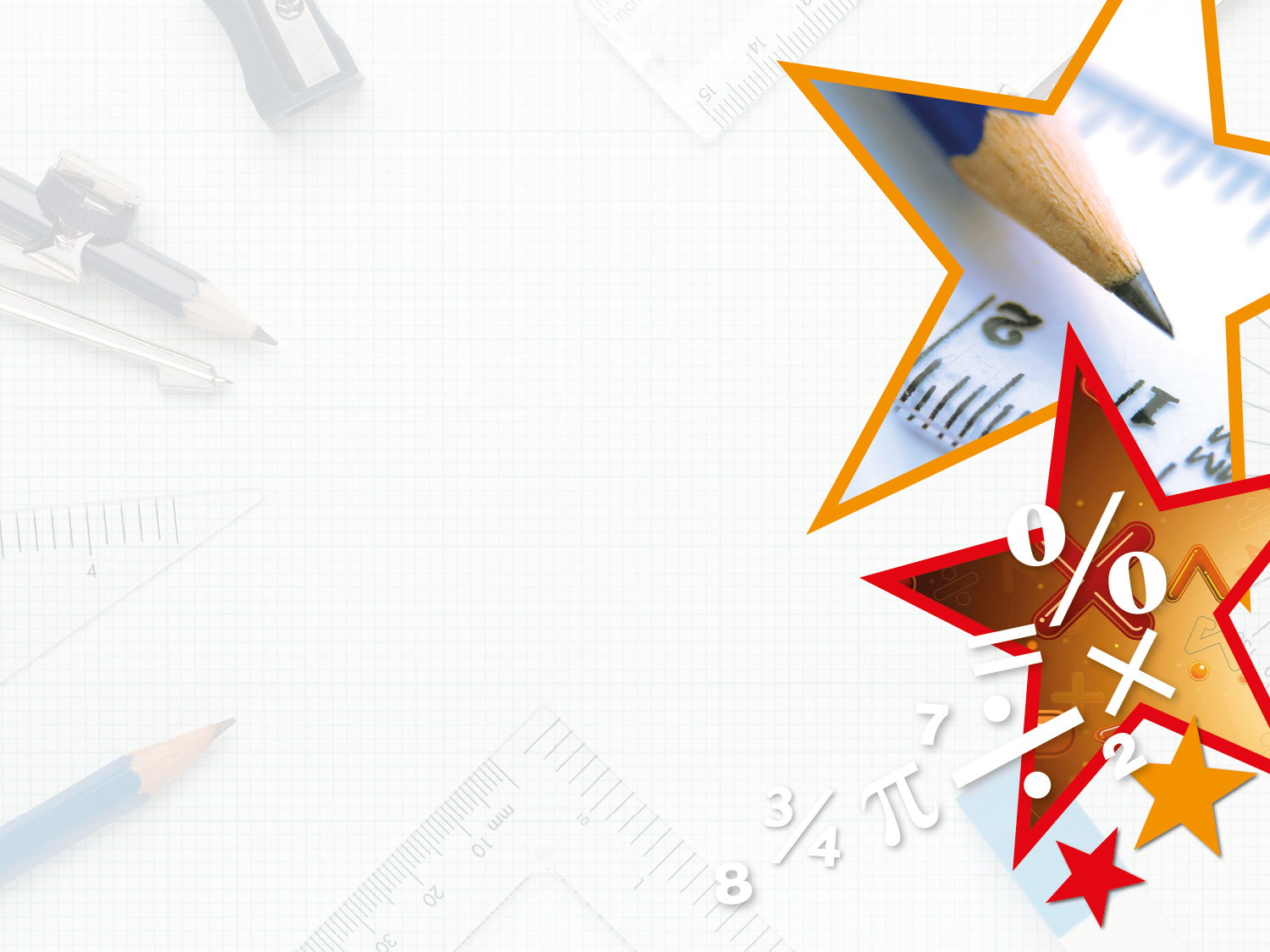 Varied Fluency 3

. Tick the substitution used for this expression if the value is 4..
(2q – 2p) ÷ r
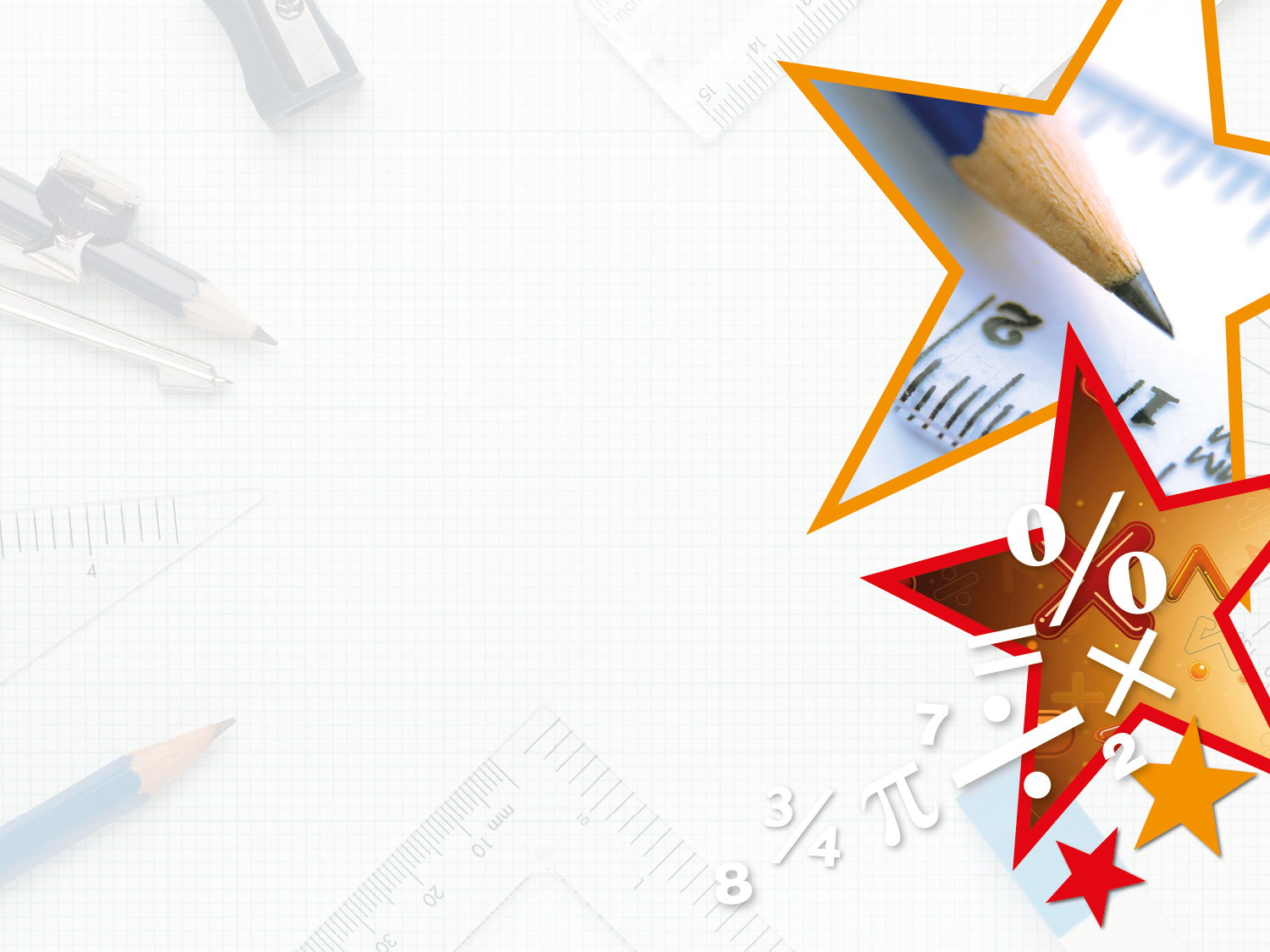 Varied Fluency 3

. Tick the substitution used for this expression if the value is 4..


b
(2q – 2p) ÷ r
Because (2 x 2.5 – 2 x 0.5) = 5 – 1 = 4, then 4 ÷ 1 = 4
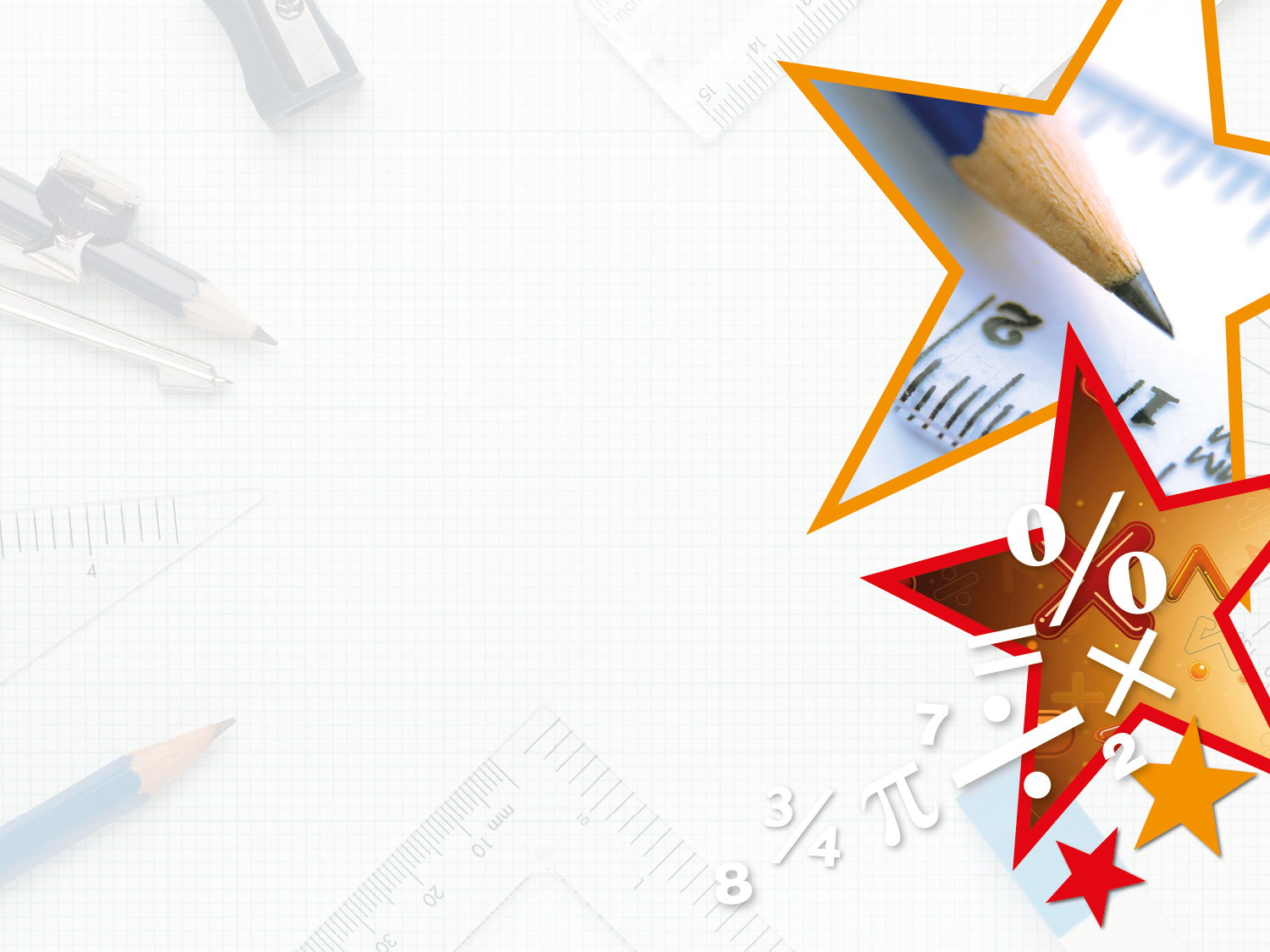 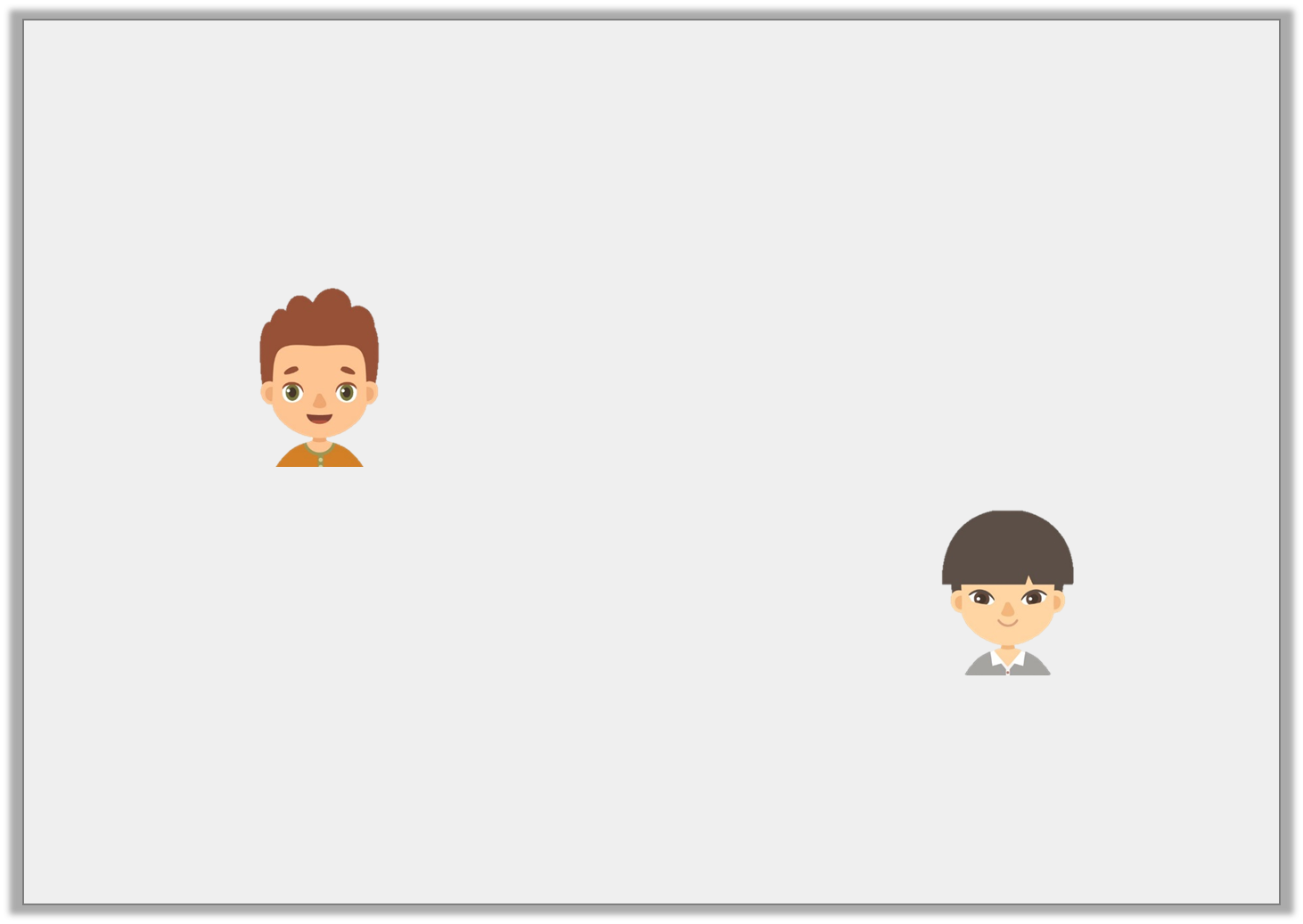 Varied Fluency 4

. Who is correct?

a = 10, b = 25 and c = 2
2b – a is 
25 – 10 = 15
Sam
2b – a is 
50 – 10 = 40
Jay
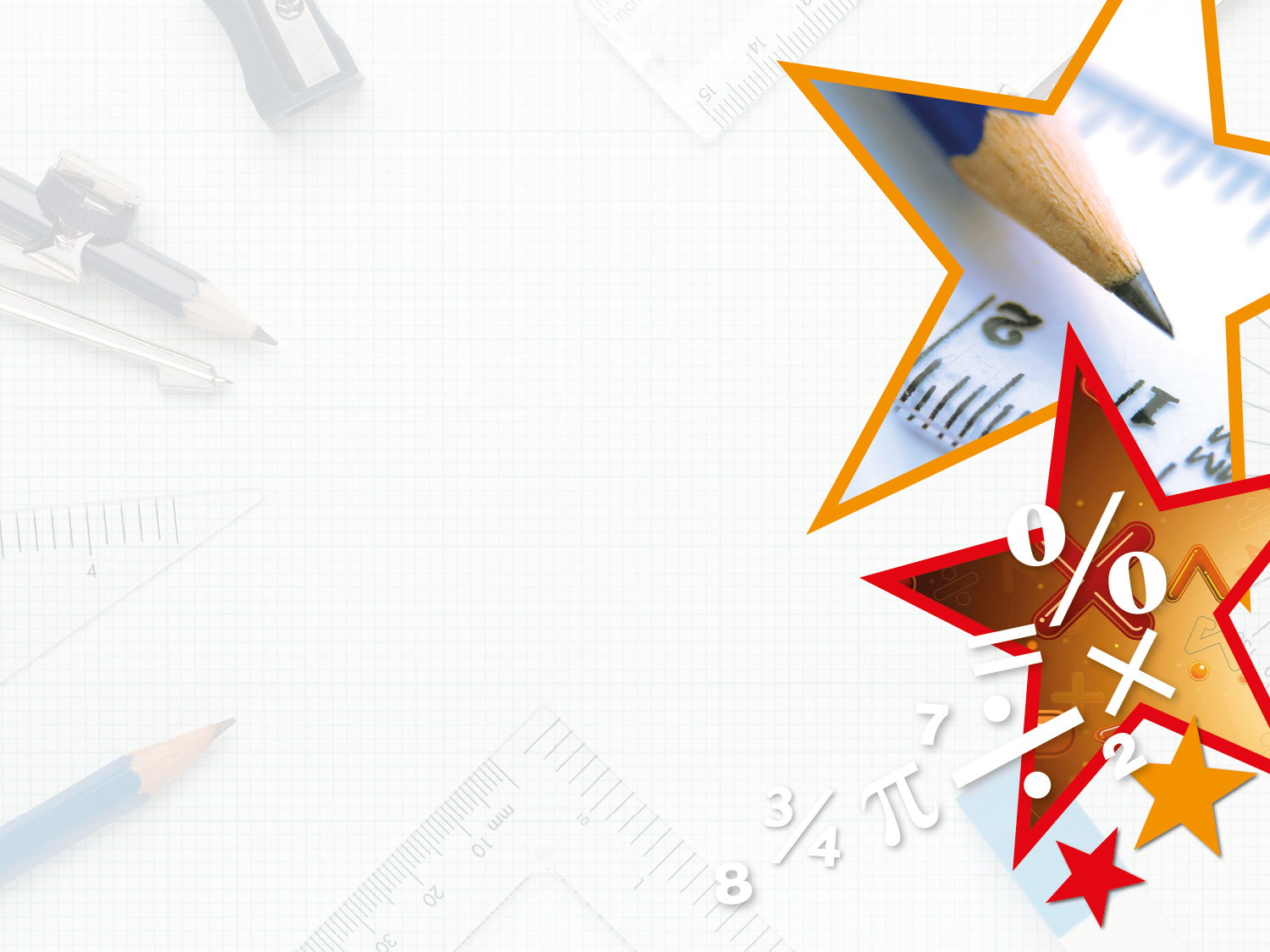 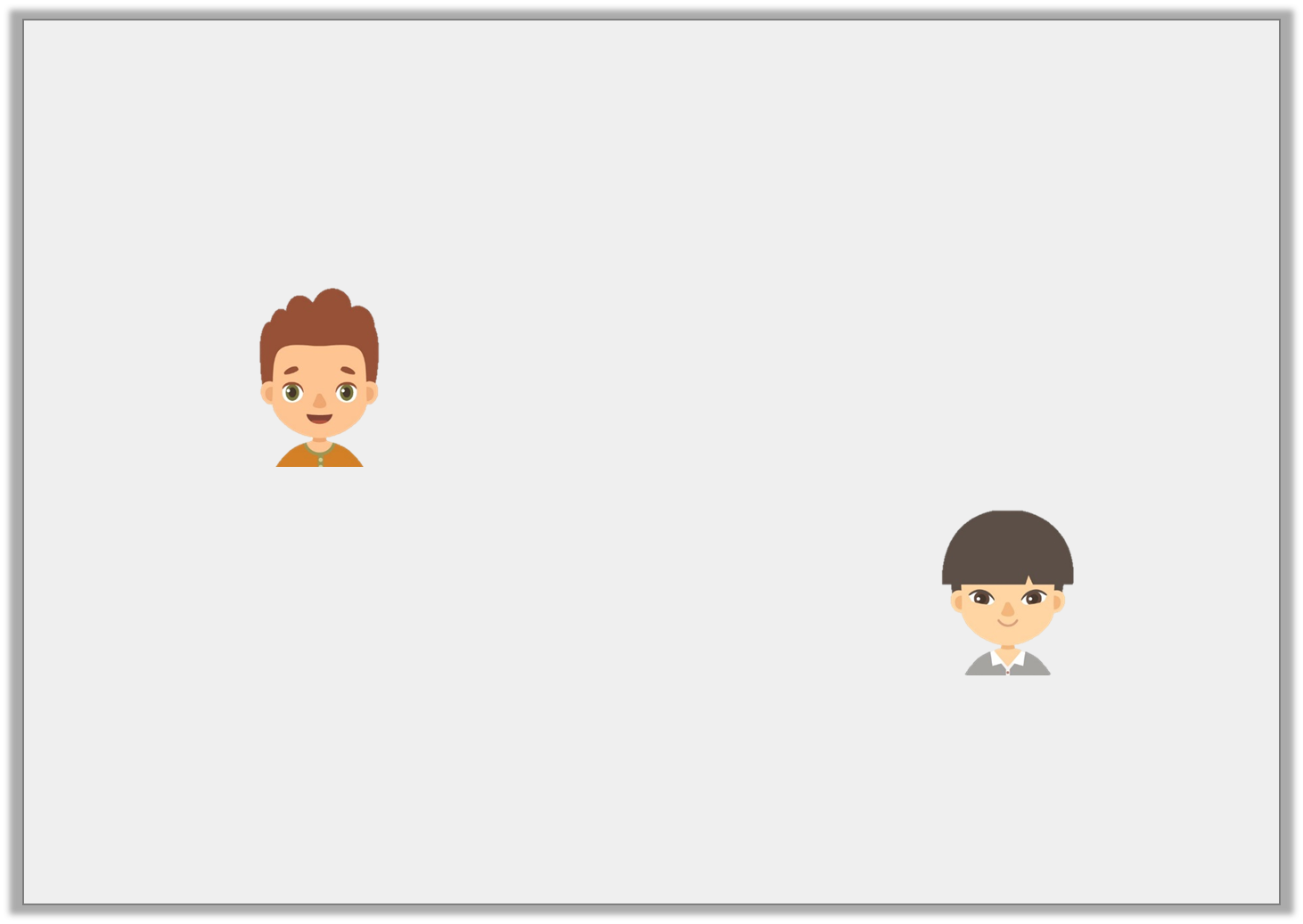 Varied Fluency 4

. Who is correct?

a = 10, b = 25 and c = 2 












Jay
Because 2 x 25 = 50, then 50 – 10 = 40
2b – a is 
25 – 10 = 15
Sam
2b – a is 
50 – 10 = 40
Jay